PLEASESTANDBY
OUR LIVESTREAM
WILL BEGIN SOON
WELCOME
THANKS FOR JOINING US!
SONG:
He Gave Me A Song
#608
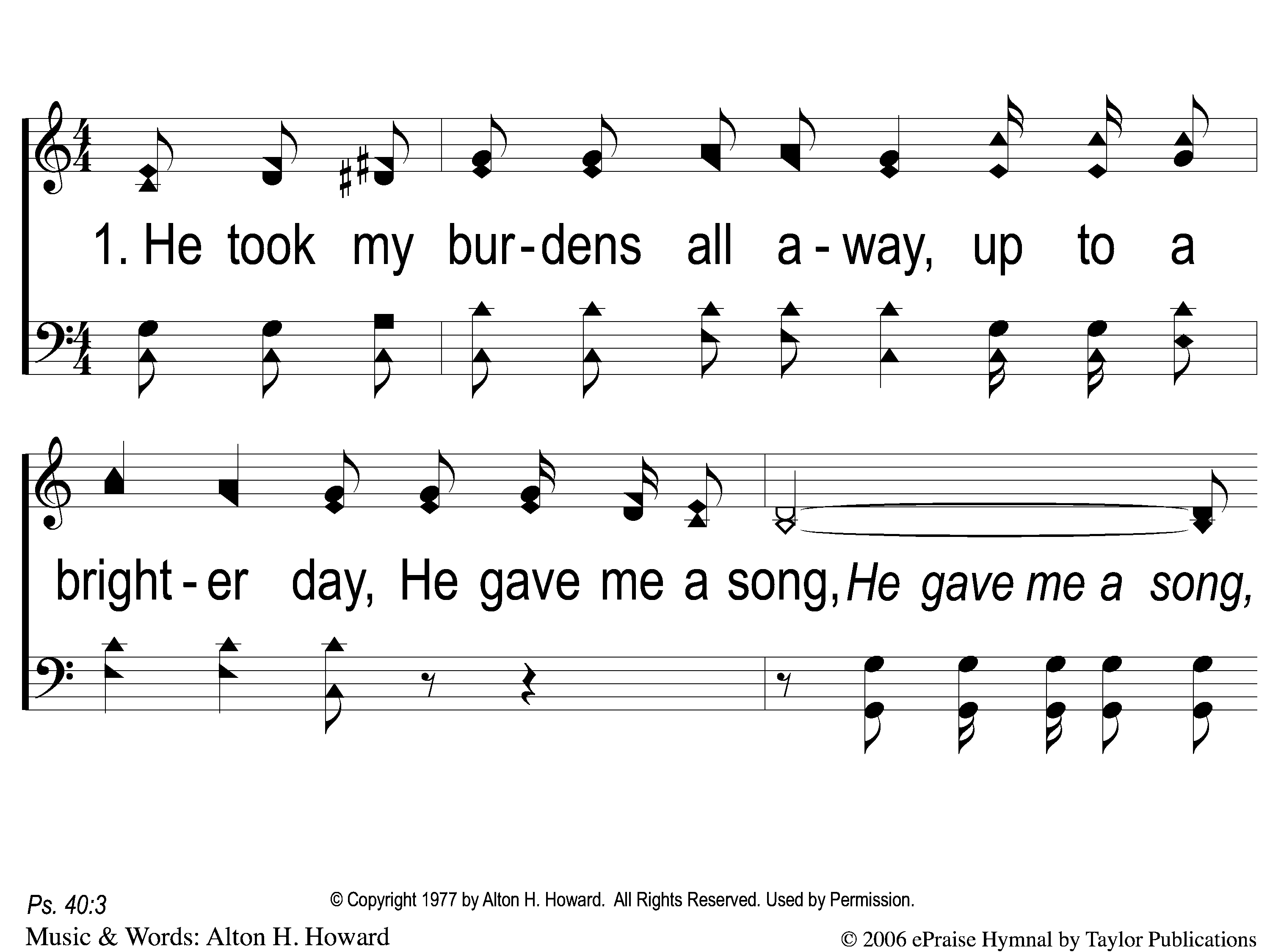 He Gave Me A Song
608
1-1 He Gave Me A Song
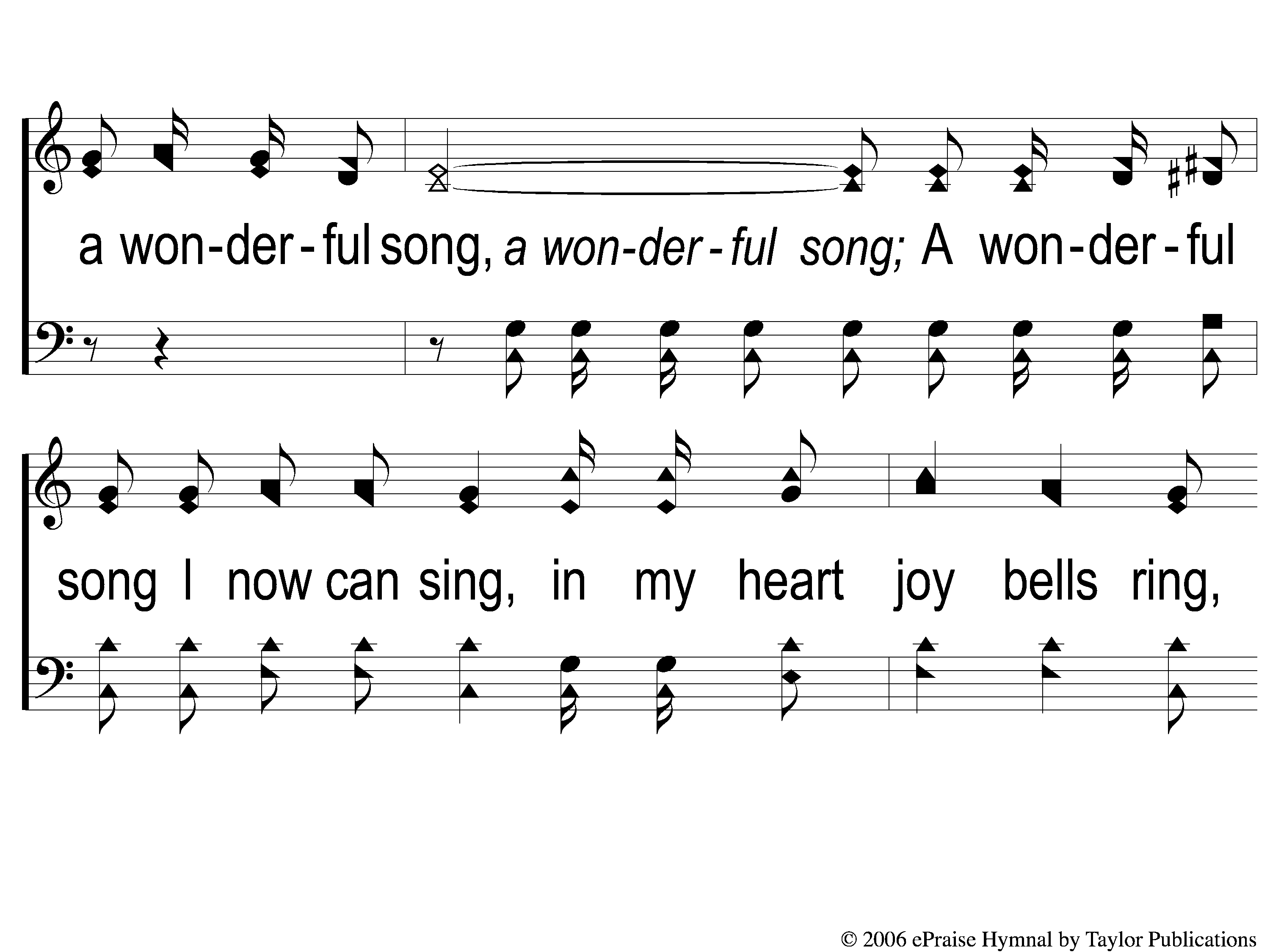 He Gave Me A Song
608
1-2 He Gave Me A Song
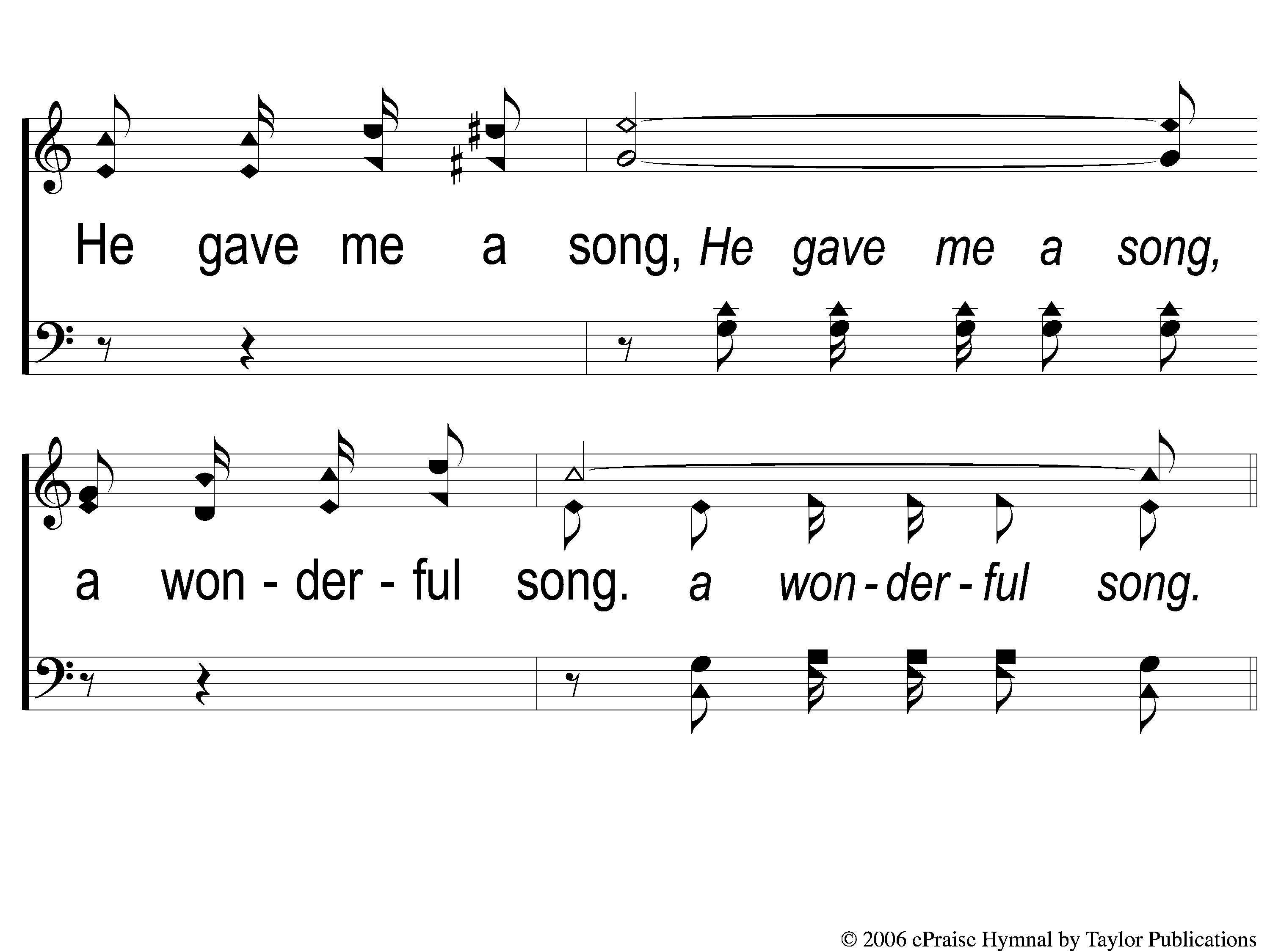 He Gave Me A Song
608
1-3 He Gave Me A Song
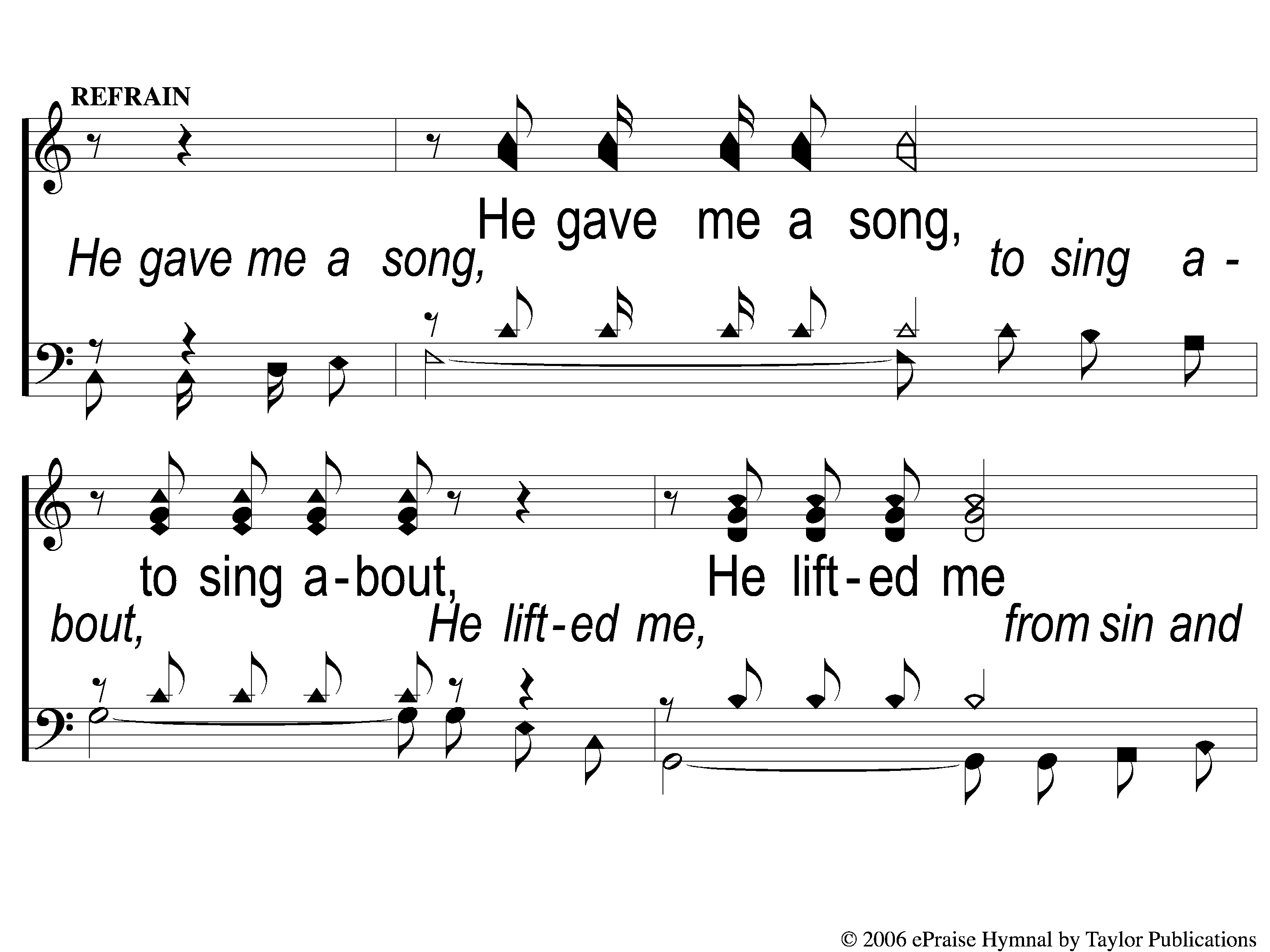 He Gave Me A Song
608
C-1 He Gave Me A Song
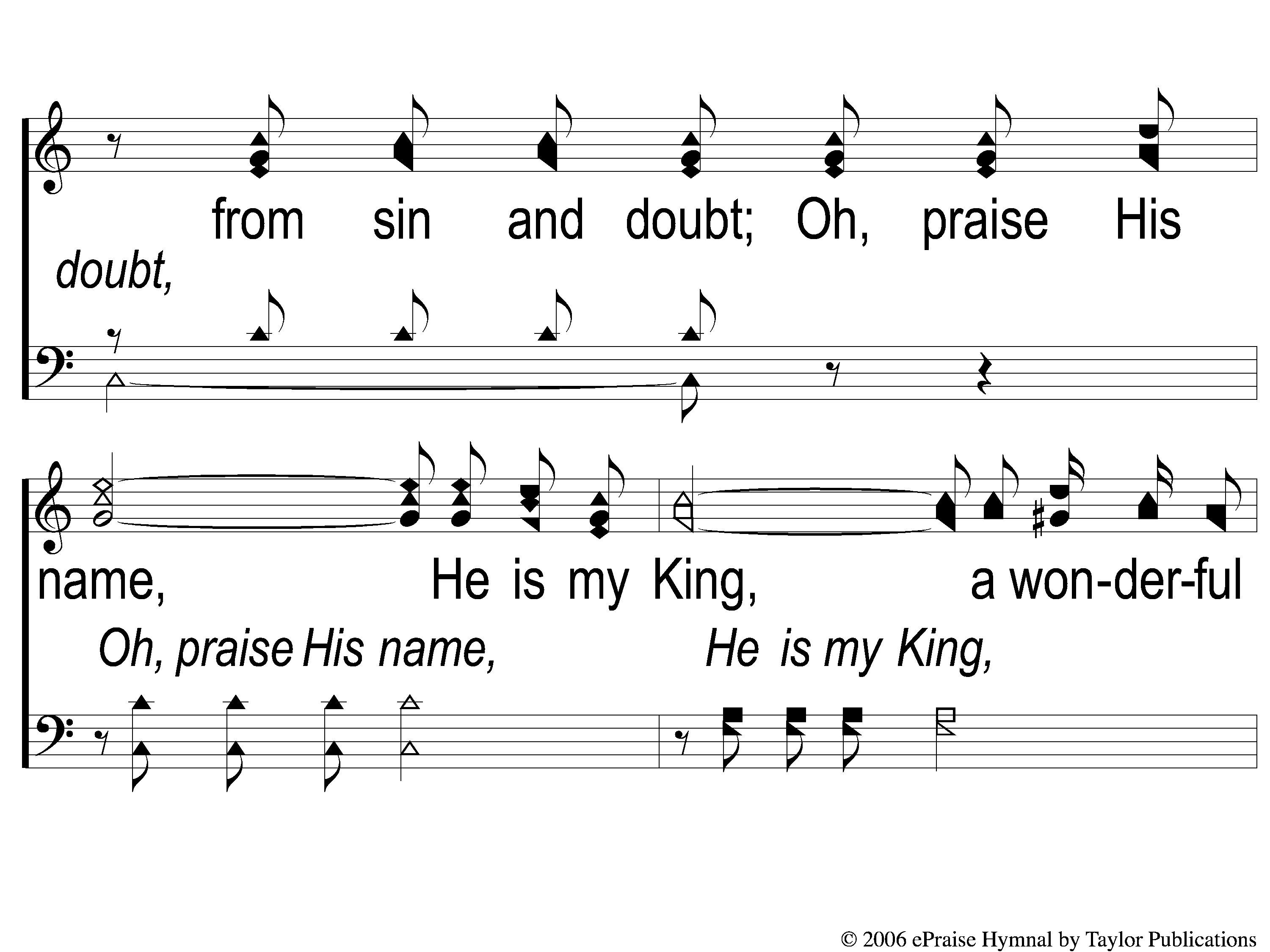 He Gave Me A Song
608
C-2 He Gave Me A Song
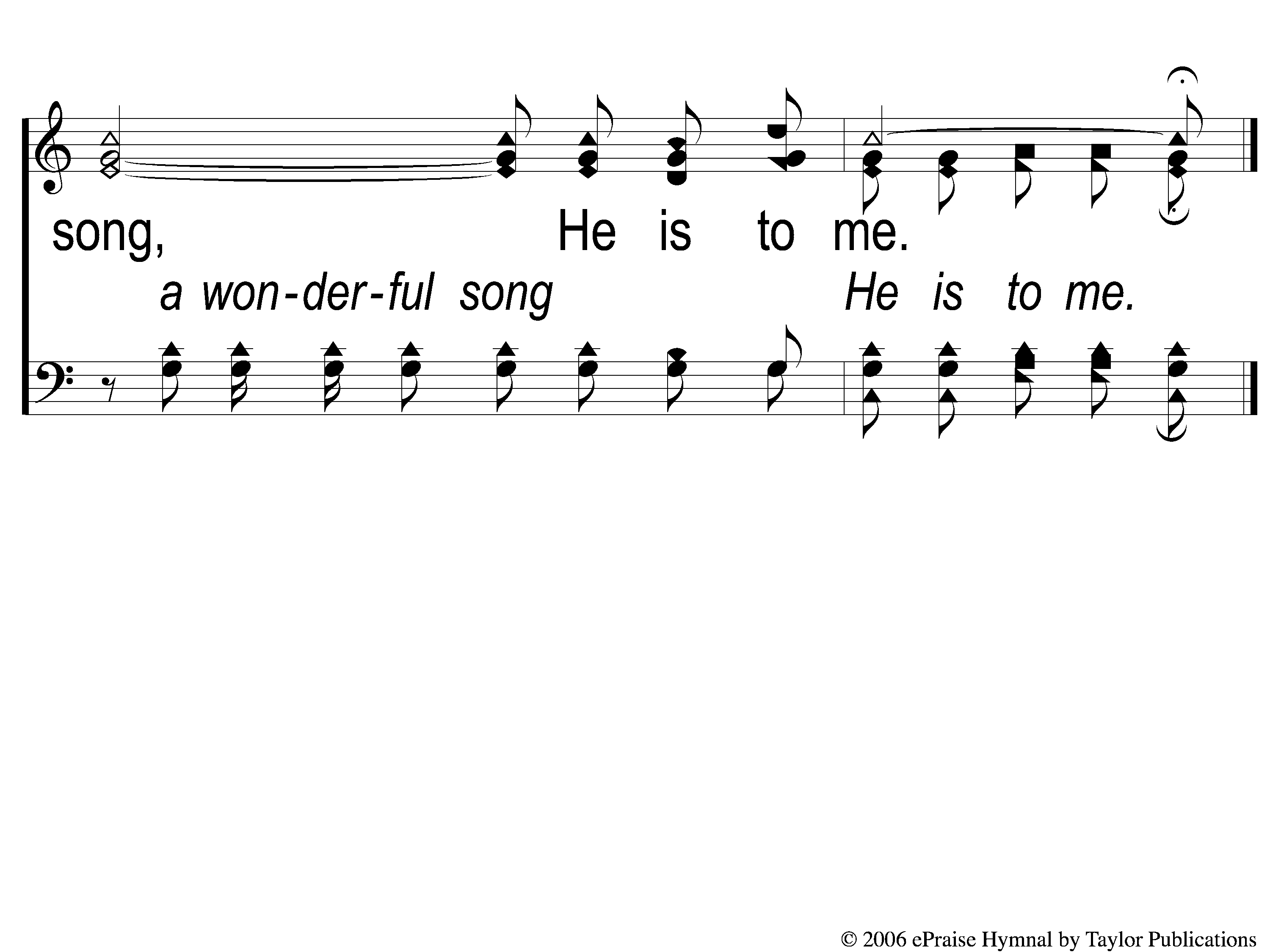 He Gave Me A Song
608
C-3 He Gave Me A Song
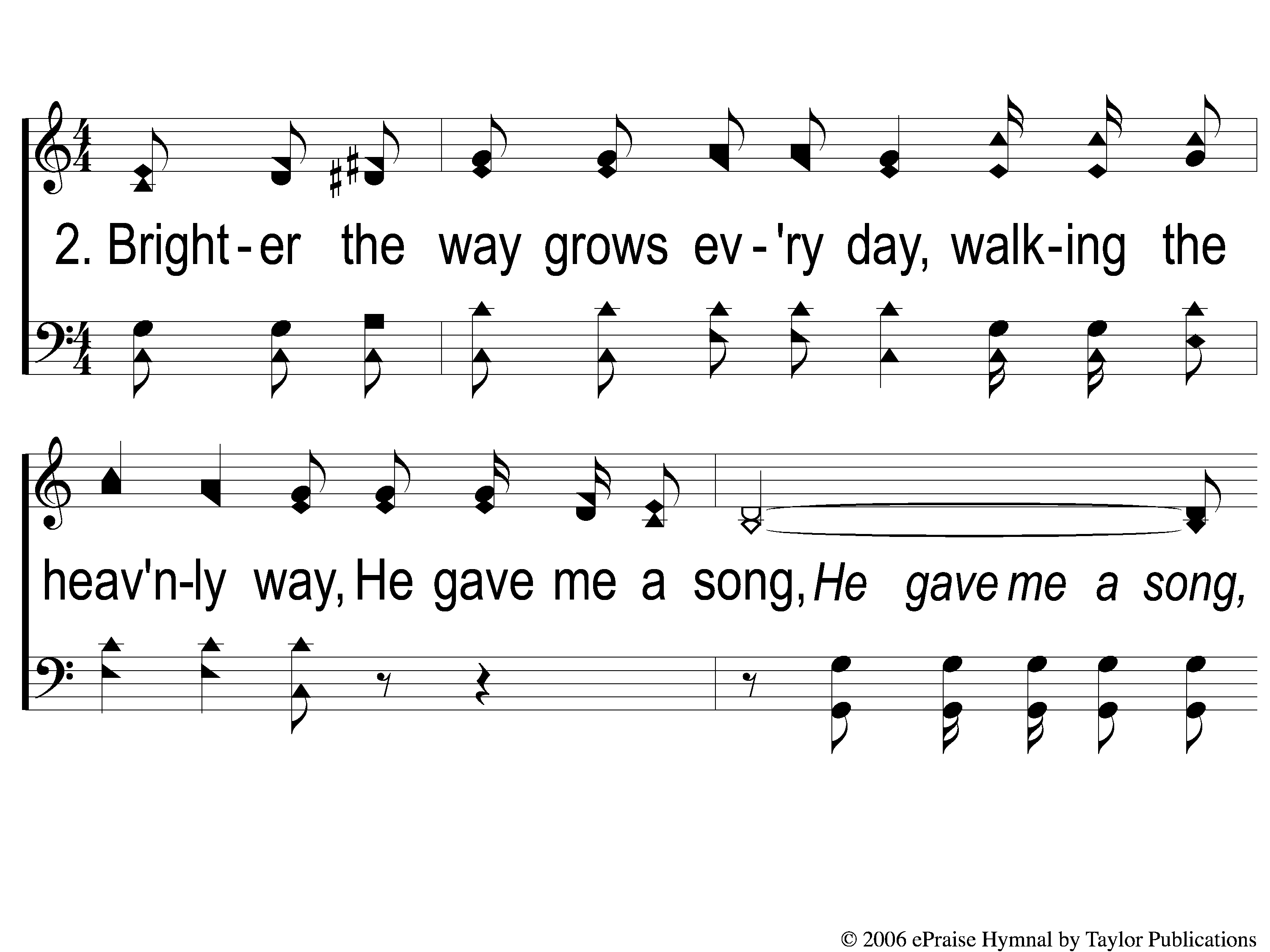 He Gave Me A Song
608
2-1 He Gave Me A Song
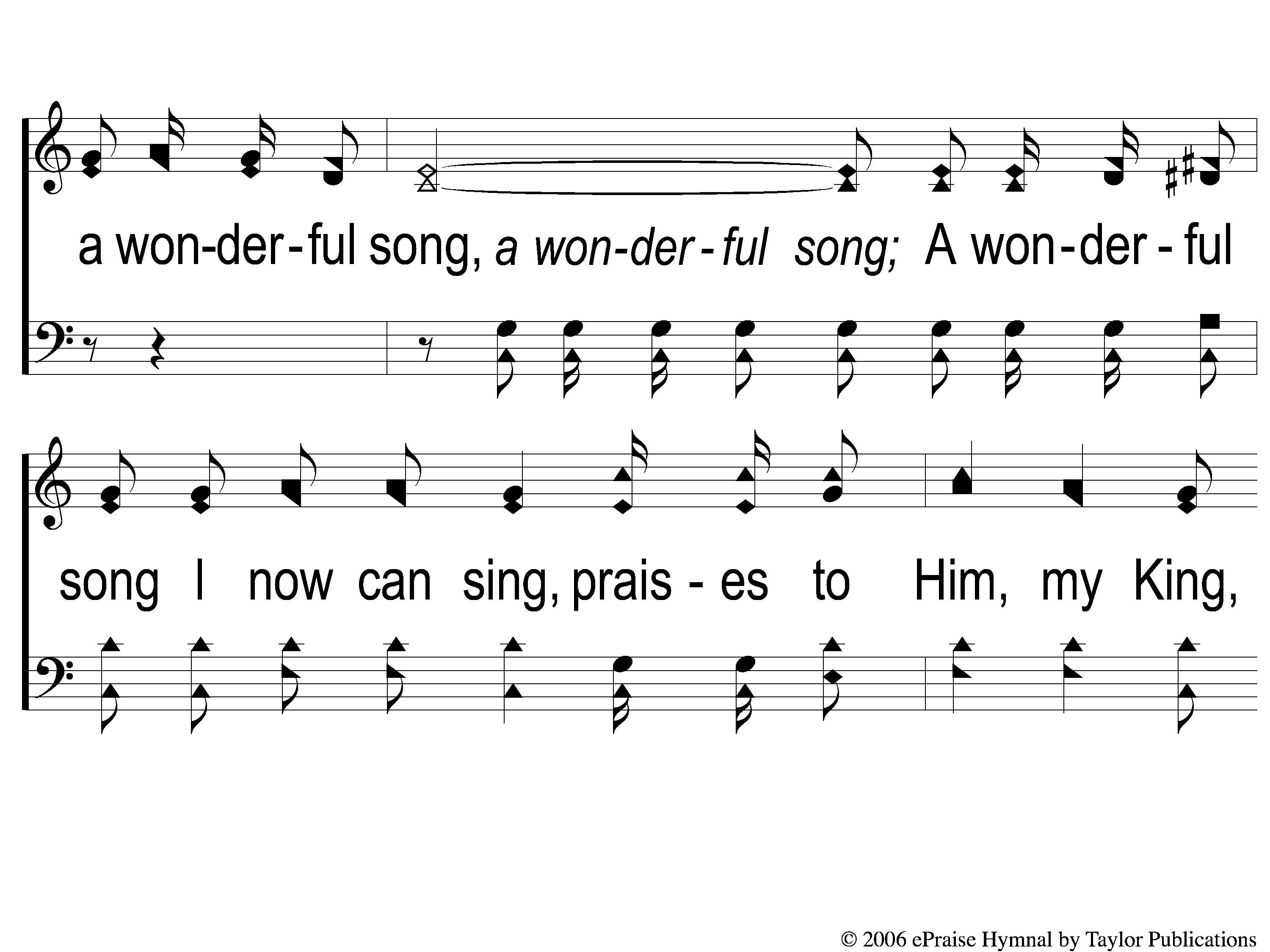 He Gave Me A Song
608
2-2 He Gave Me A Song
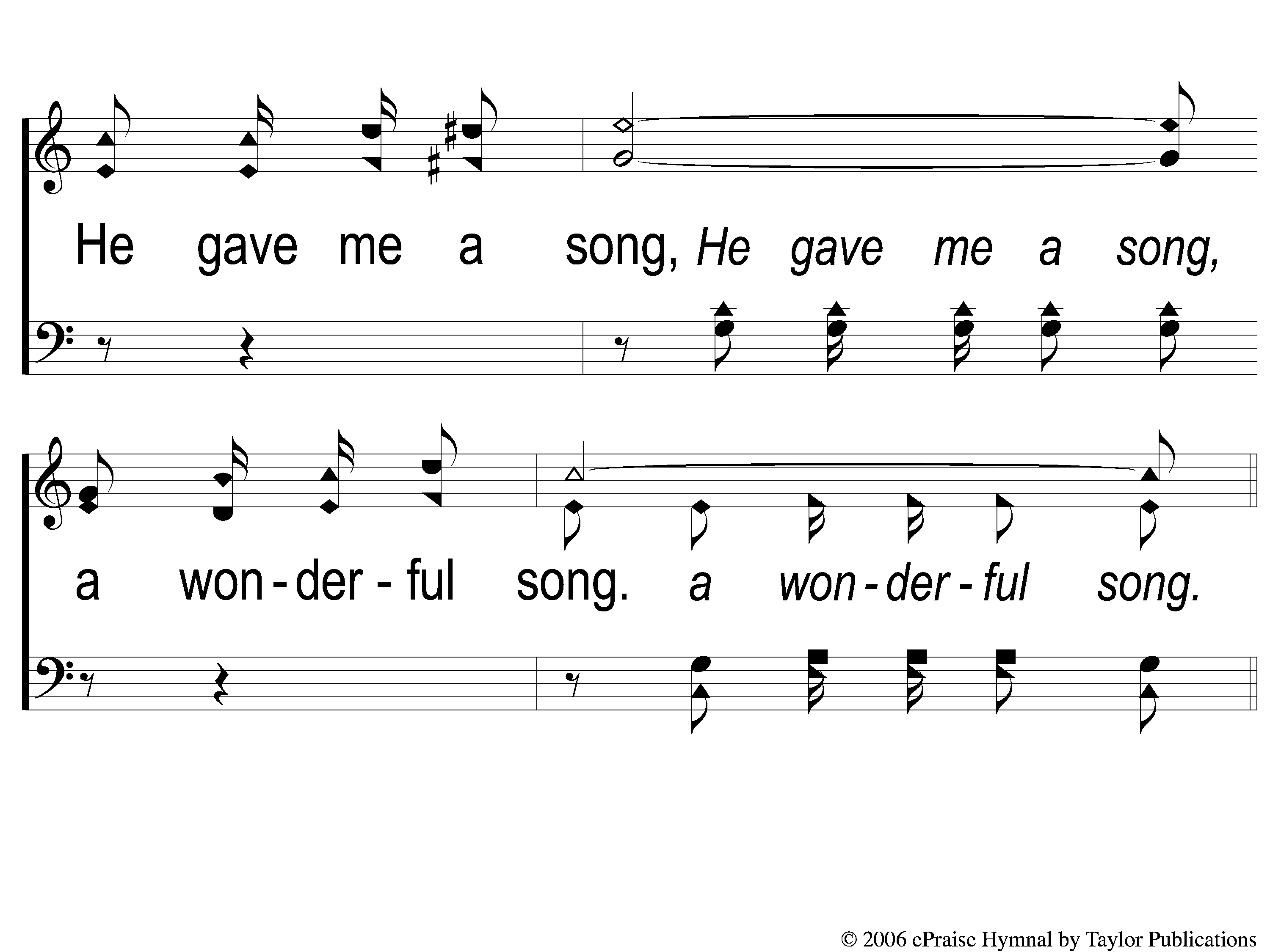 He Gave Me A Song
608
2-3 He Gave Me A Song
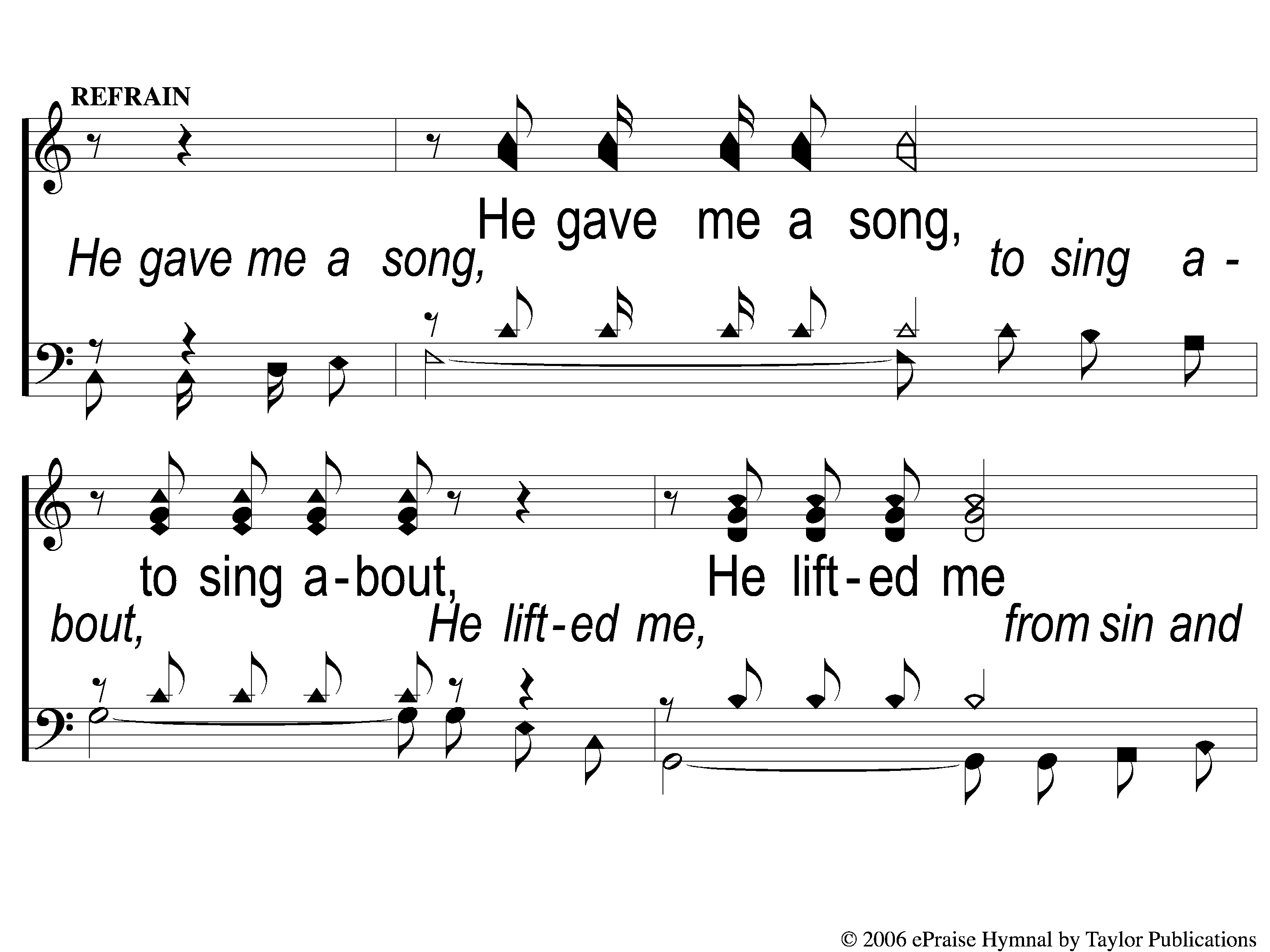 He Gave Me A Song
608
C-1 He Gave Me A Song
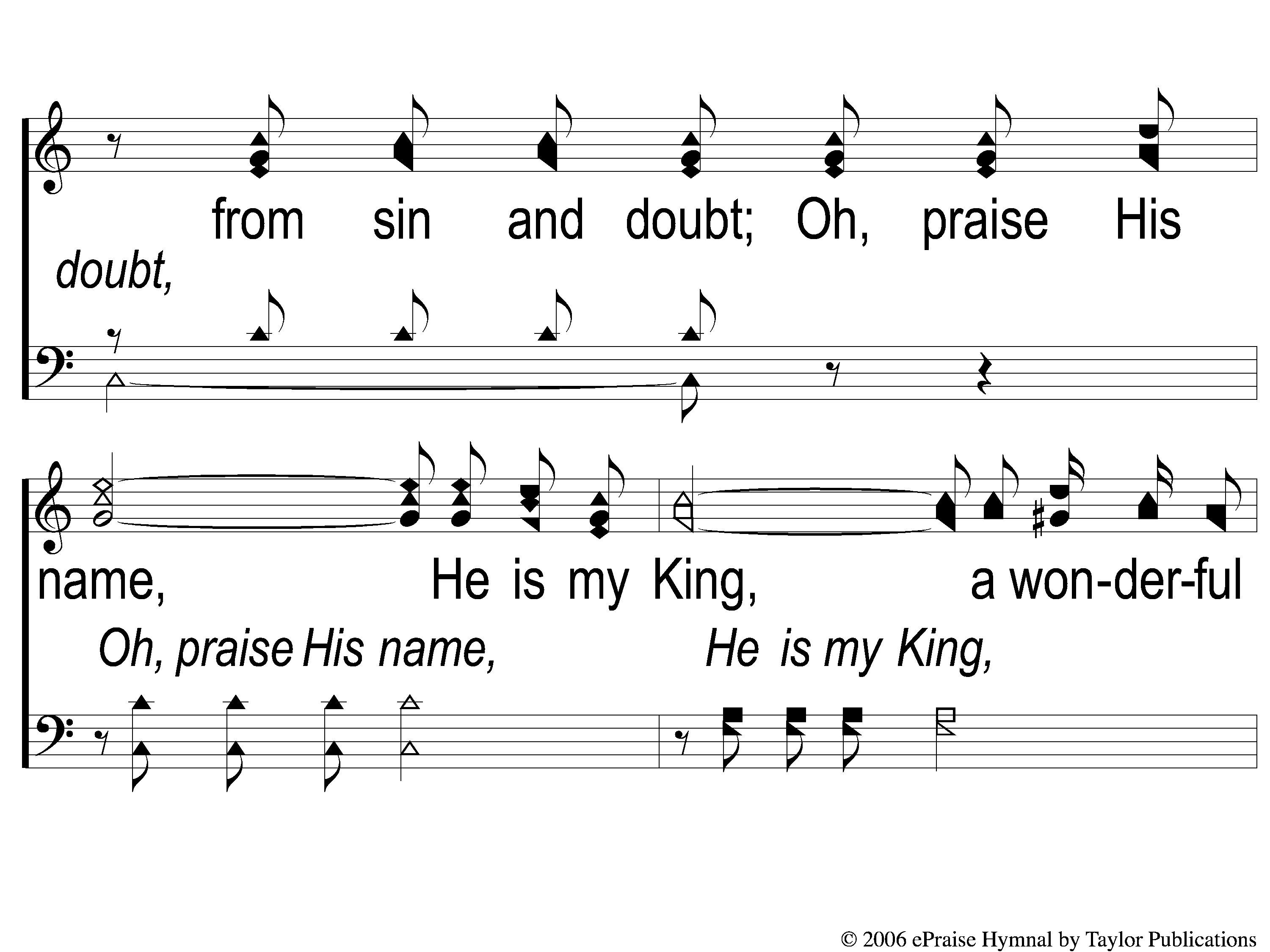 He Gave Me A Song
608
C-2 He Gave Me A Song
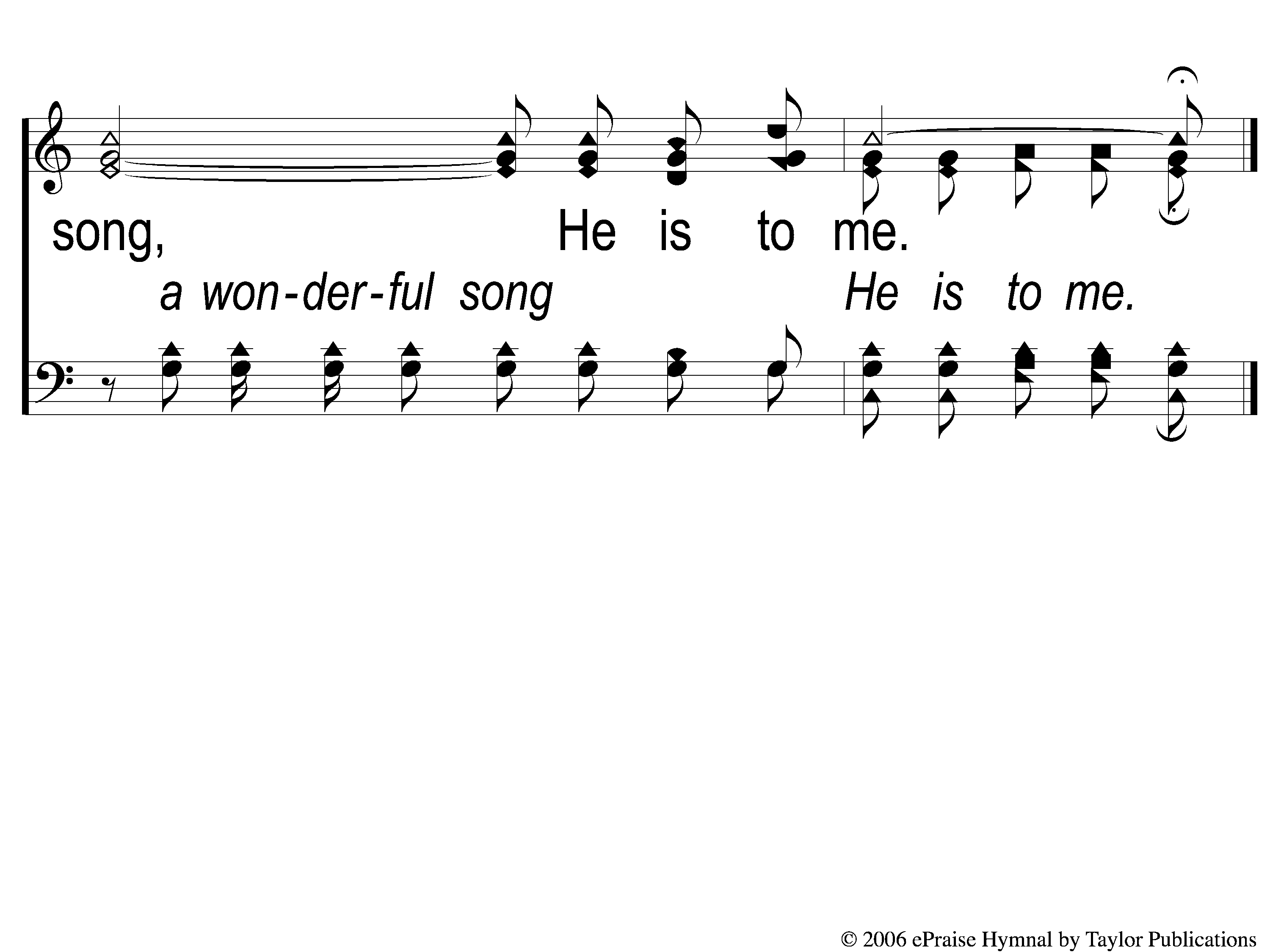 He Gave Me A Song
608
C-3 He Gave Me A Song
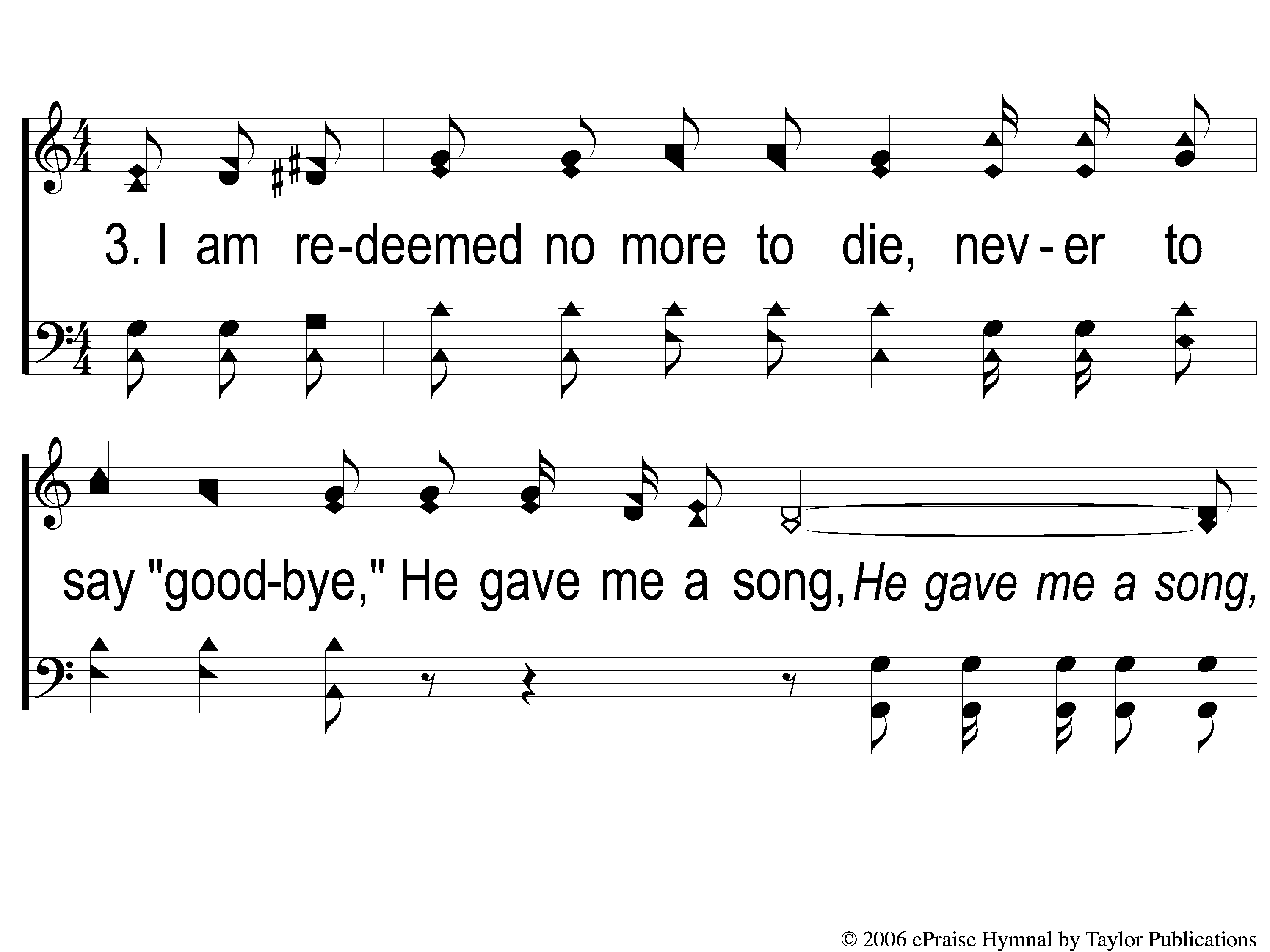 He Gave Me A Song
608
3-1 He Gave Me A Song
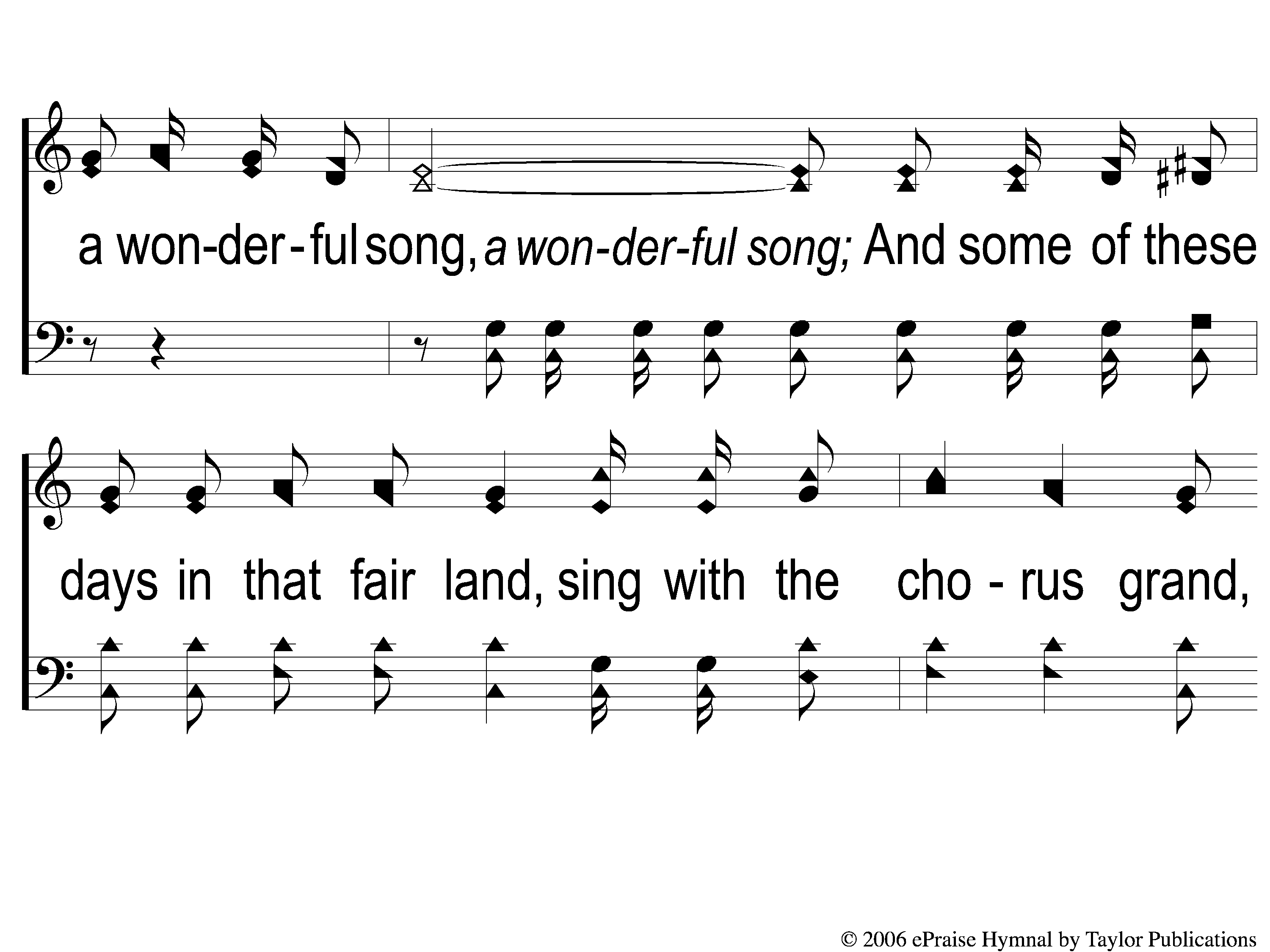 He Gave Me A Song
608
3-2 He Gave Me A Song
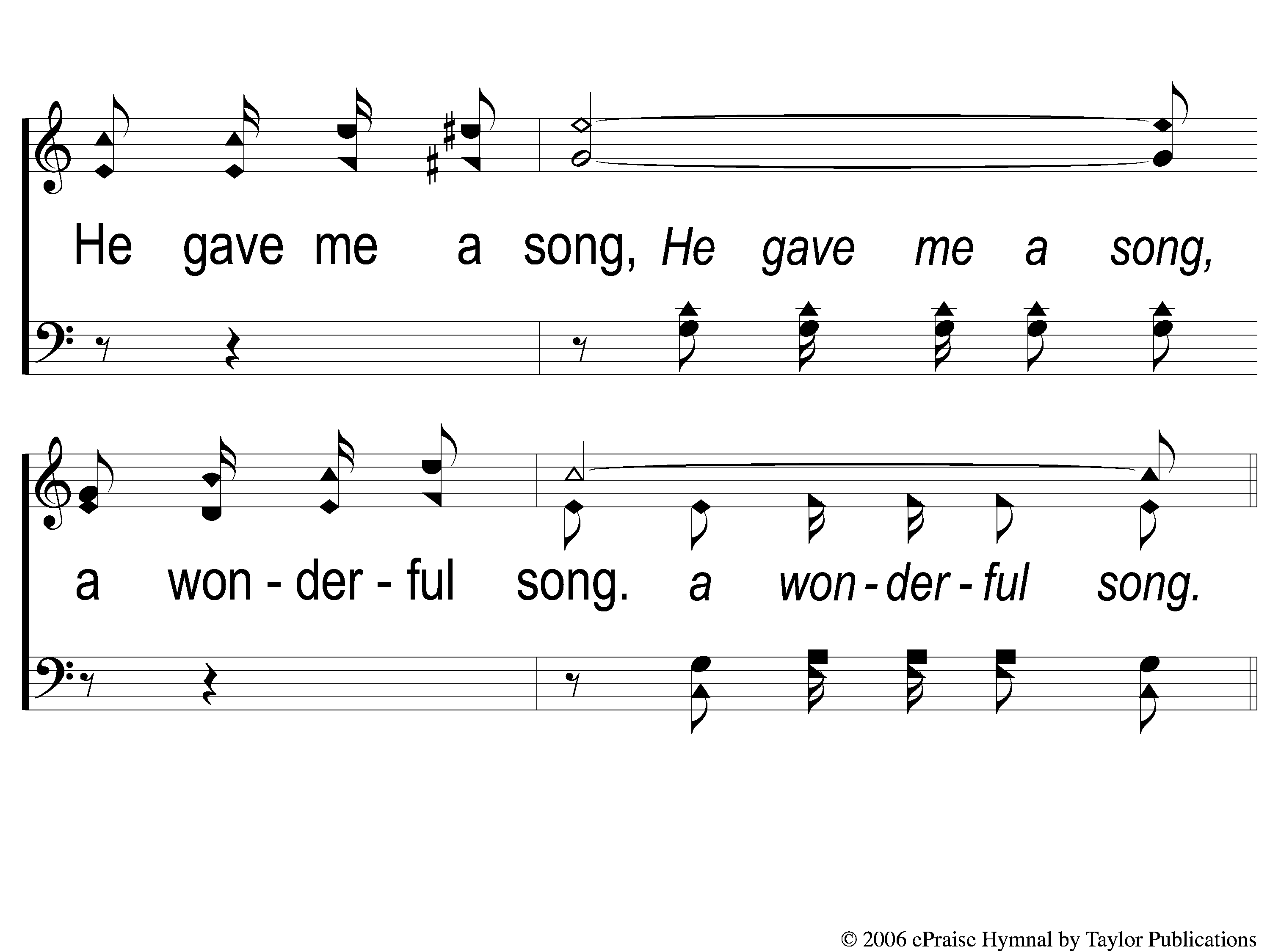 He Gave Me A Song
608
3-3 He Gave Me A Song
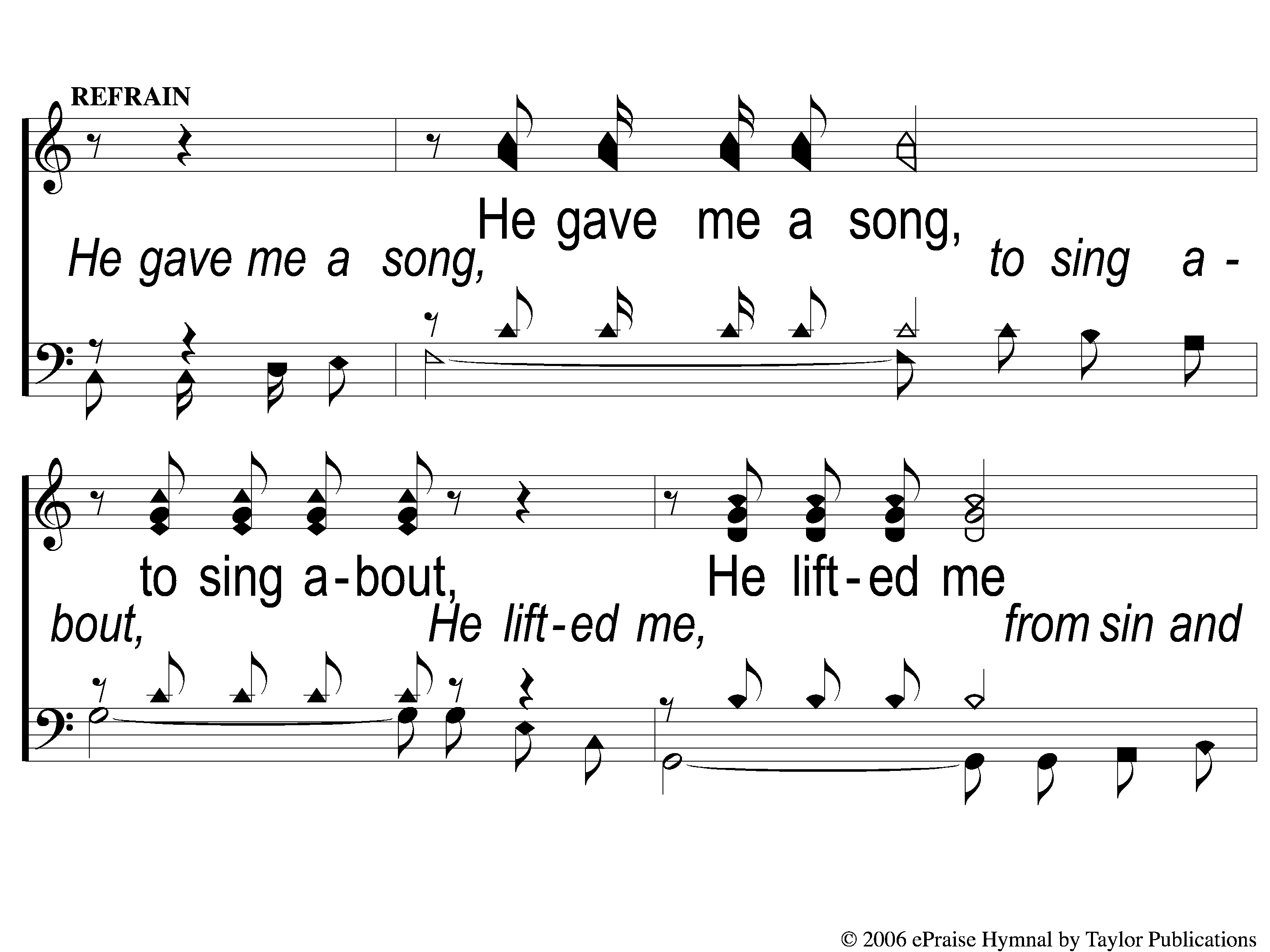 He Gave Me A Song
608
C-1 He Gave Me A Song
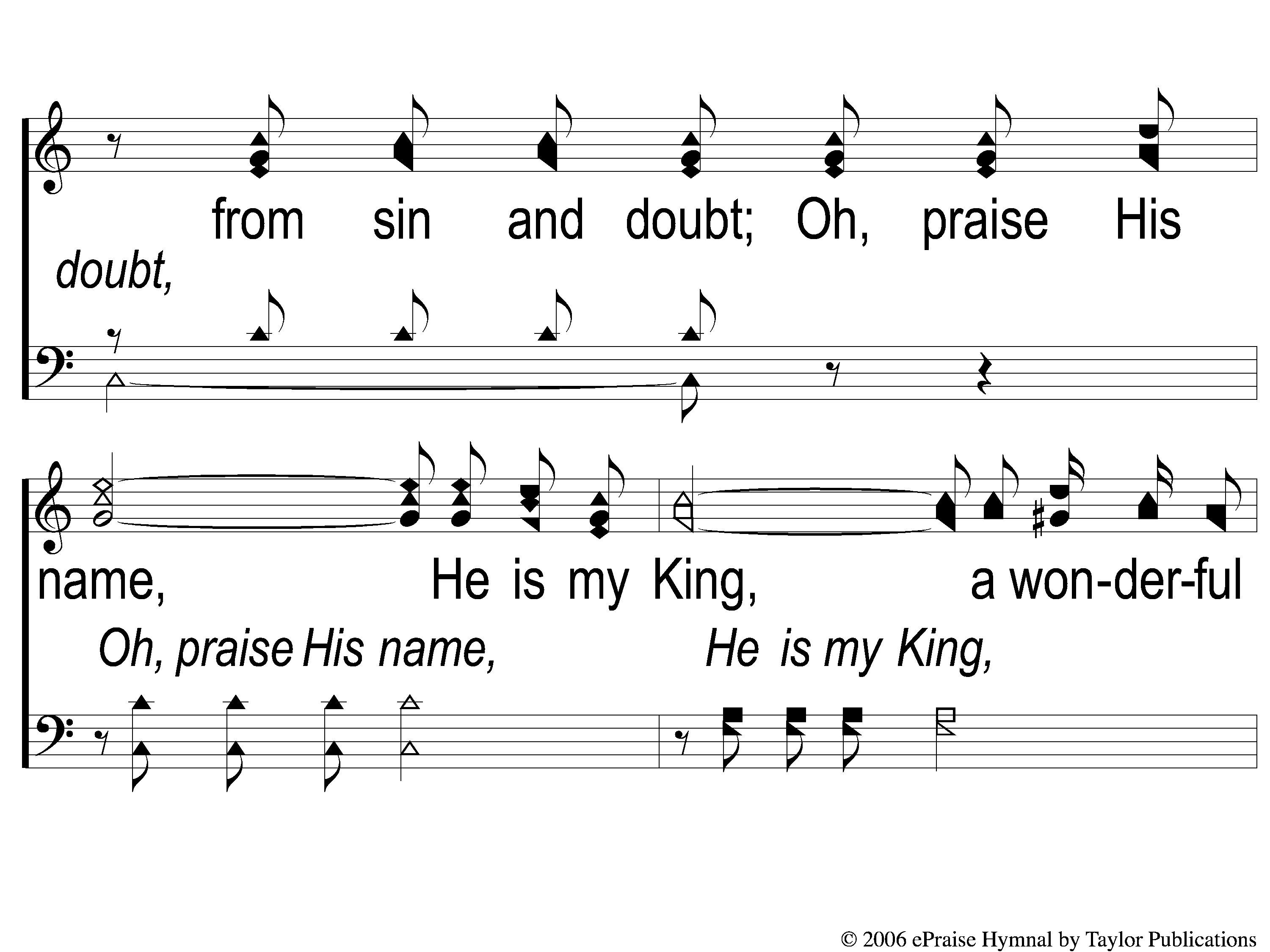 He Gave Me A Song
608
C-2 He Gave Me A Song
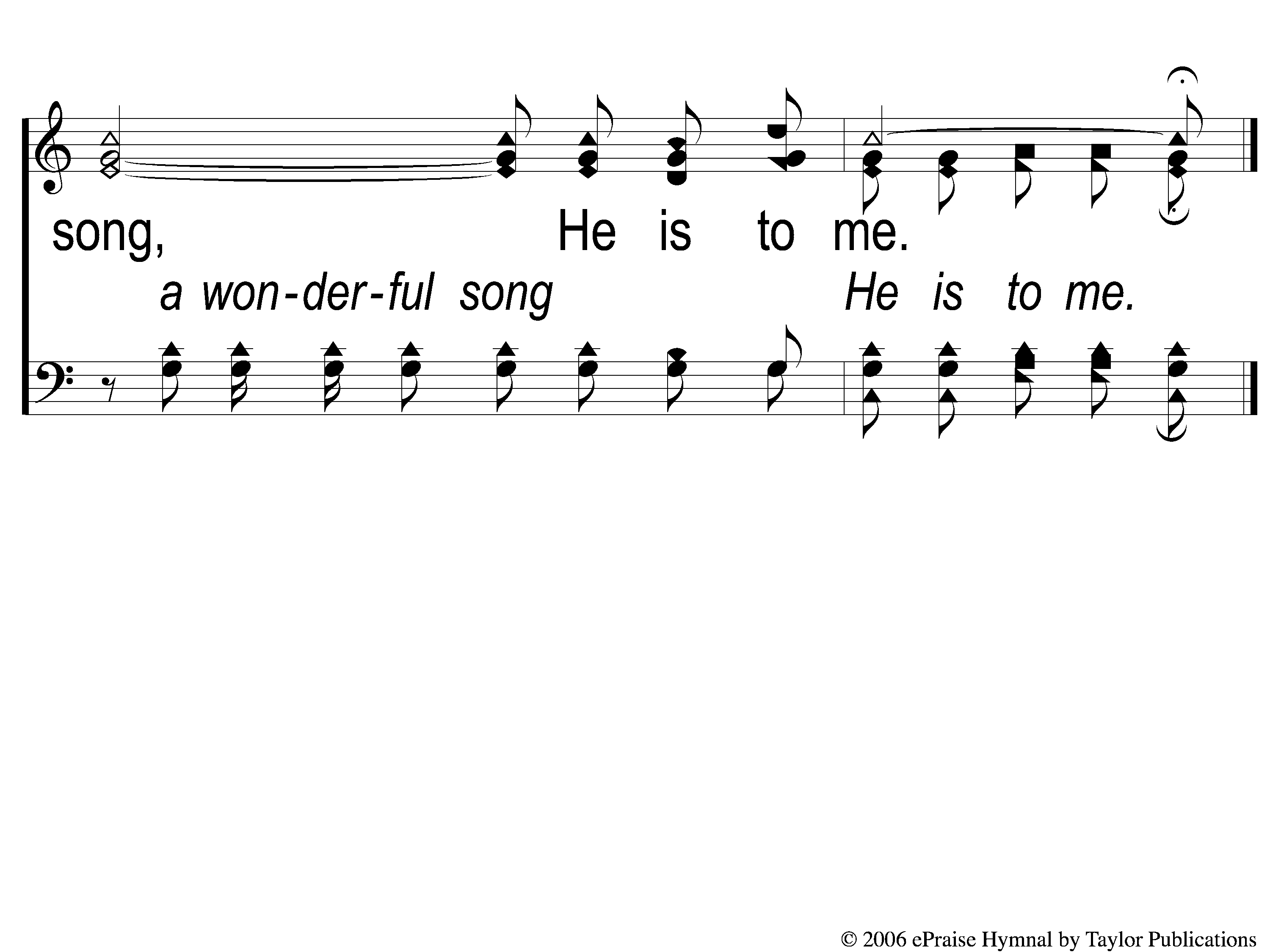 He Gave Me A Song
608
C-3 He Gave Me A Song
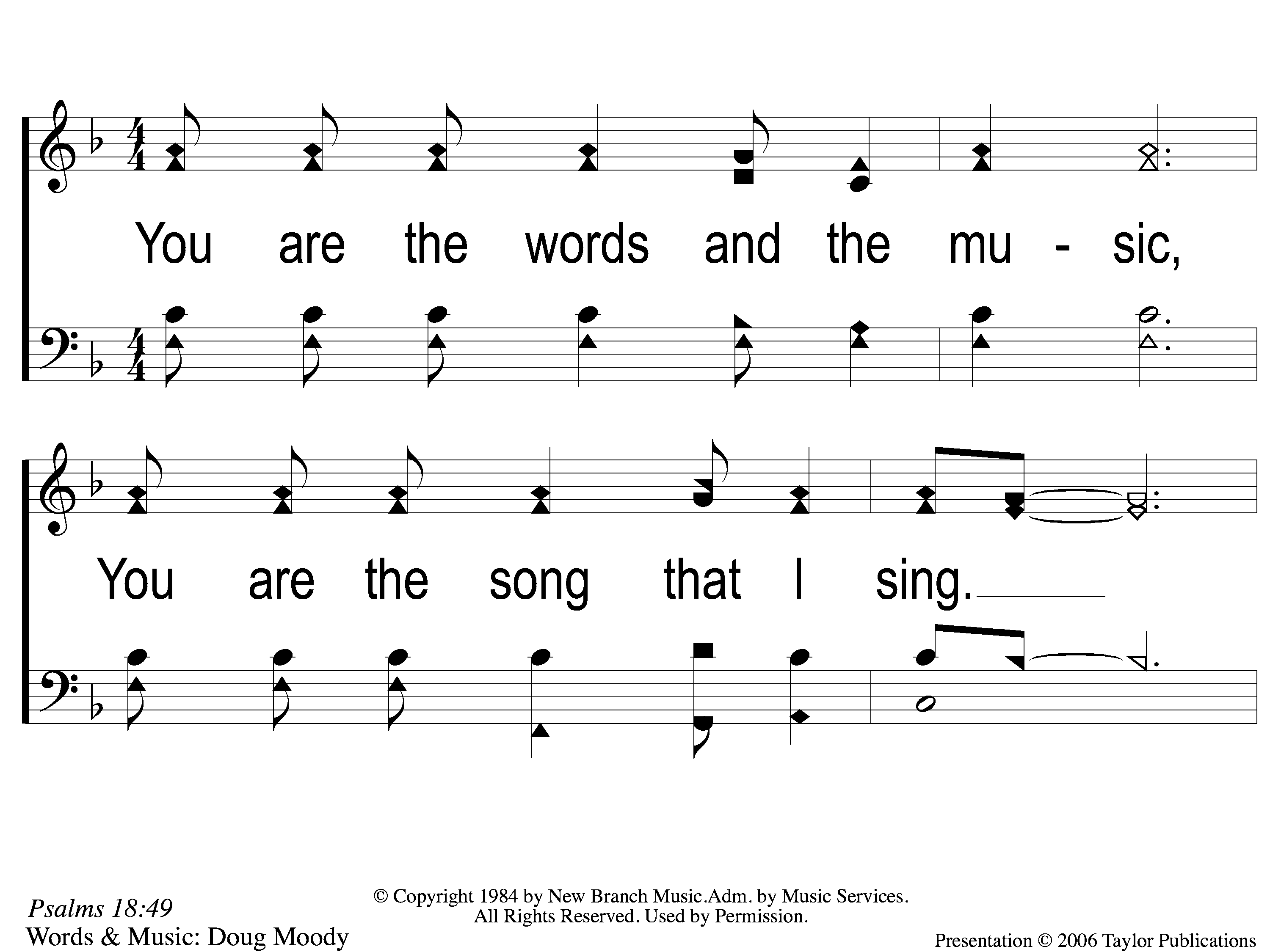 Words and Music
238
1 Words and Music
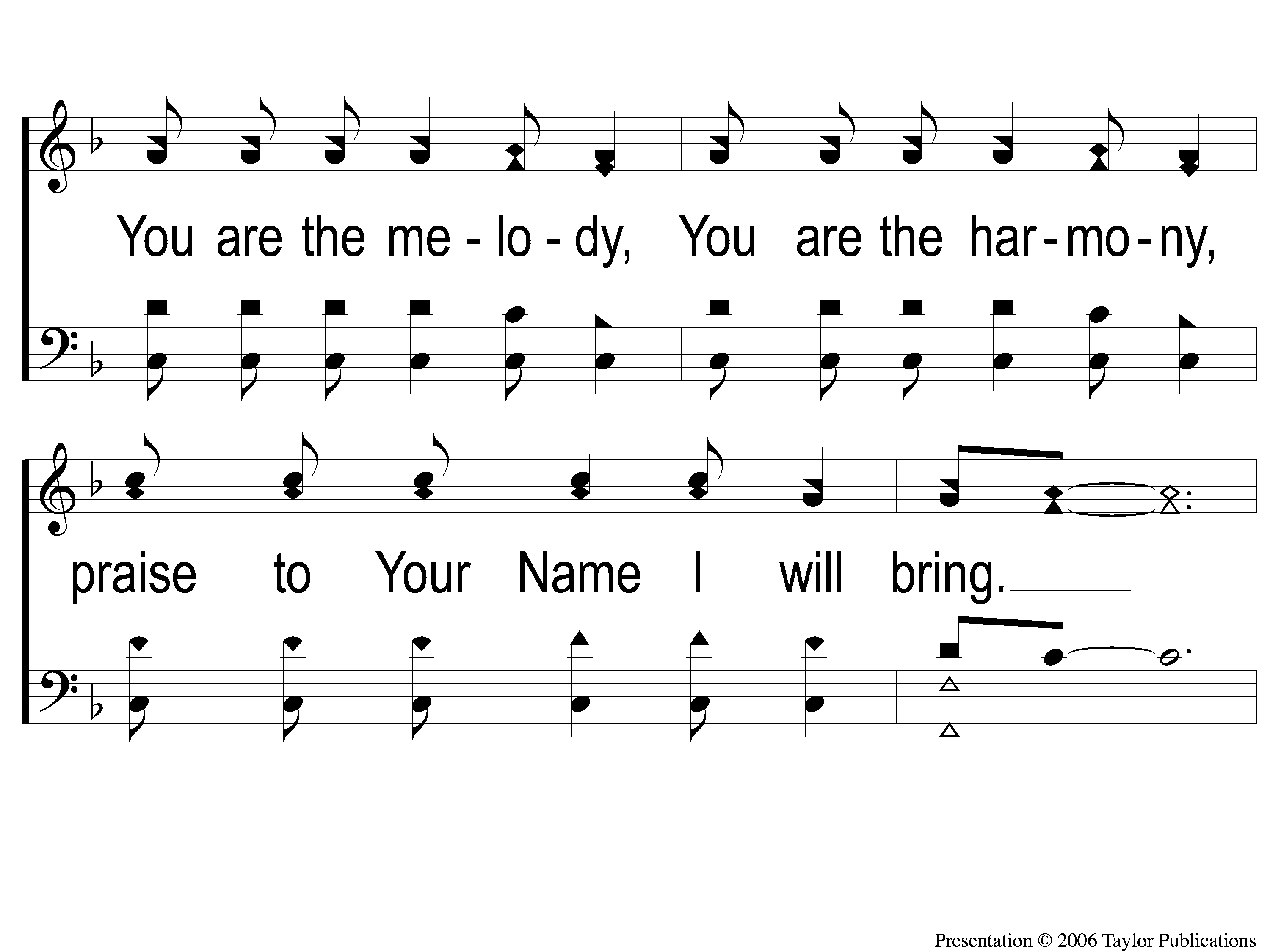 Words and Music
238
2 Words and Music
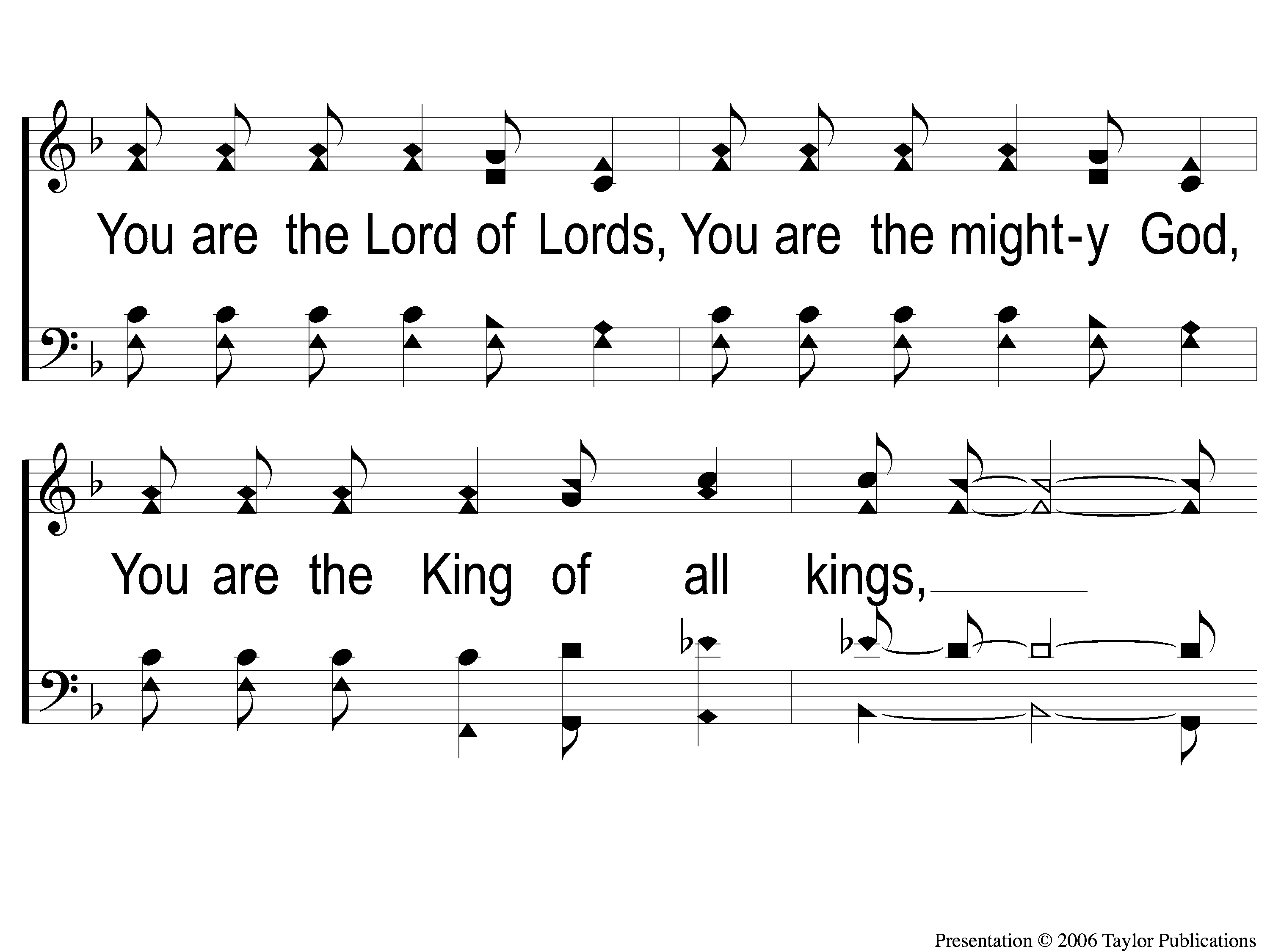 Words and Music
238
3 Words and Music
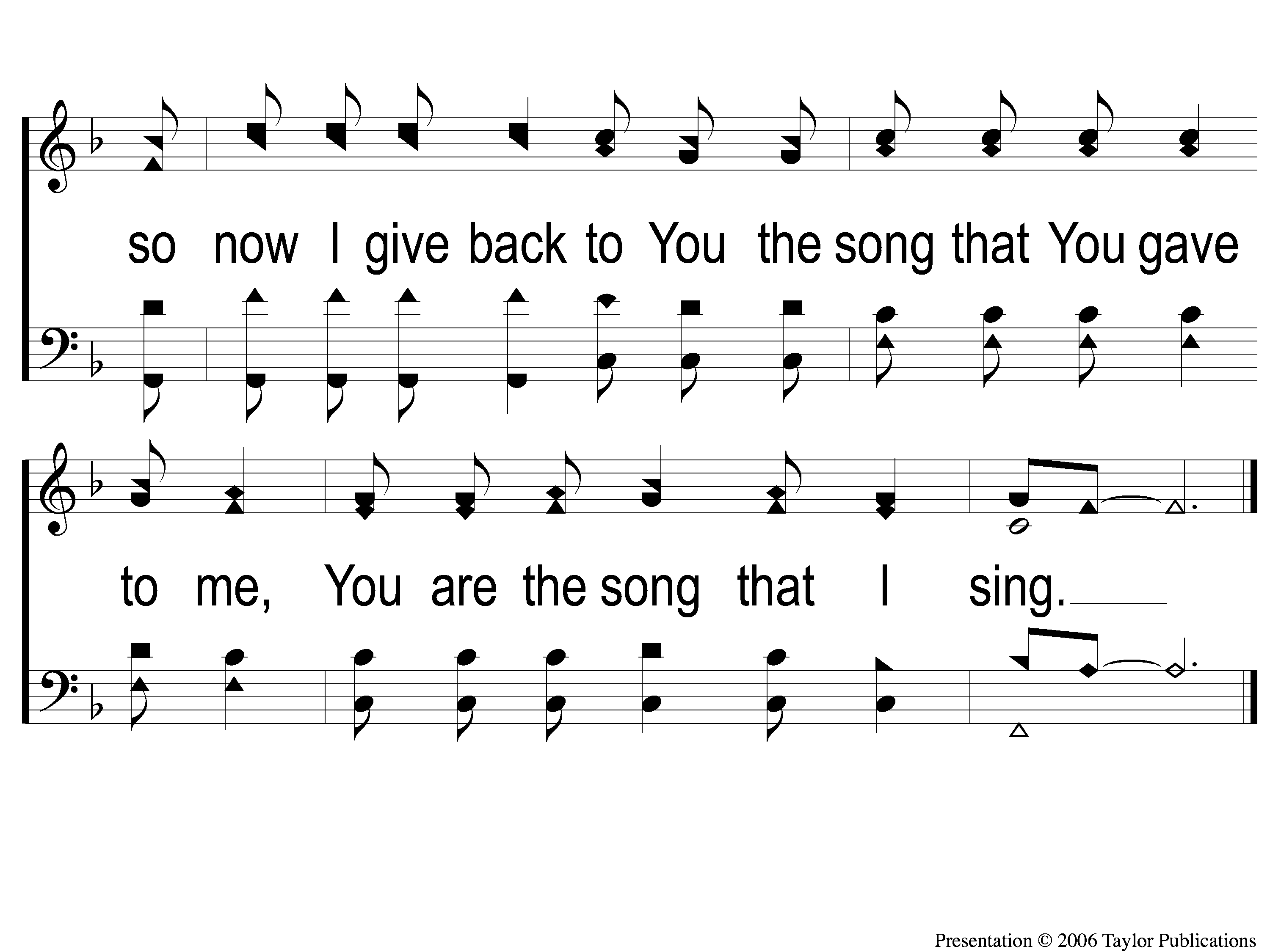 Words and Music
238
4 Words and Music
SONG:
Is It For Me
#483
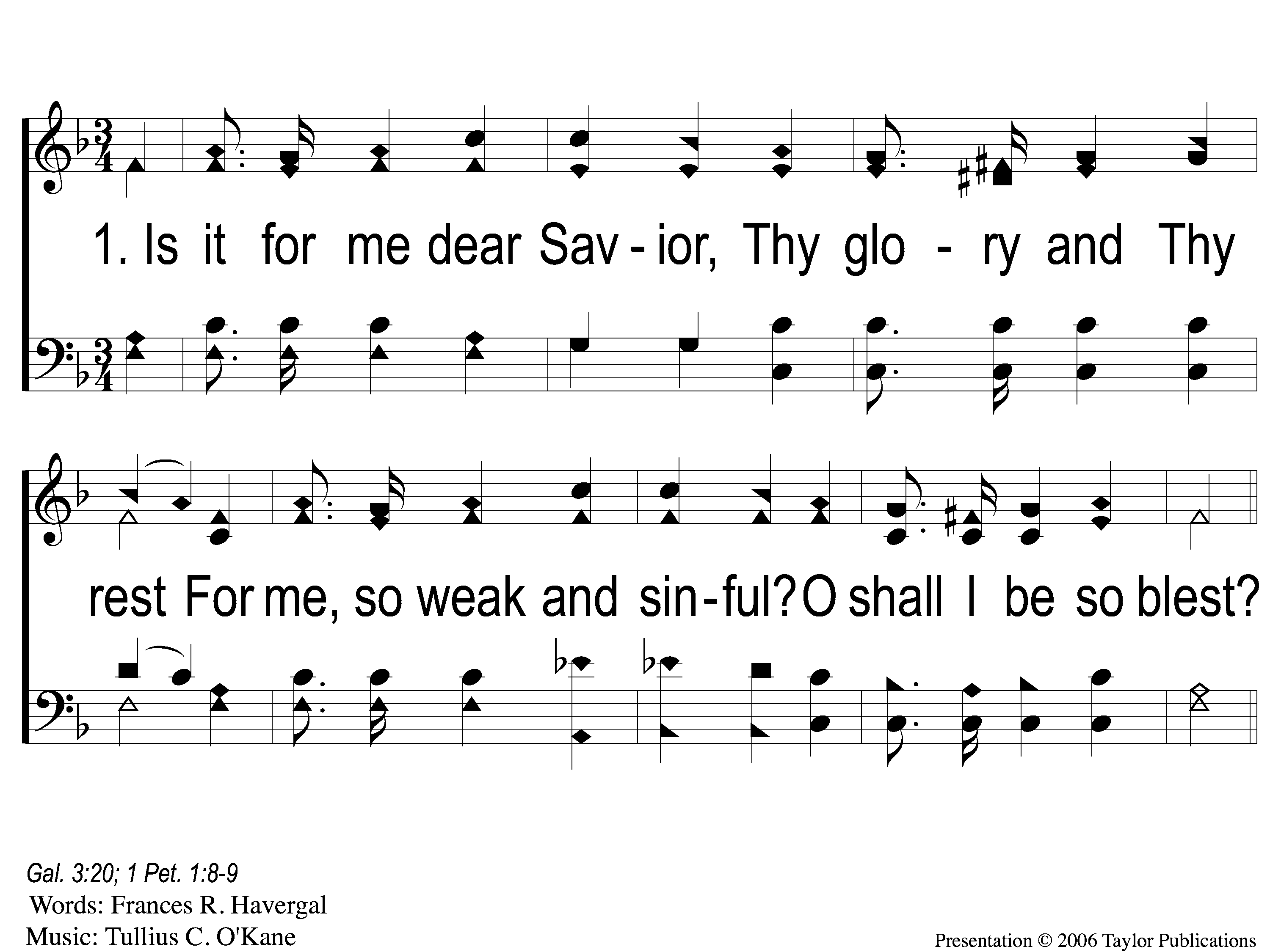 Is It For Me
483
1 Is It for Me
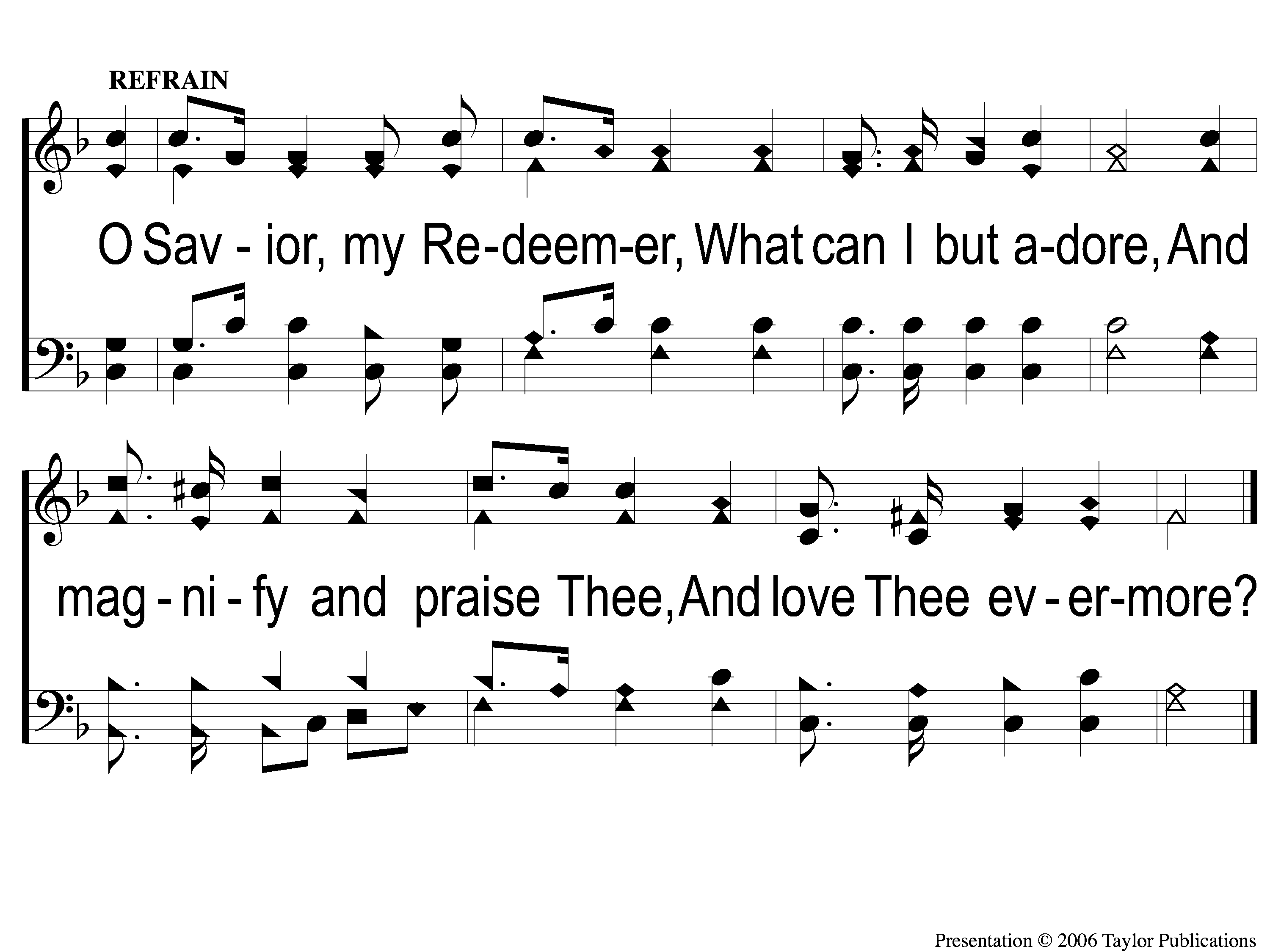 Is It For Me
483
C Is It for Me
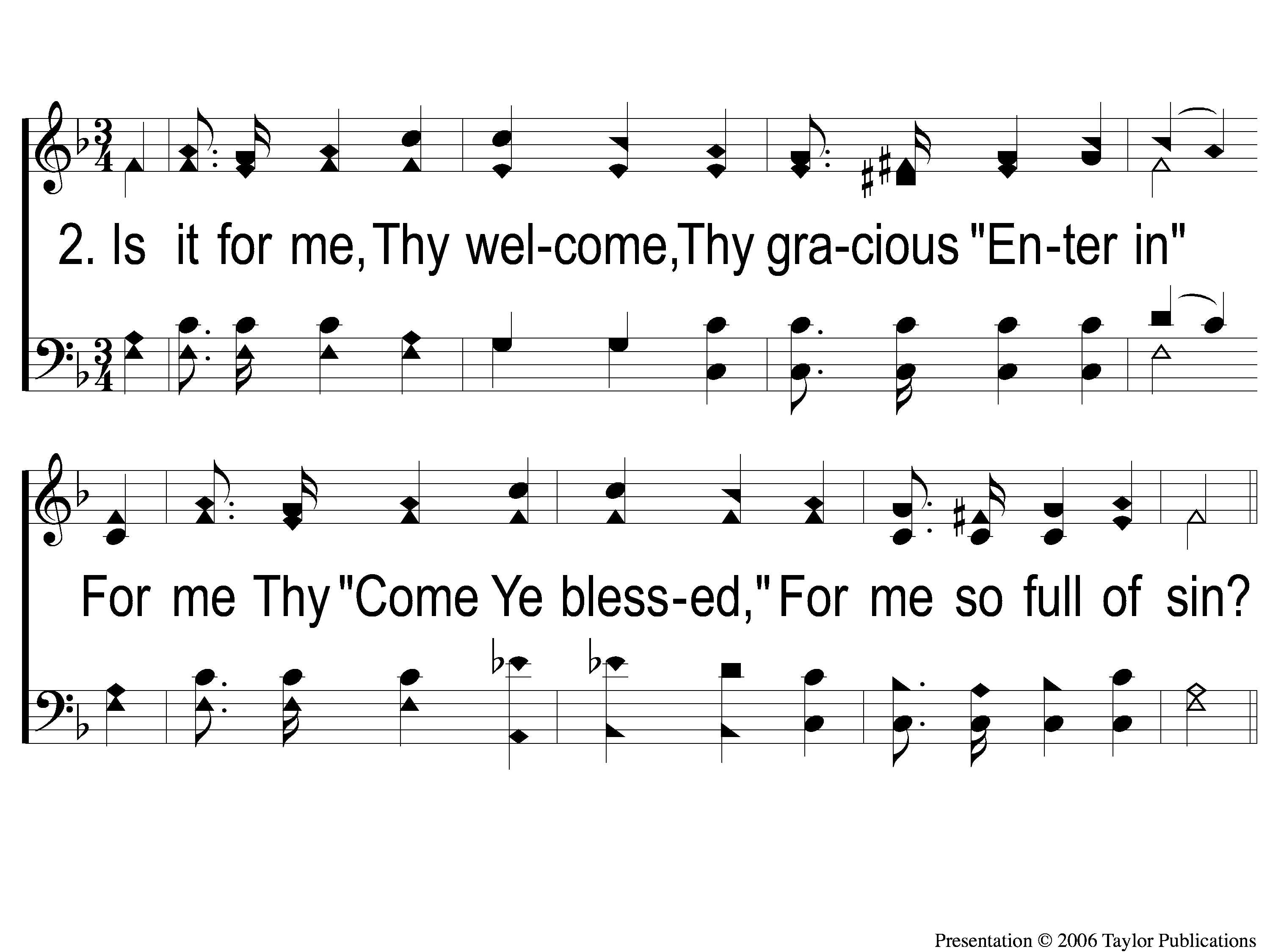 Is It For Me
483
2 Is It for Me
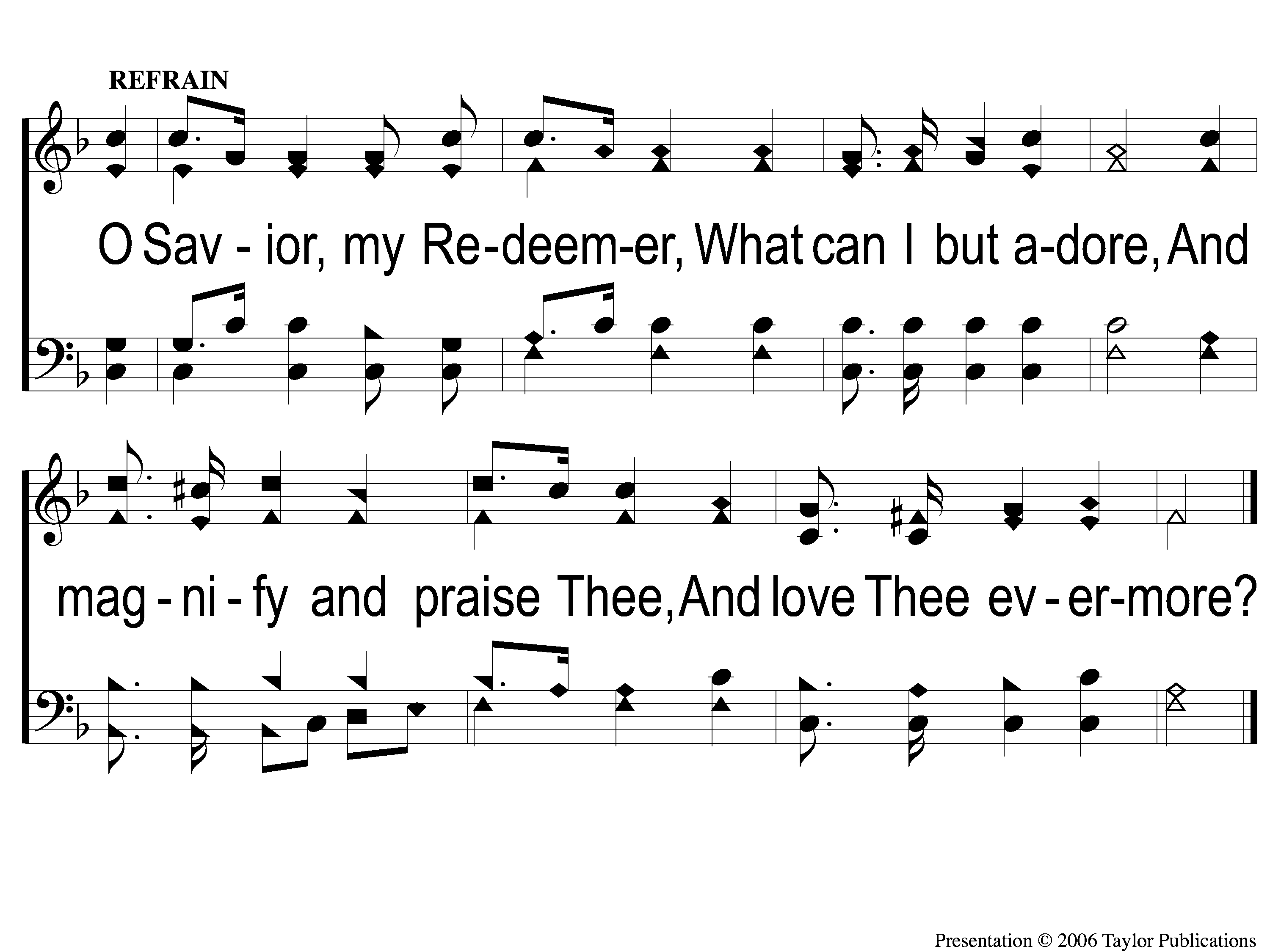 Is It For Me
483
C Is It for Me
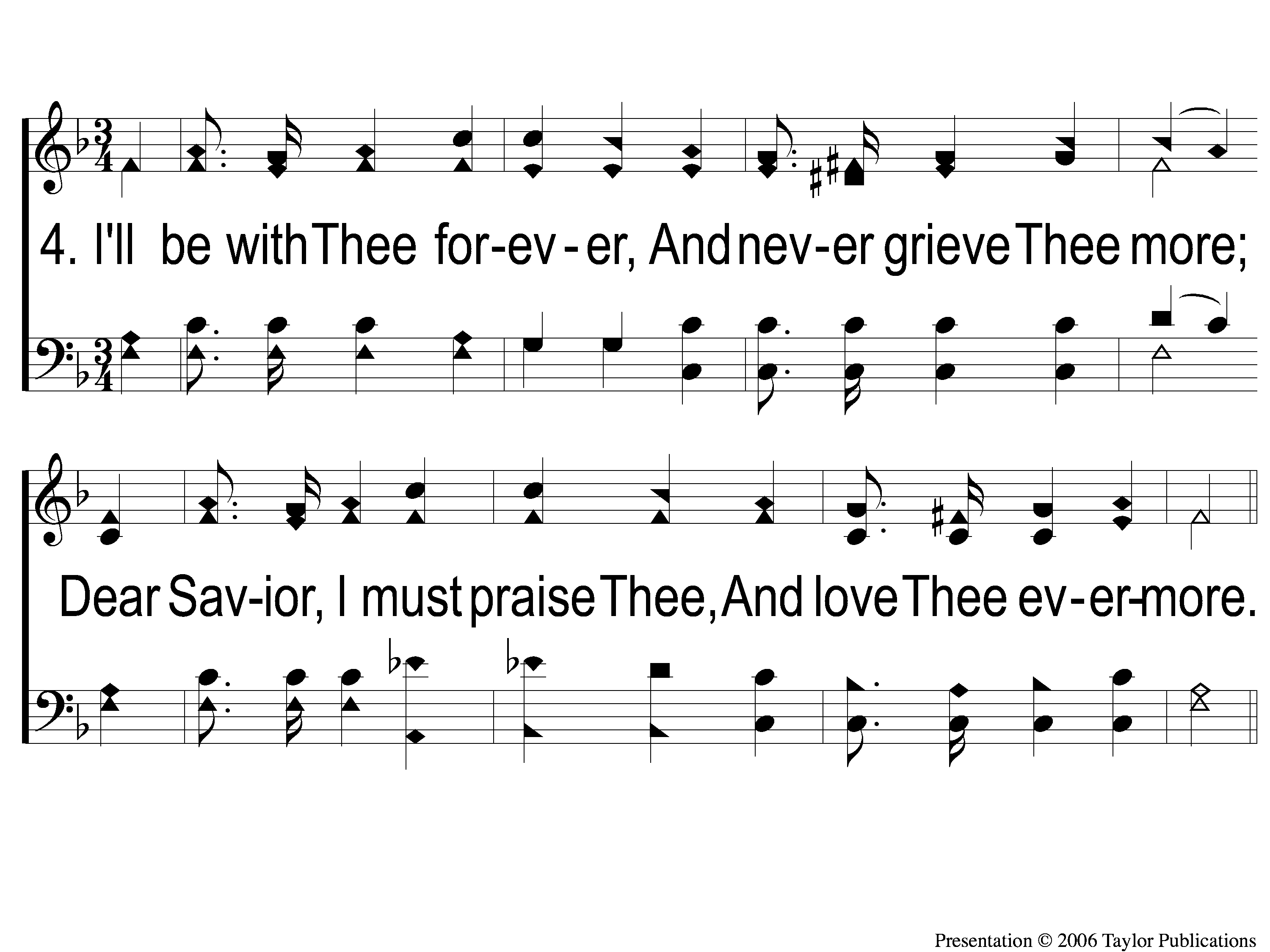 Is It For Me
483
4 Is It for Me
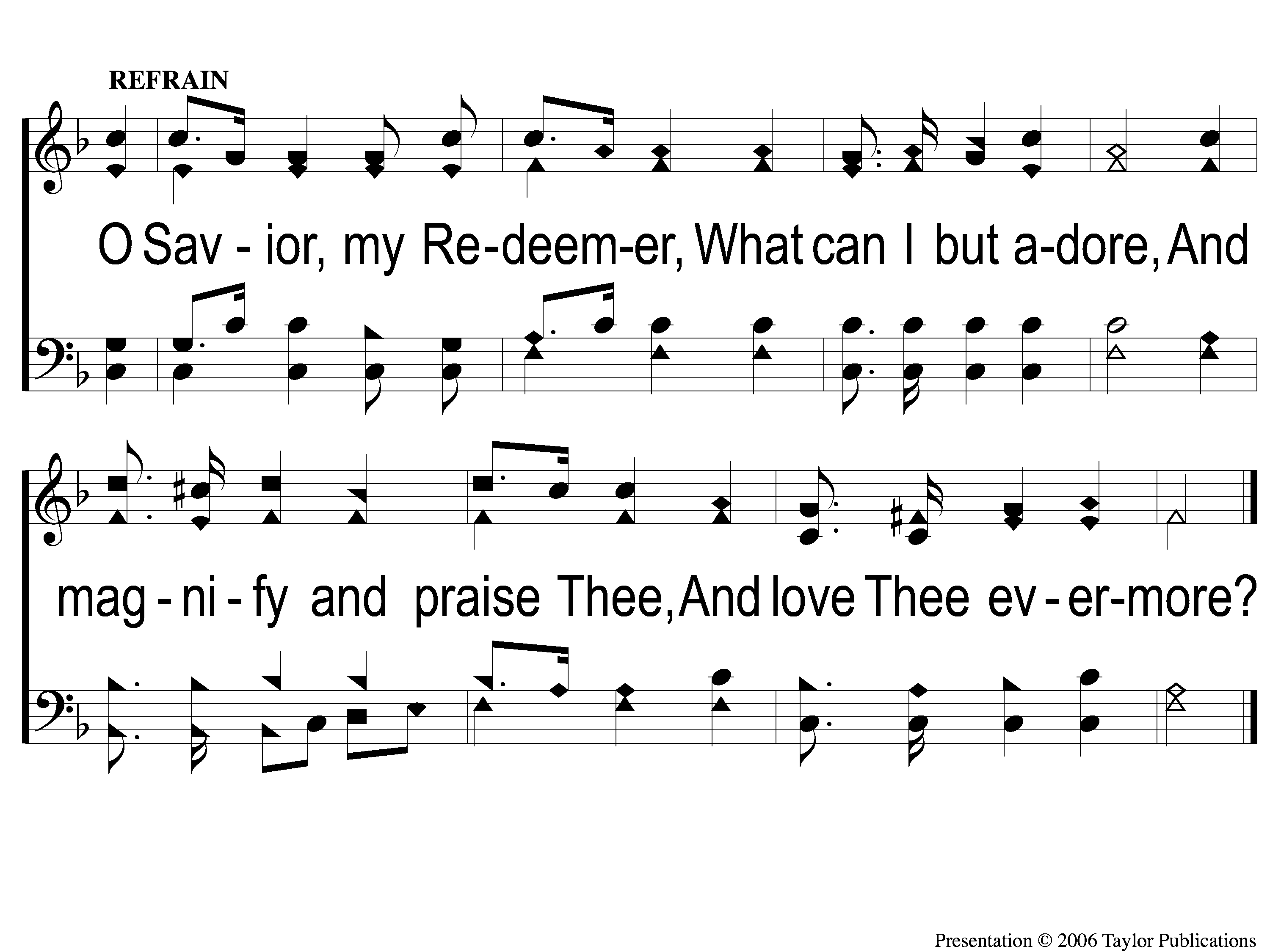 Is It For Me
483
C Is It for Me
OpeningPRAYER
SONG:
You Are My All In All
#484
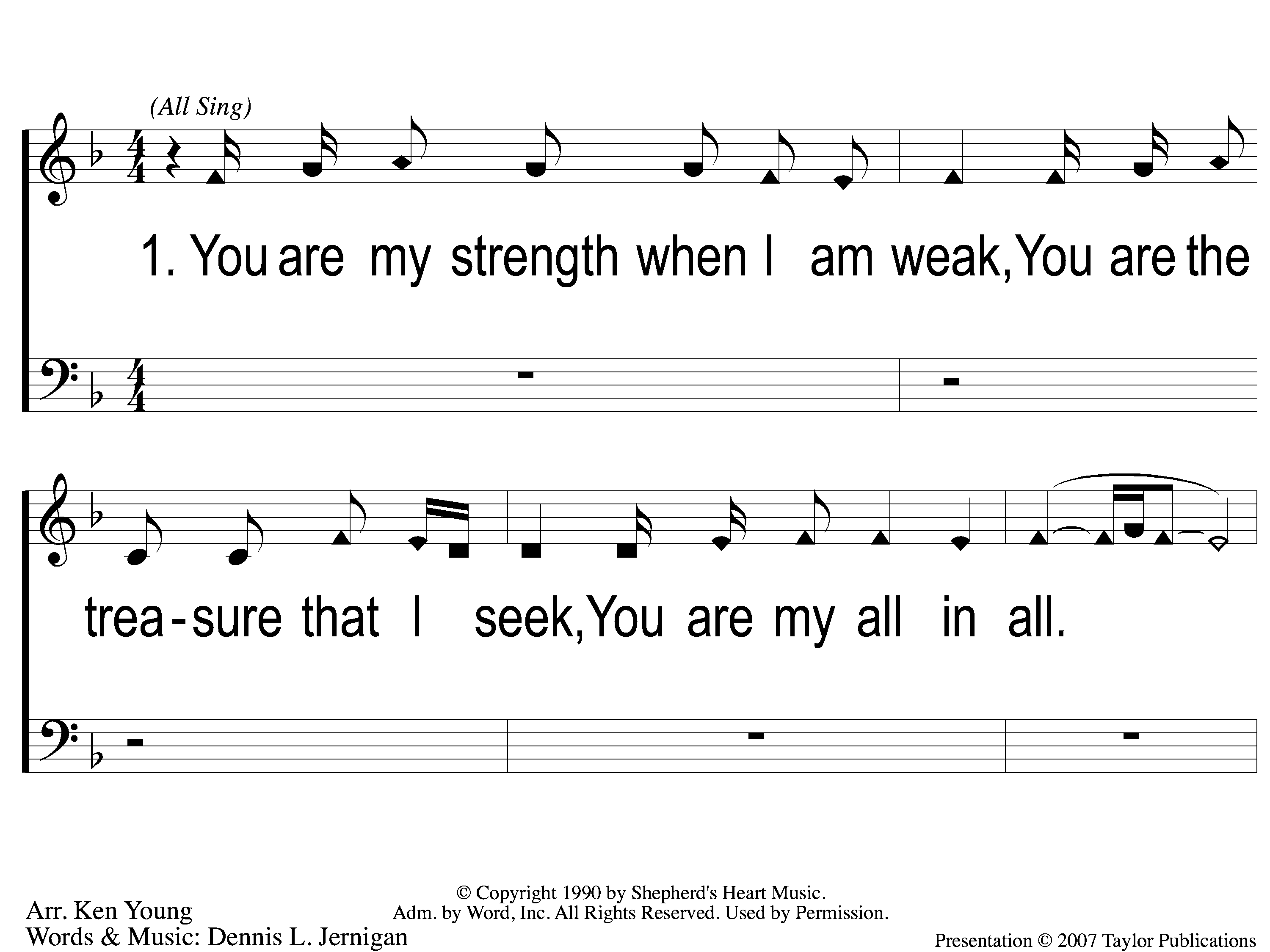 You Are My All in All
484
1 All in All
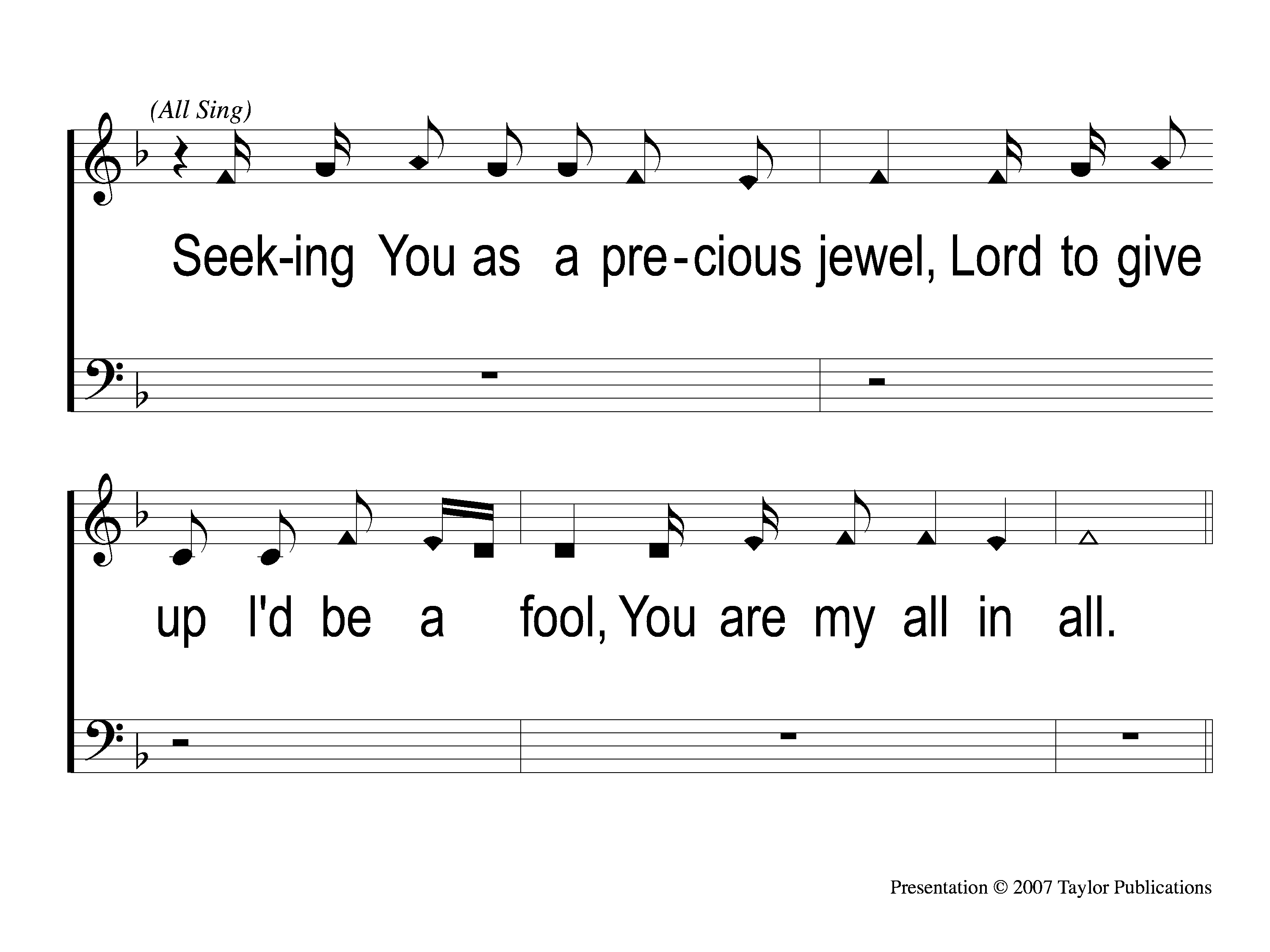 You Are My All in All
484
2 All in All
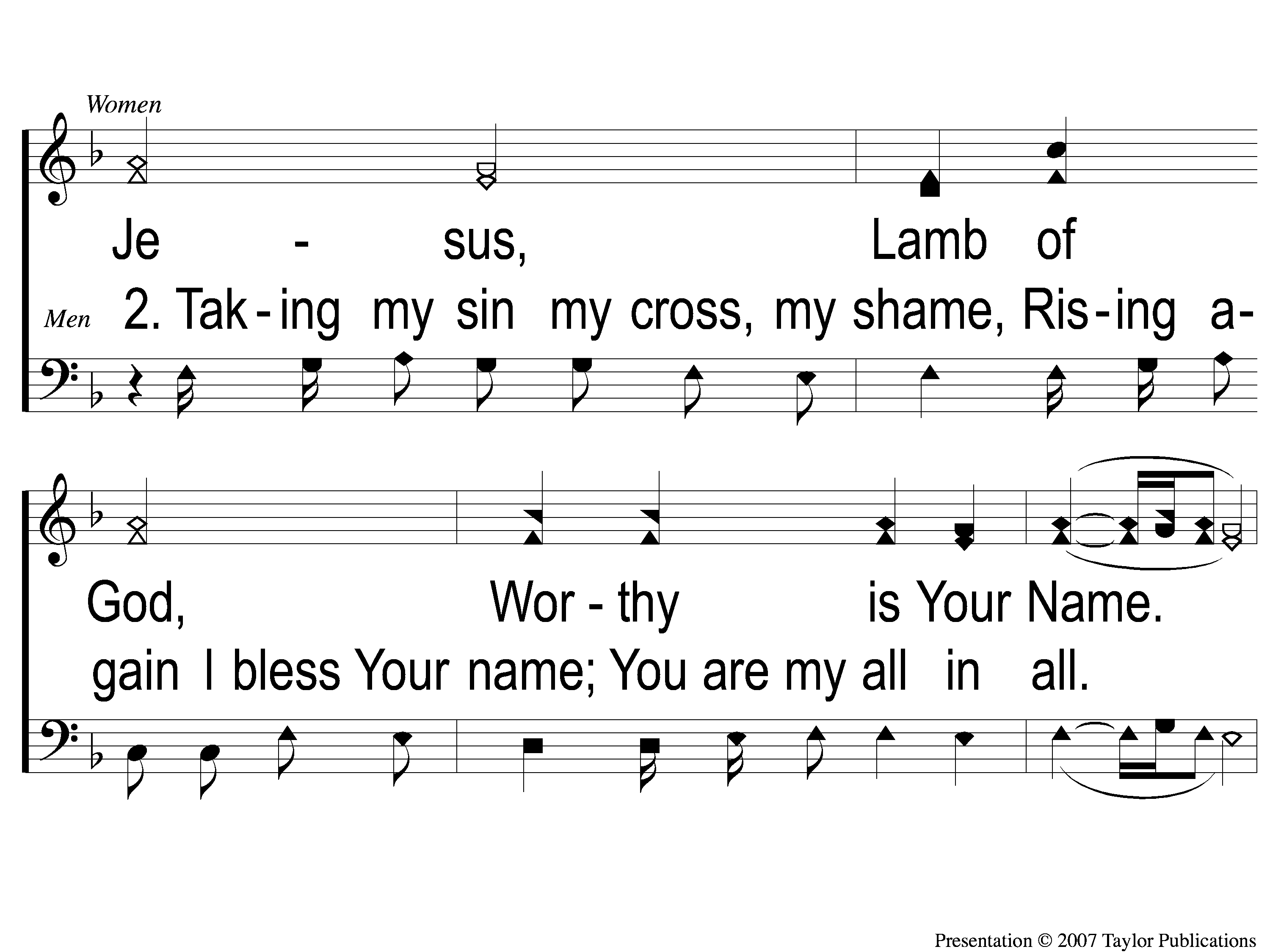 You Are My All in All
484
3 All in All
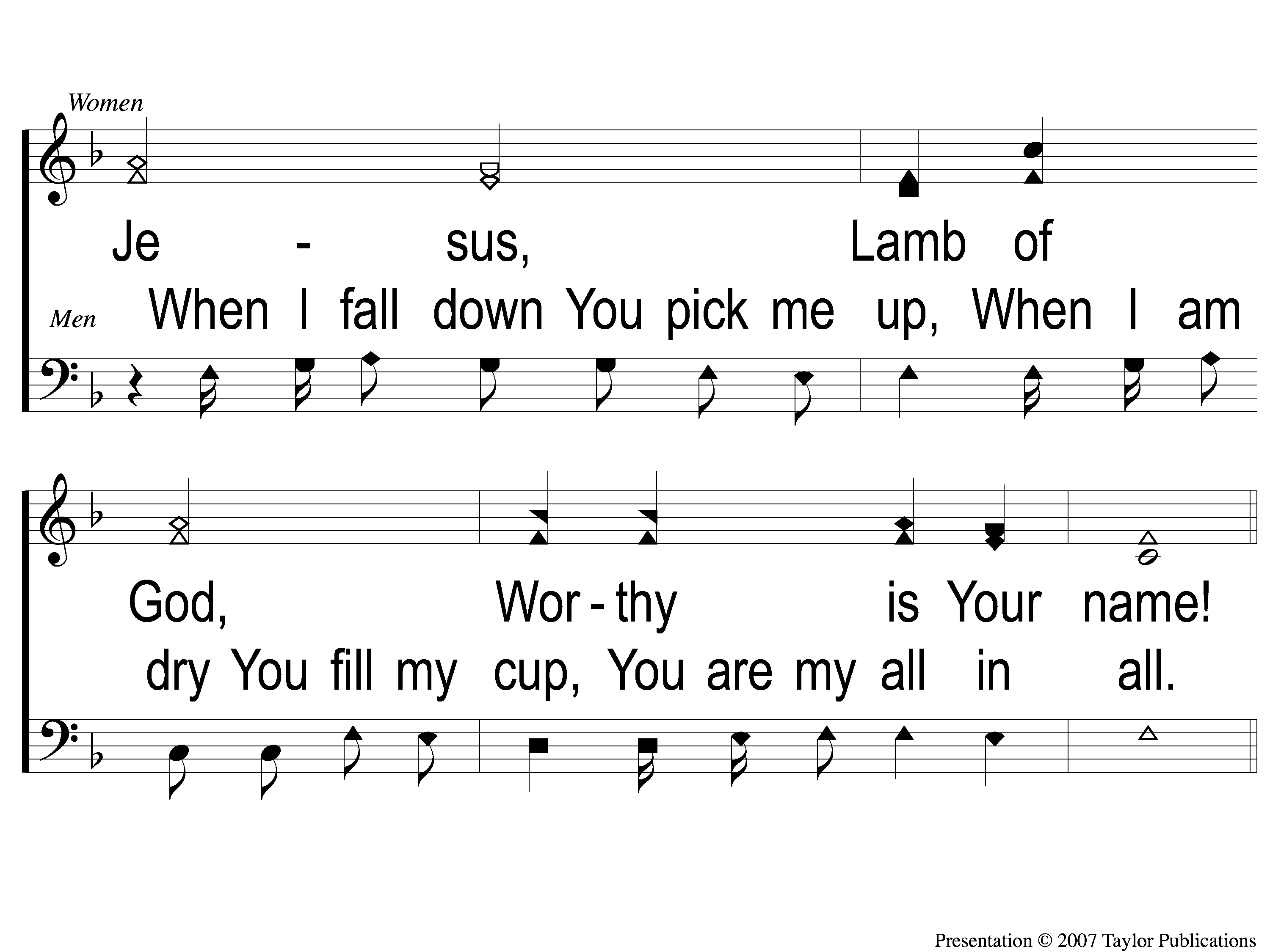 You Are My All in All
484
4 All in All
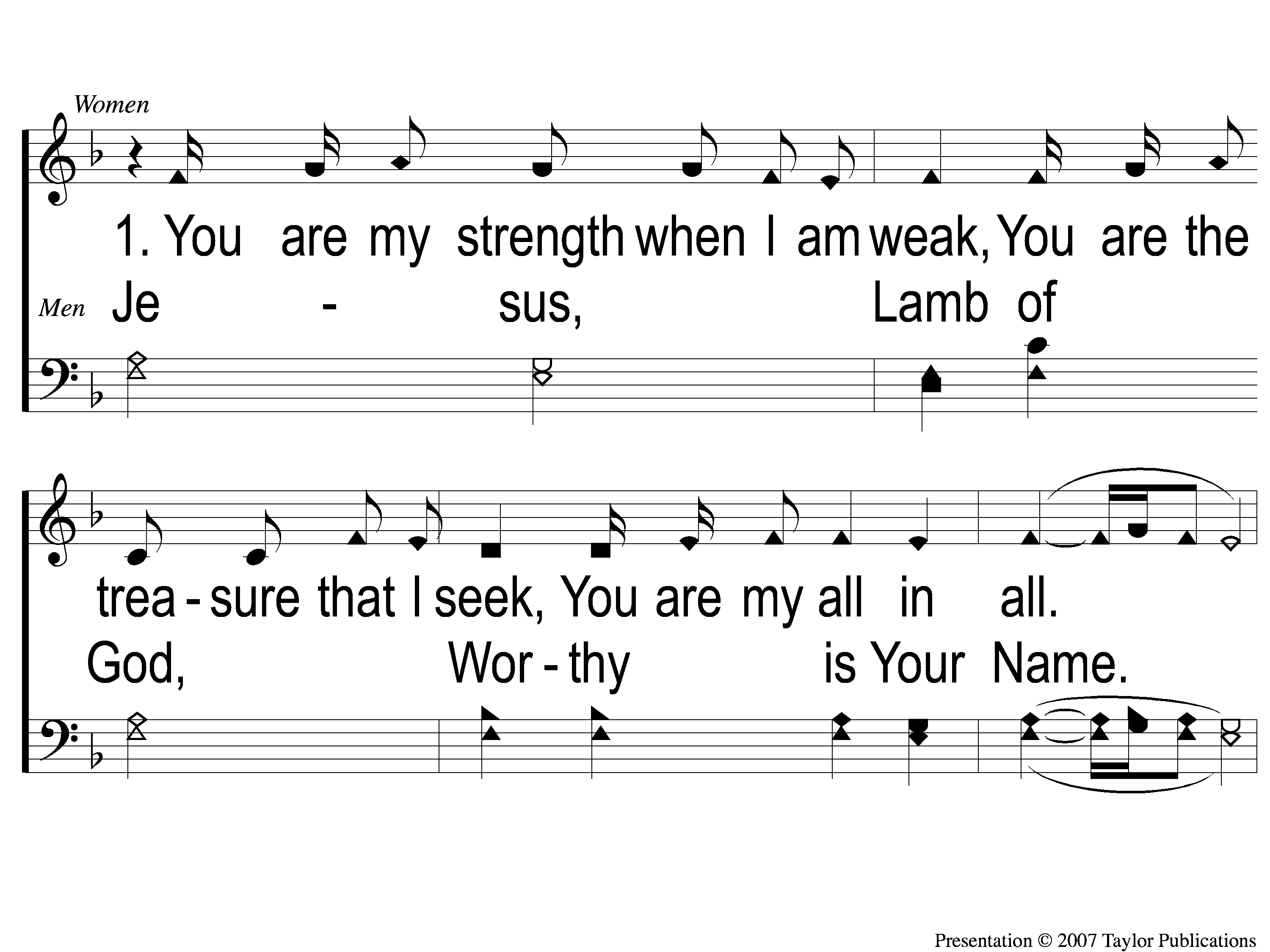 You Are My All in All
484
5 All in All
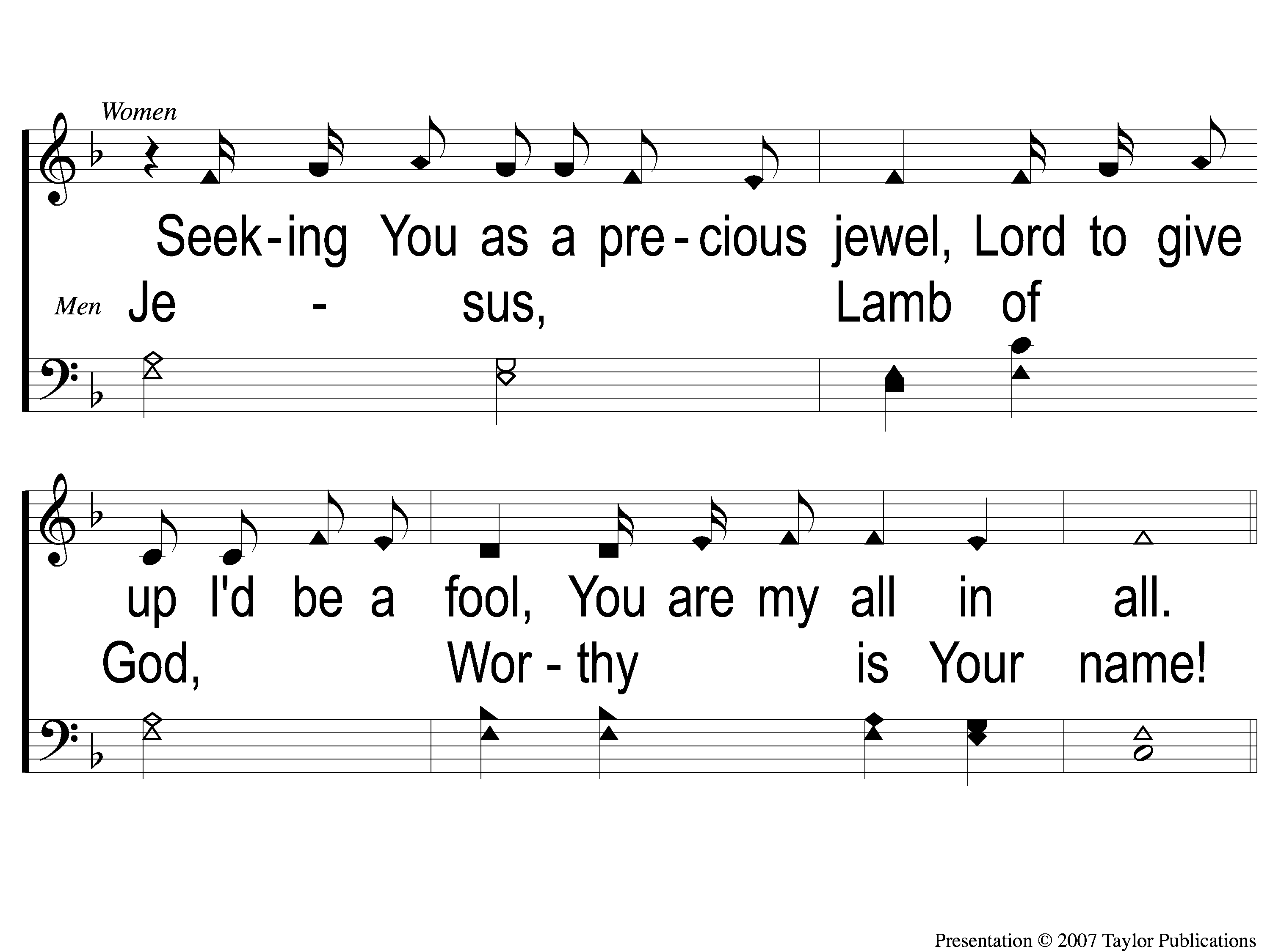 You Are My All in All
484
6 All in All
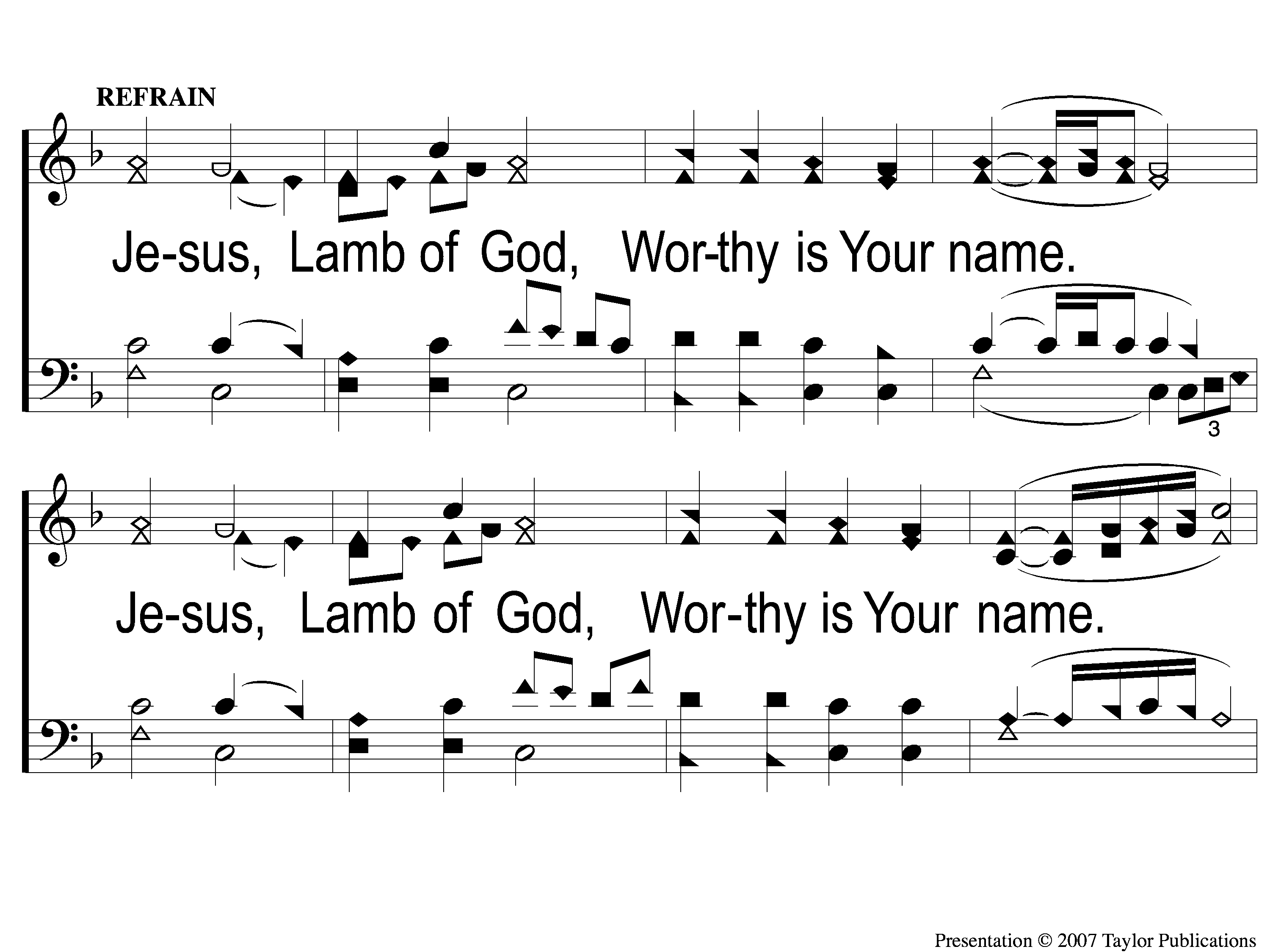 You Are My All in All
484
C-1 All in All
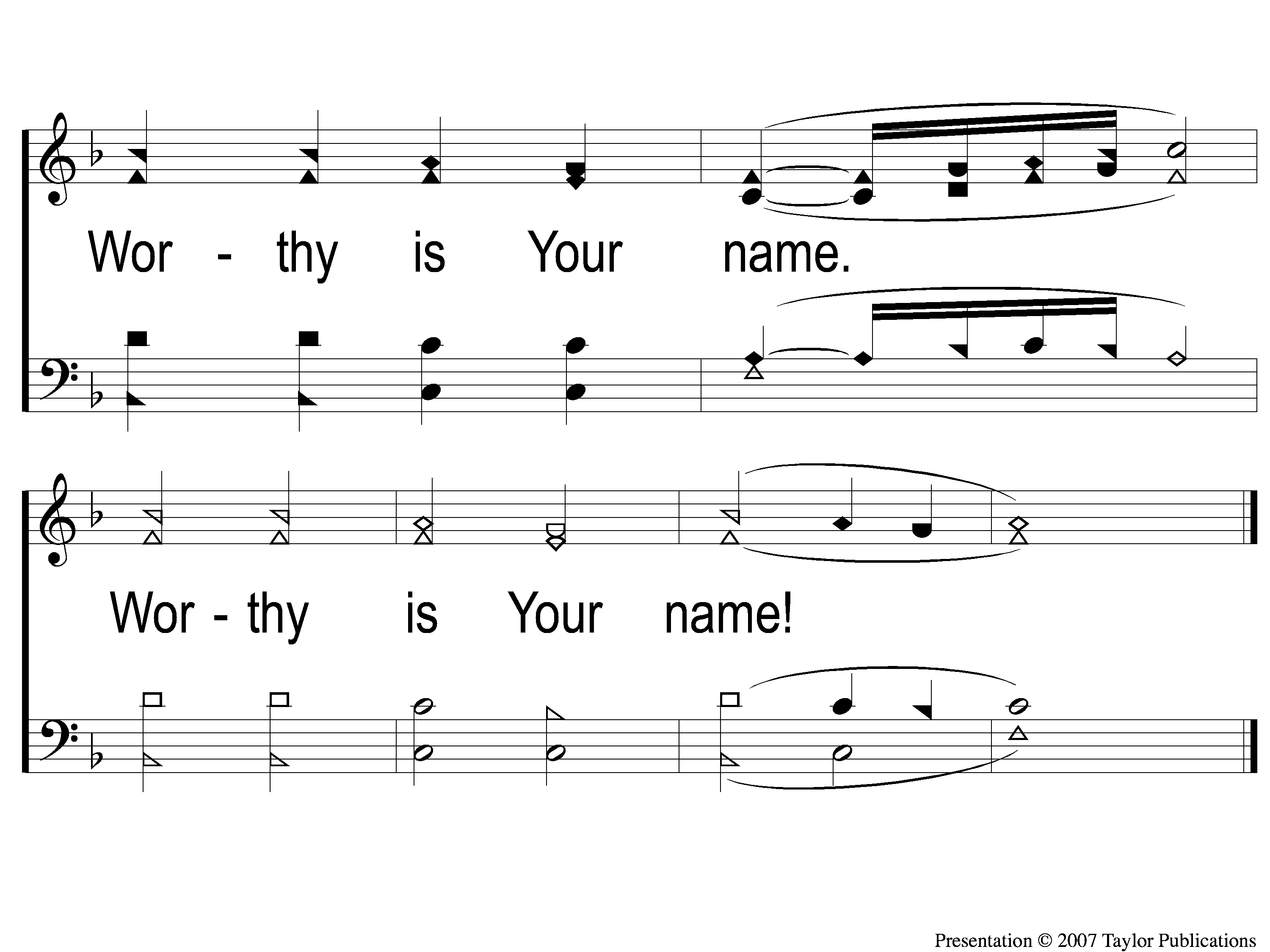 You Are My All in All
484
C-2 All in All
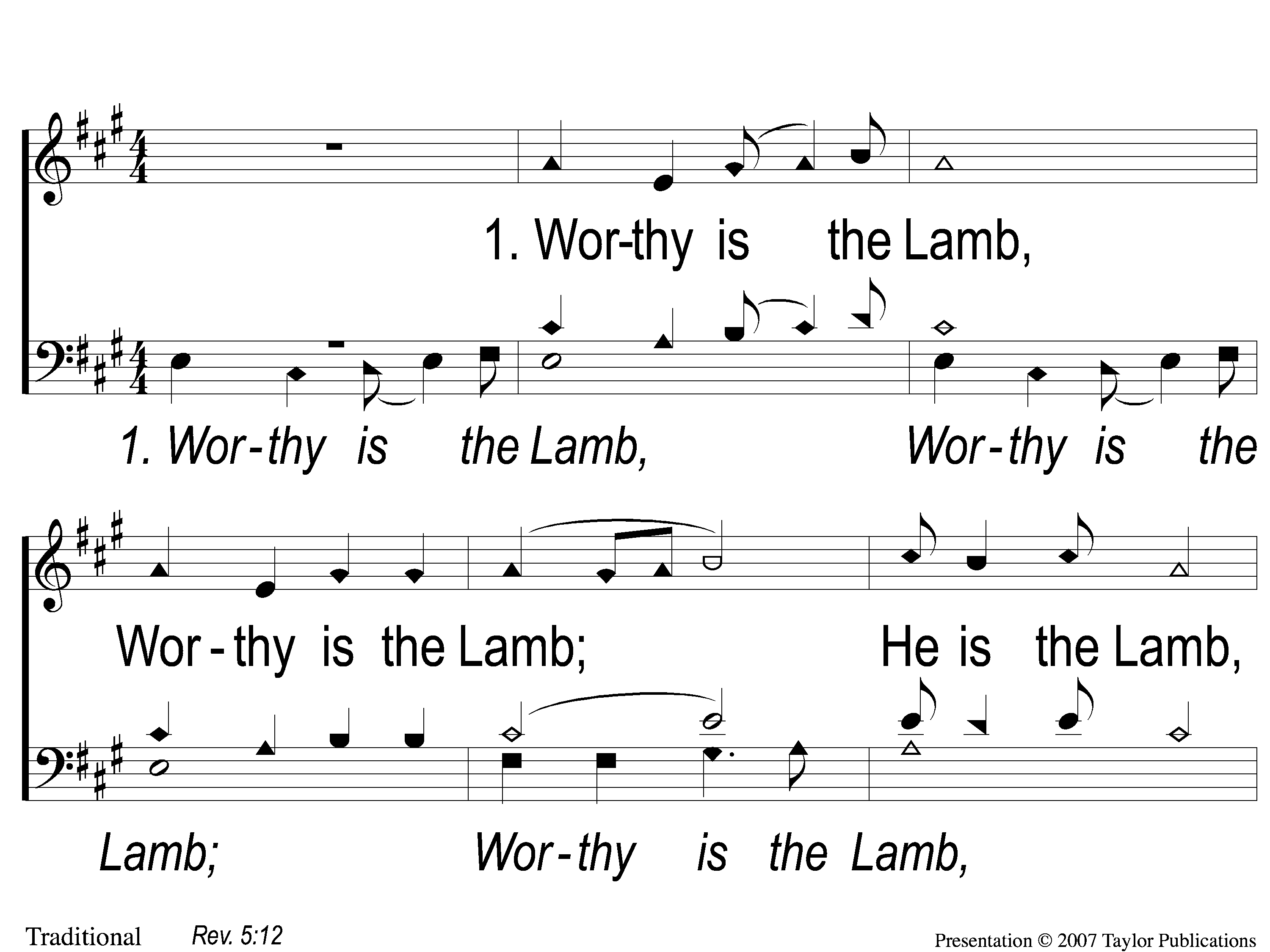 Worthy Is the Lamb
234
1-1 Worthy is the Lamb
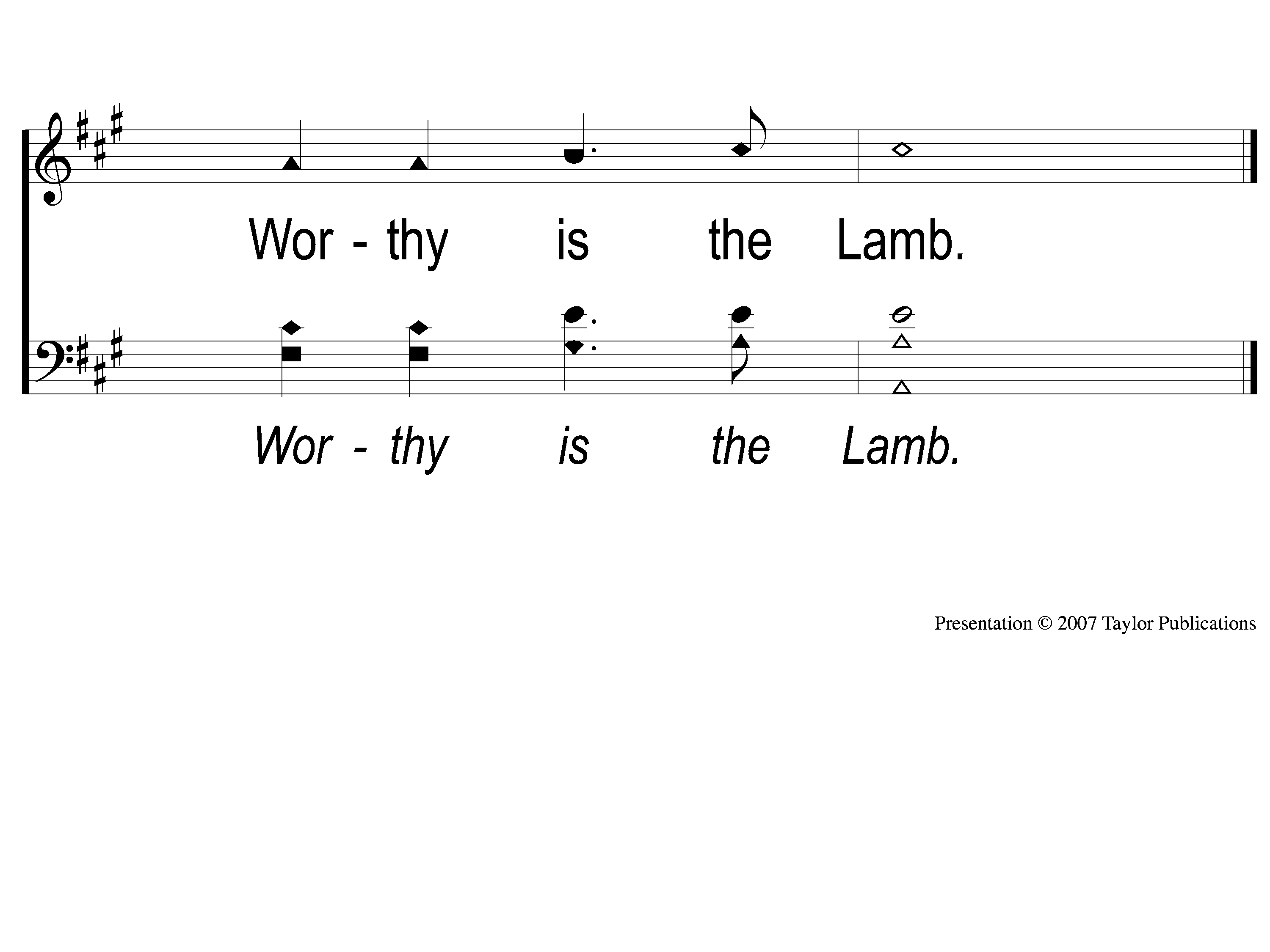 Worthy Is the Lamb
234
1-2 Worthy is the Lamb
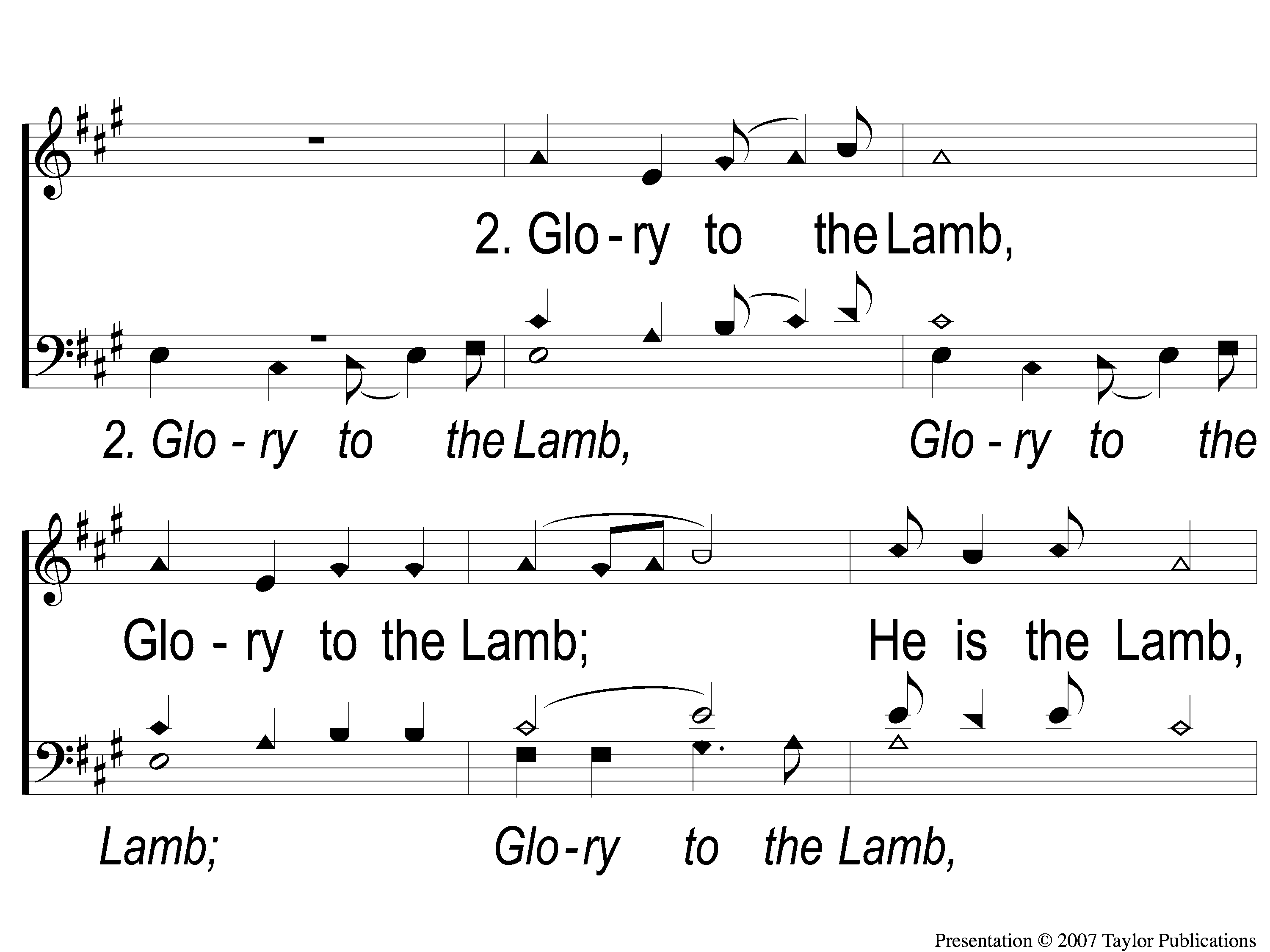 Worthy Is the Lamb
234
2-1 Worthy is the Lamb
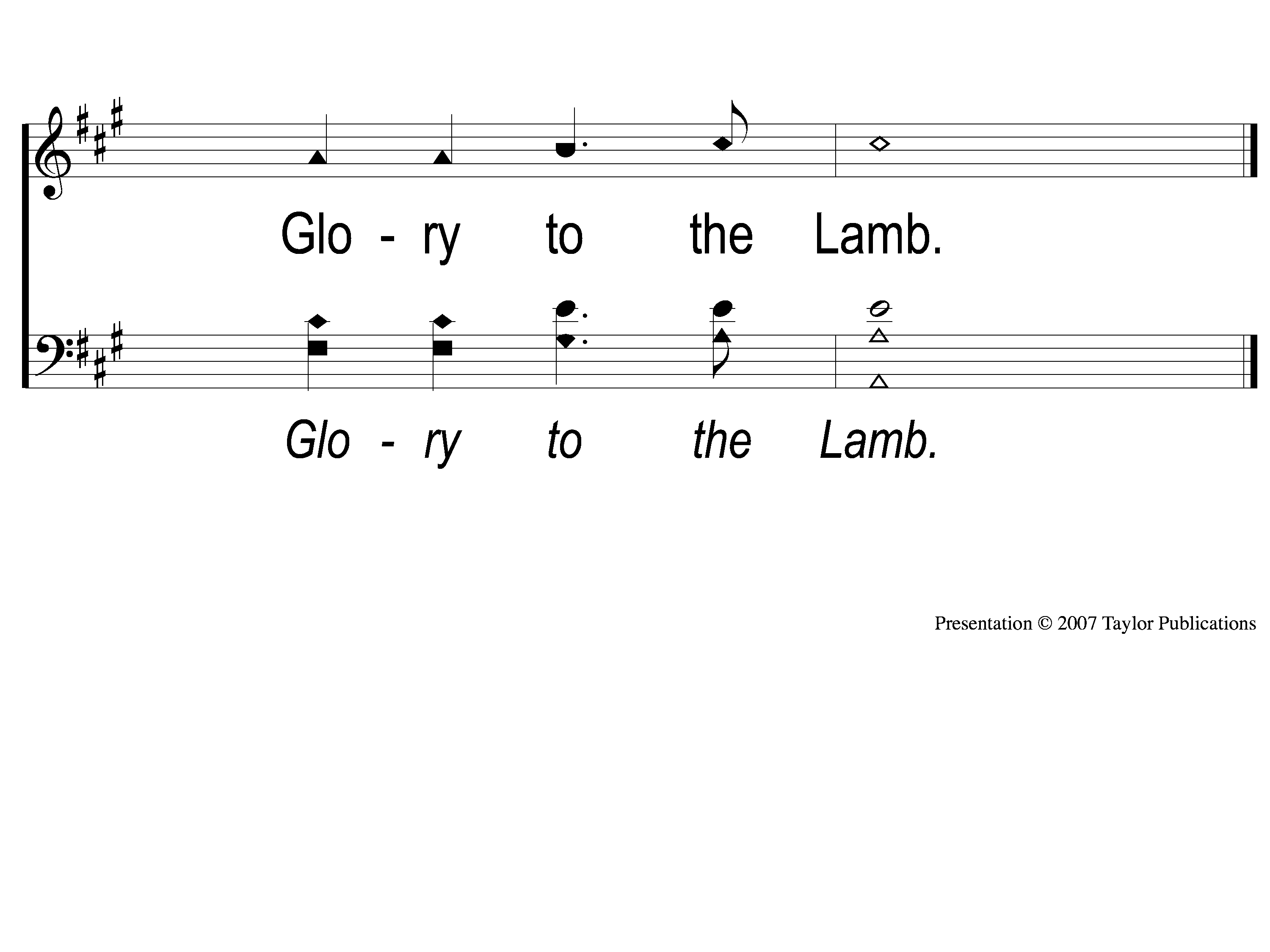 Worthy Is the Lamb
234
2-2 Worthy is the Lamb
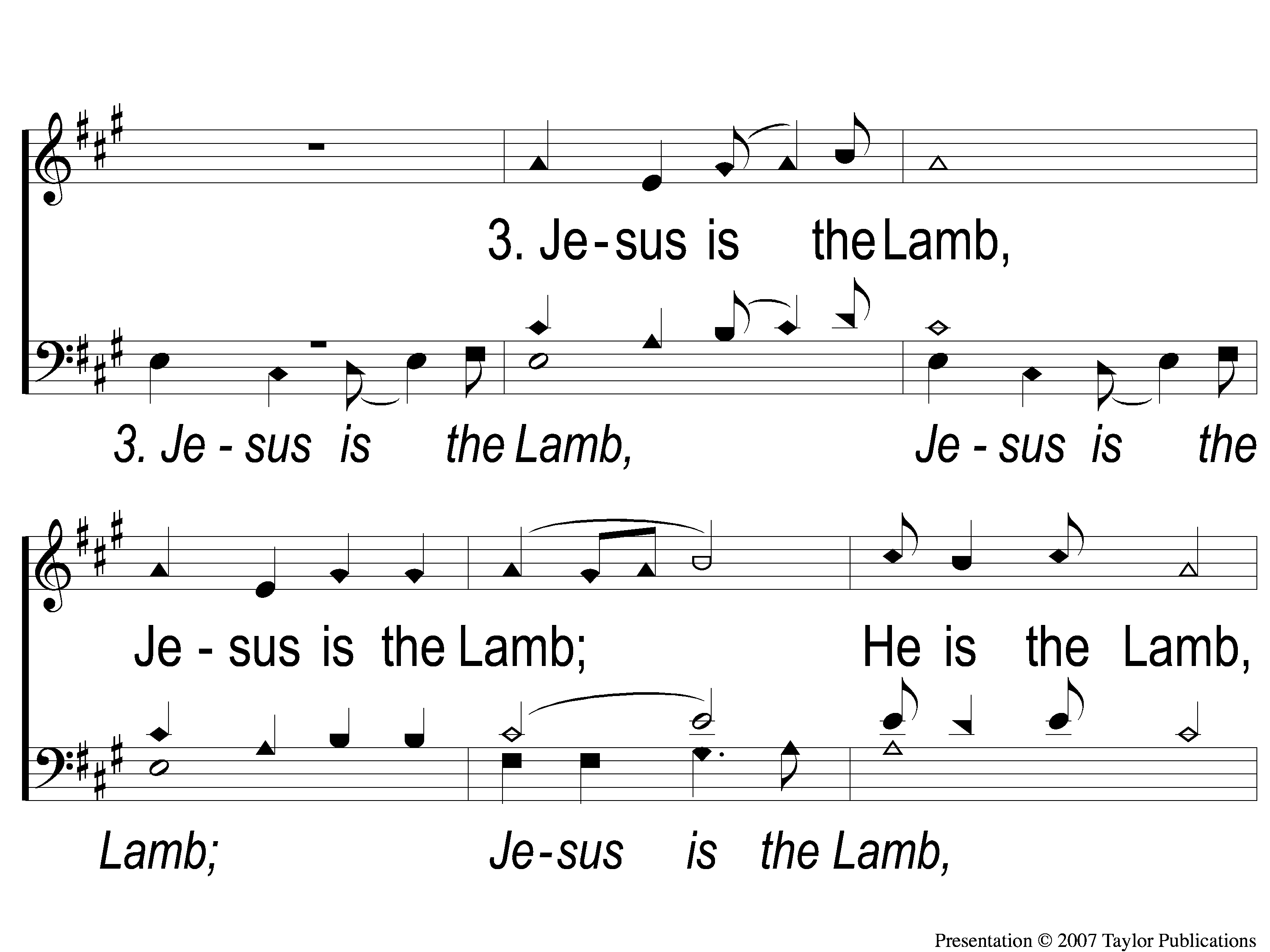 Worthy Is the Lamb
234
3-1 Worthy is the Lamb
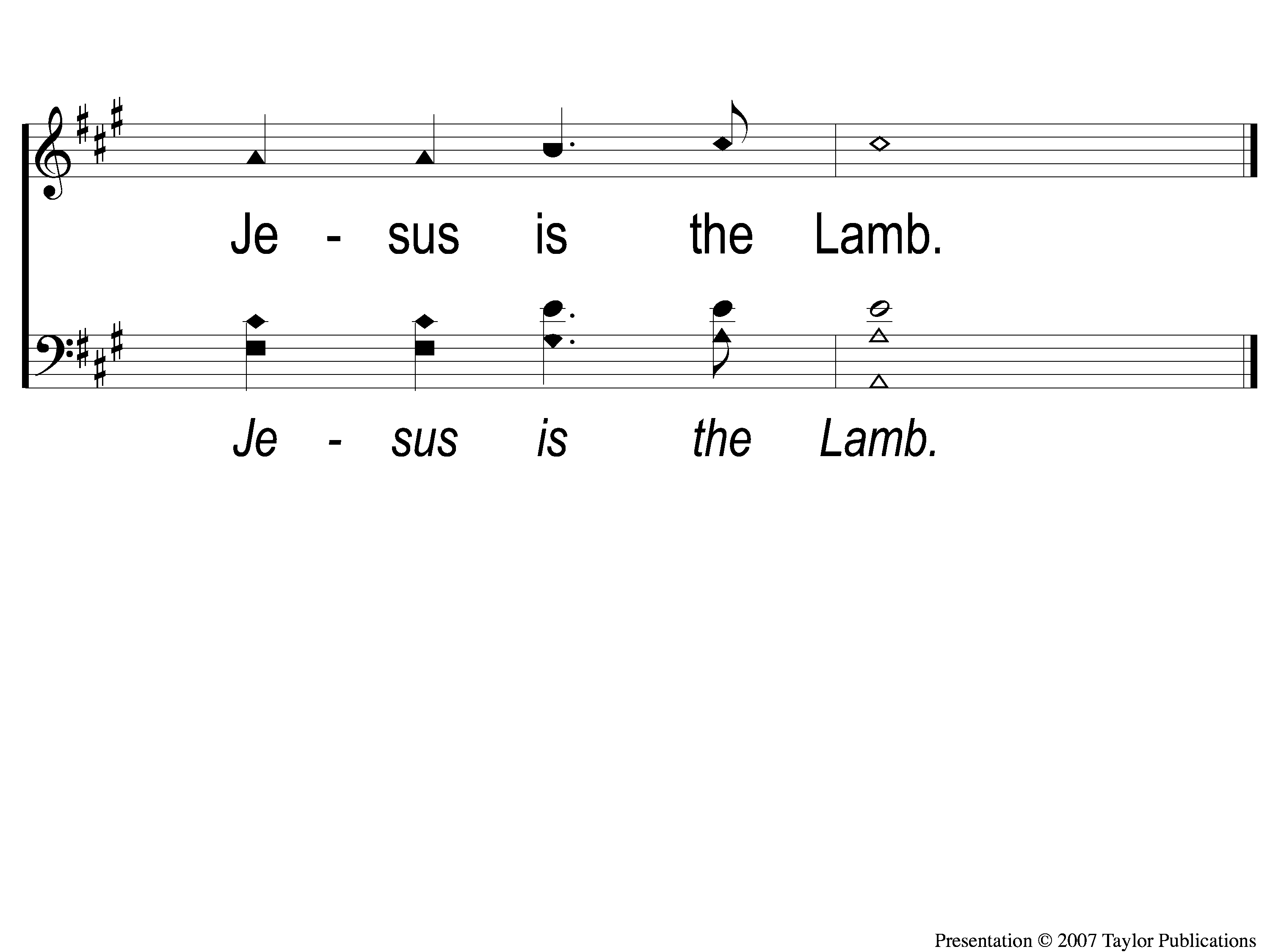 Worthy Is the Lamb
234
3-2 Worthy is the Lamb
SCRIPTURE:
Revelation 5:8-12
THE REVELATION OF JESUS CHRIST
“WHO IS ABLE TO STAND?”
REVELATION 6:17 (NKJV)
Two Challenges:
Read through all of the book
Write a one-sentence summary of the book
THE REVELATION OF JESUS CHRIST
“THINGS WHICH MUST SHORTLY TAKE PLACE”
REVELATION 1:1 (NKJV)
THE REVELATION OF JESUS CHRIST
“HEAR WHAT THE SPIRIT SAYS TO THE CHURCHES”
REVELATION 3:6 (NKJV)
THE REVELATION OF JESUS CHRIST
“WORTHY IS THE LAMB WHO WAS SLAIN”
REVELATION 5:12 (NKJV)
Two Themes:
“Overcome”
Worship God Only
REVIEW
Ch. 1 – Setting: John’s Exile
REVIEW
Ch. 1 – Setting: John’s Exile
Ch. 2-3 – Jesus’ Messages to the 7 Churches
REVIEW
Ch. 1 – Setting: John’s Exile
Ch. 2-3 – Jesus’ Messages to the 7 Churches
Ch. 4-5 – The Throne & The Lamb
REVIEW
Ch. 1 – Setting: John’s Exile
Ch. 2-3 – Jesus’ Messages to the 7 Churches
Ch. 4-7 – The 7 Seals Opened
The Throne In Heaven
Rev. 4:1-7
The Throne In Heaven
Rev. 4:1-7
The Who
The Throne In Heaven
Rev. 4:1-7
The Who
One on the throne (v. 2-3)
24 Elders (v. 4)
4 Living Creatures (v. 6-7)
The Throne In Heaven
Rev. 4:8-11
The What
What are they doing?
Praising God!
The Lamb & The Scroll
Rev. 5:1-4 – The Worrying One
The Lamb & The Scroll
Rev. 5:1-4 – The Worrying One
One on the throne held a 7-sealed scroll
The Lamb & The Scroll
Rev. 5:1-4 – The Worrying One
One on the throne held a 7-sealed scroll
NO ONE could Take it / Read it
None In Heaven
None On Earth
None Under the Earth
The Lamb & The Scroll
Rev. 5:5-7 – The Worthy One
The Lamb & The Scroll
Rev. 5:5-7 – The Worthy One
John told not to weep / worry
The Lamb & The Scroll
Rev. 5:5-7 – The Worthy One
John told not to weep / worry
The Lamb “has prevailed to open the scroll”
Who is a Lion – Gen. 49:10
Who is a King – Mt. 1:1, Jn. 18:37
Who is the High Priest – Heb. 7:15-16
The Lamb & The Scroll
Rev. 5:8-14 – The Worshiping Ones
The Lamb & The Scroll
Rev. 5:8-14 – The Worshiping Ones
Immediately, worship ensues!
The Lamb & The Scroll
Rev. 5:8-14 – The Worshiping Ones
Immediately, worship ensues!
All 4 Living Creatures
All 24 Elders
“Many angels” (v. 11)
The Application
1. No Created Being is Worthy of Worship
The Application
1. No Created Being is Worthy of Worship
None in Heaven – Heb. 1:5
The Application
1. No Created Being is Worthy of Worship
None in Heaven – Heb. 1:5
None on Earth – Acts 10:25-26
The Application
1. No Created Being is Worthy of Worship
None in Heaven – Heb. 1:5
None on Earth – Acts 10:25-26
None under the Earth – 2 Pet. 2:4
The Application
2. Jesus Christ Is Worthy of Worship
The Application
2. Jesus Christ Is Worthy of Worship
The Lion of Judah  The Messiah
The Application
2. Jesus Christ Is Worthy of Worship
The Lion of Judah  The Messiah
The Root of David  The King of Israel
The Application
2. Jesus Christ Is Worthy of Worship
The Lion of Judah  The Messiah
The Root of David  The King of Israel
The Lamb of God  The H.P. & Sacrifice
John 1:29
The Application
3. God Is On His Throne
The Application
3. God Is On His Throne
What did this mean to the 7 churches of Asia?
The Application
3. God Is On His Throne
What did this mean to the 7 churches of Asia?
Now, what does it mean for us?
Am I Worrying or Worshiping?
SONG:
There Is Power
In The Blood
#903
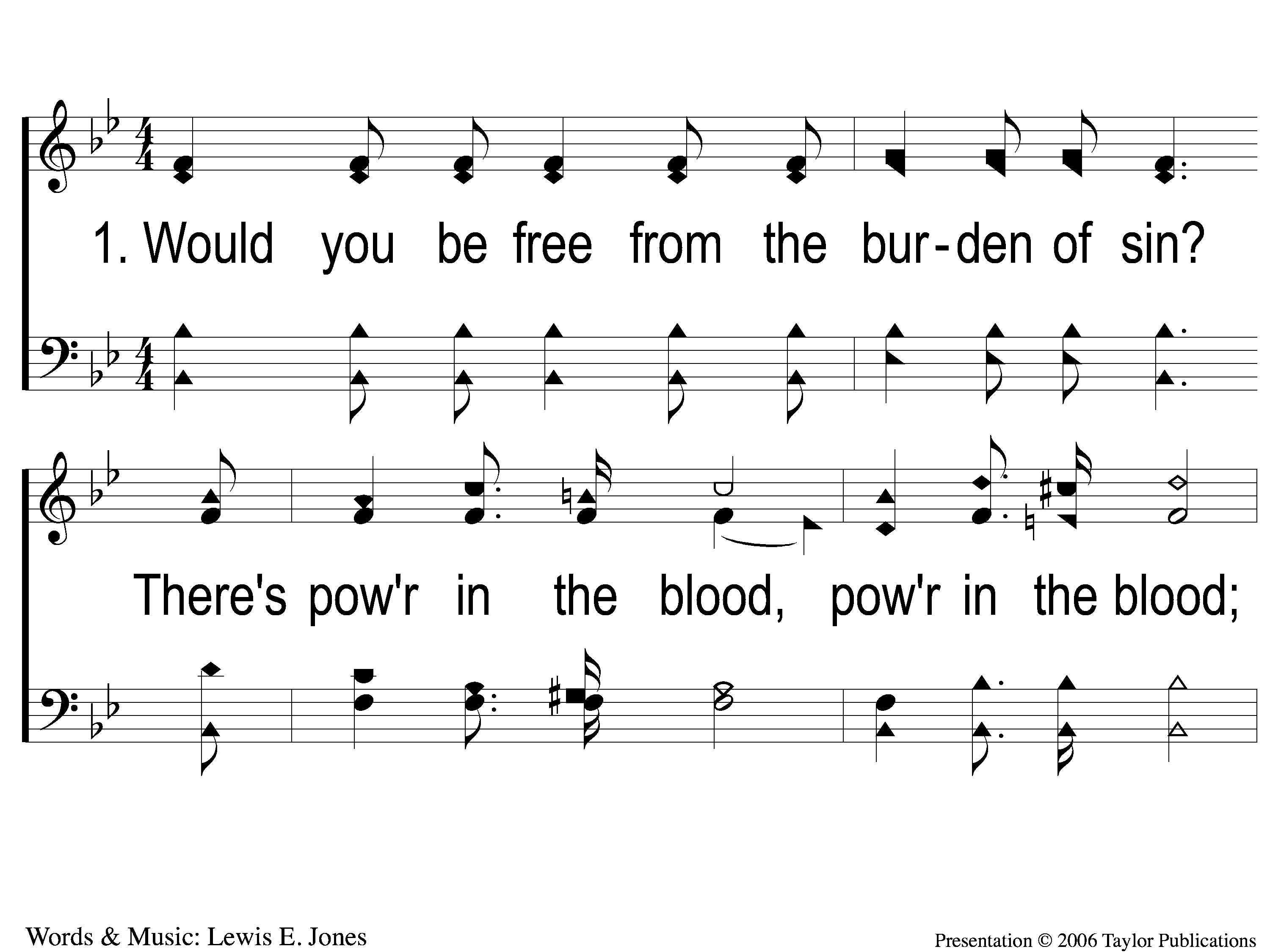 There Is Power In the Blood
903
1-1 There Is Power In the Blood
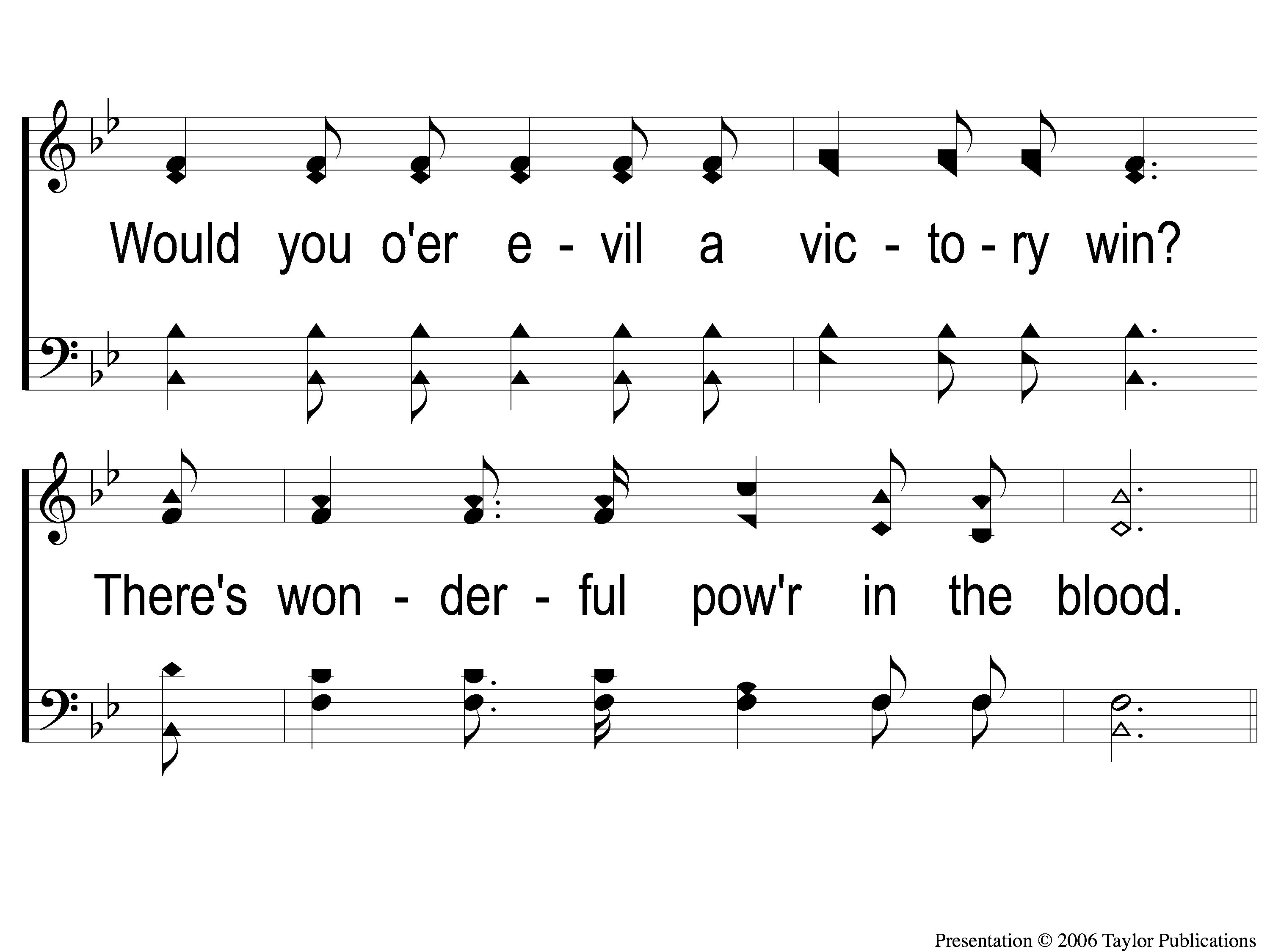 There Is Power In the Blood
903
1-2 There Is Power In the Blood
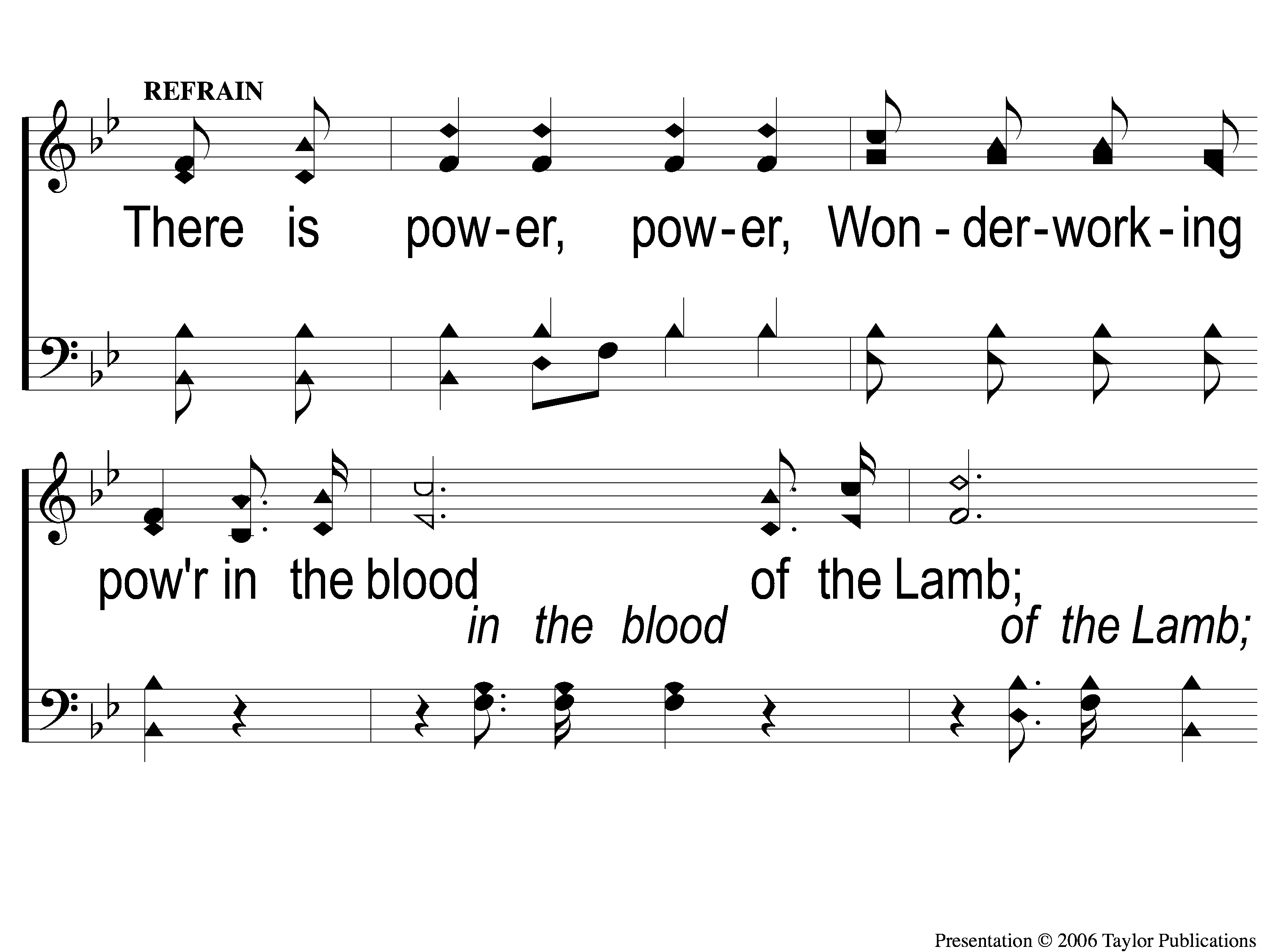 There Is Power In the Blood
903
C-1 There Is Power In the Blood
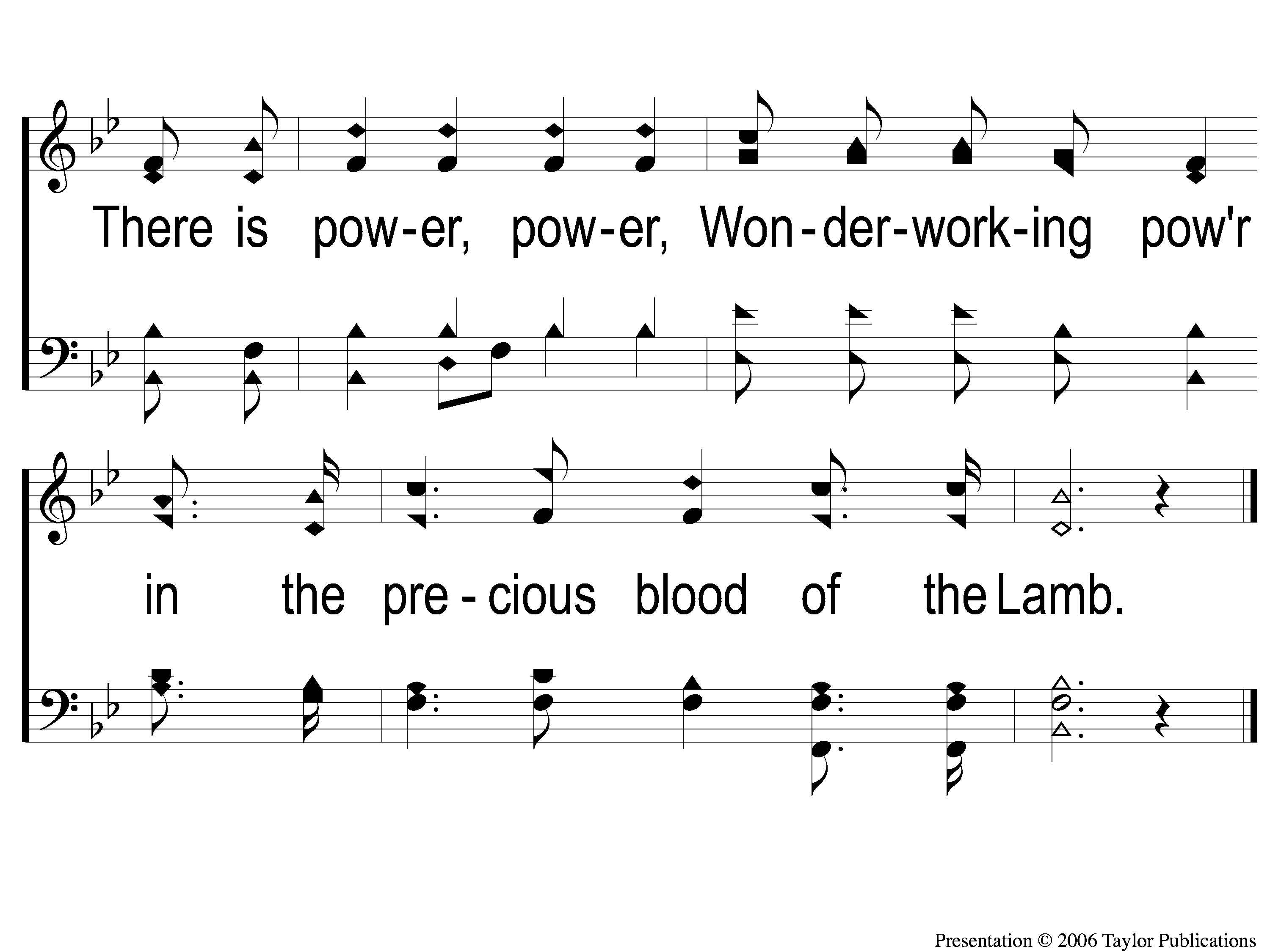 There Is Power In the Blood
903
C-2 There Is Power In the Blood
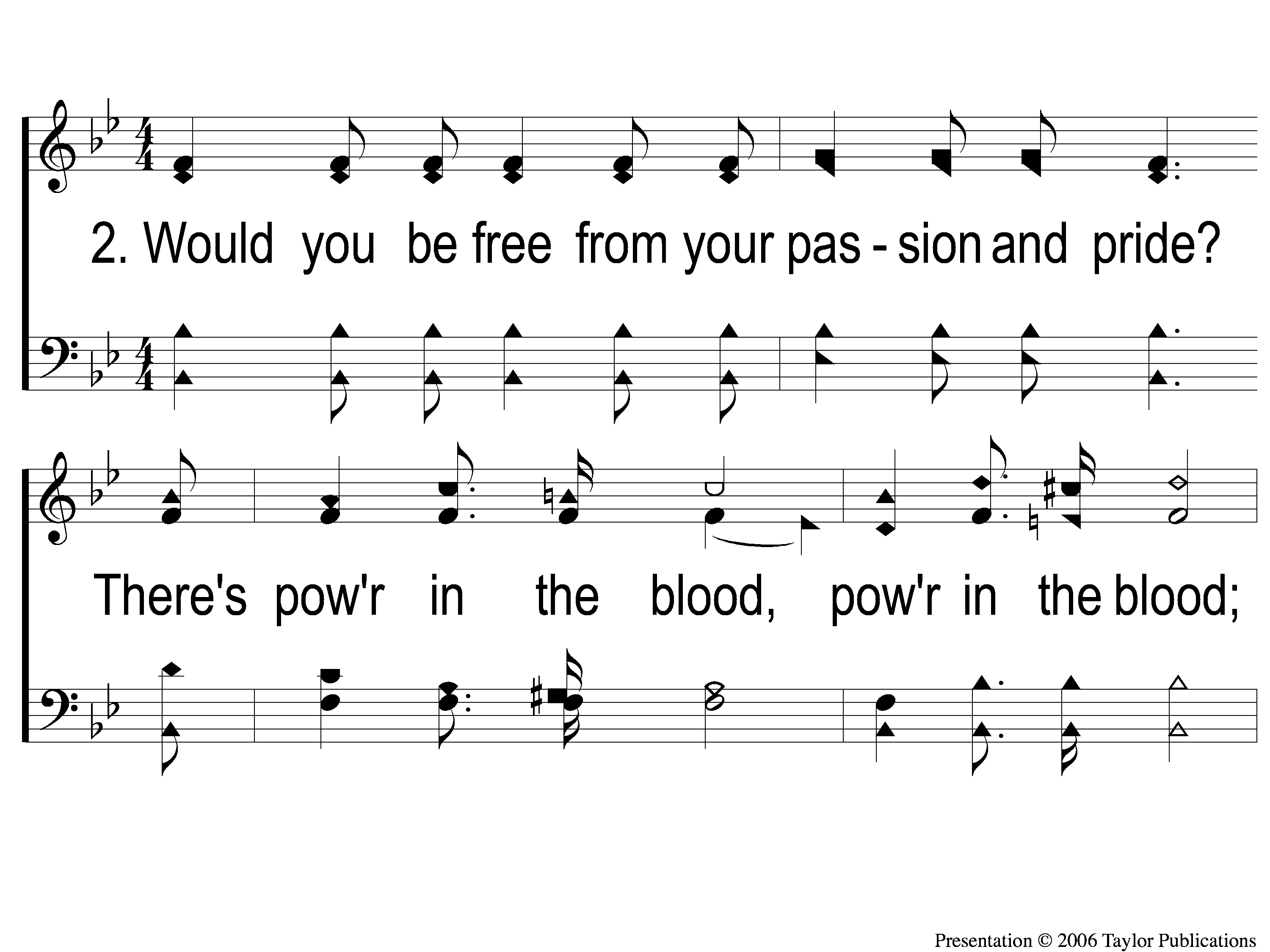 There Is Power In the Blood
903
2-1 There Is Power In the Blood
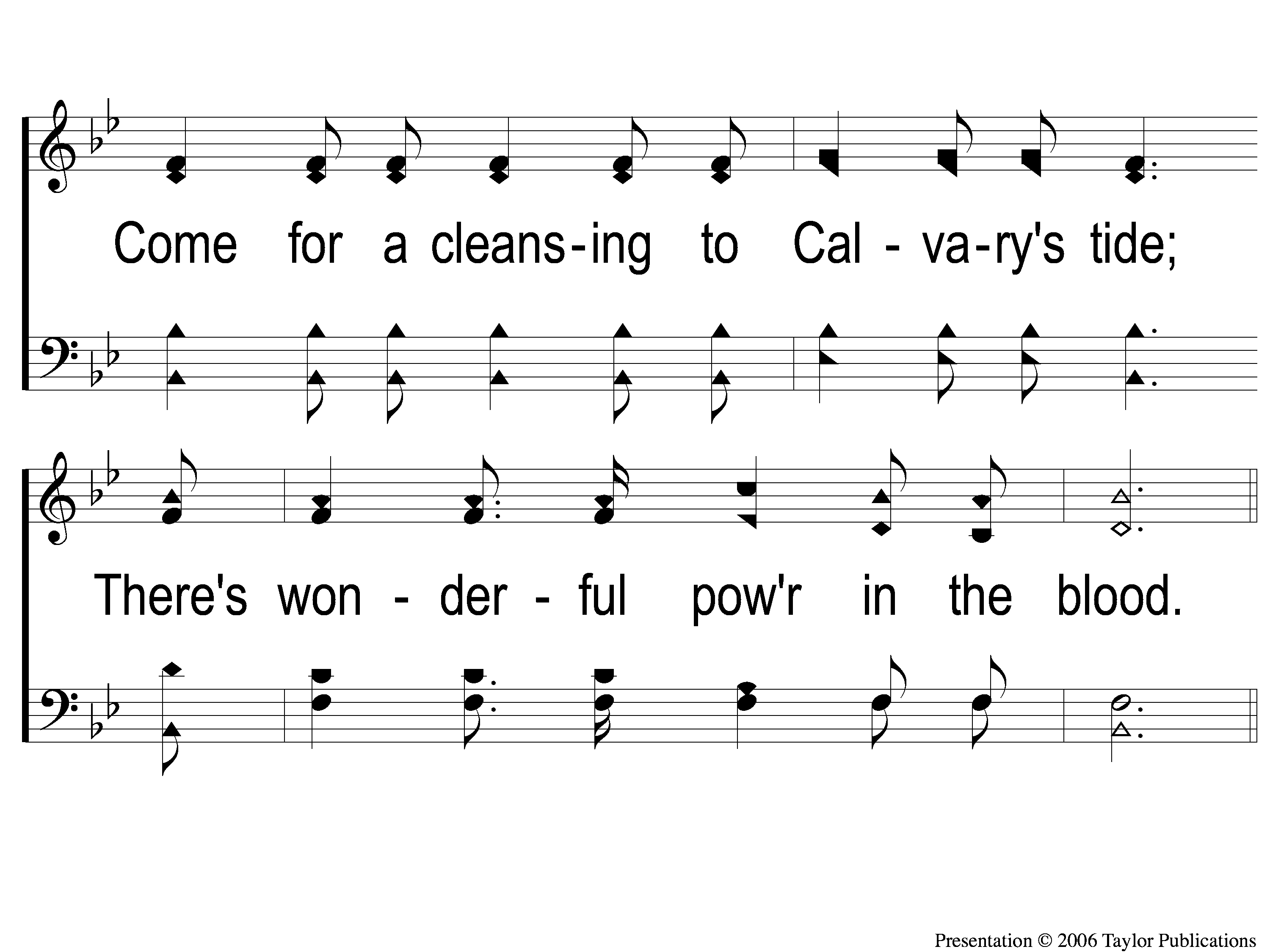 There Is Power In the Blood
903
2-2 There Is Power In the Blood
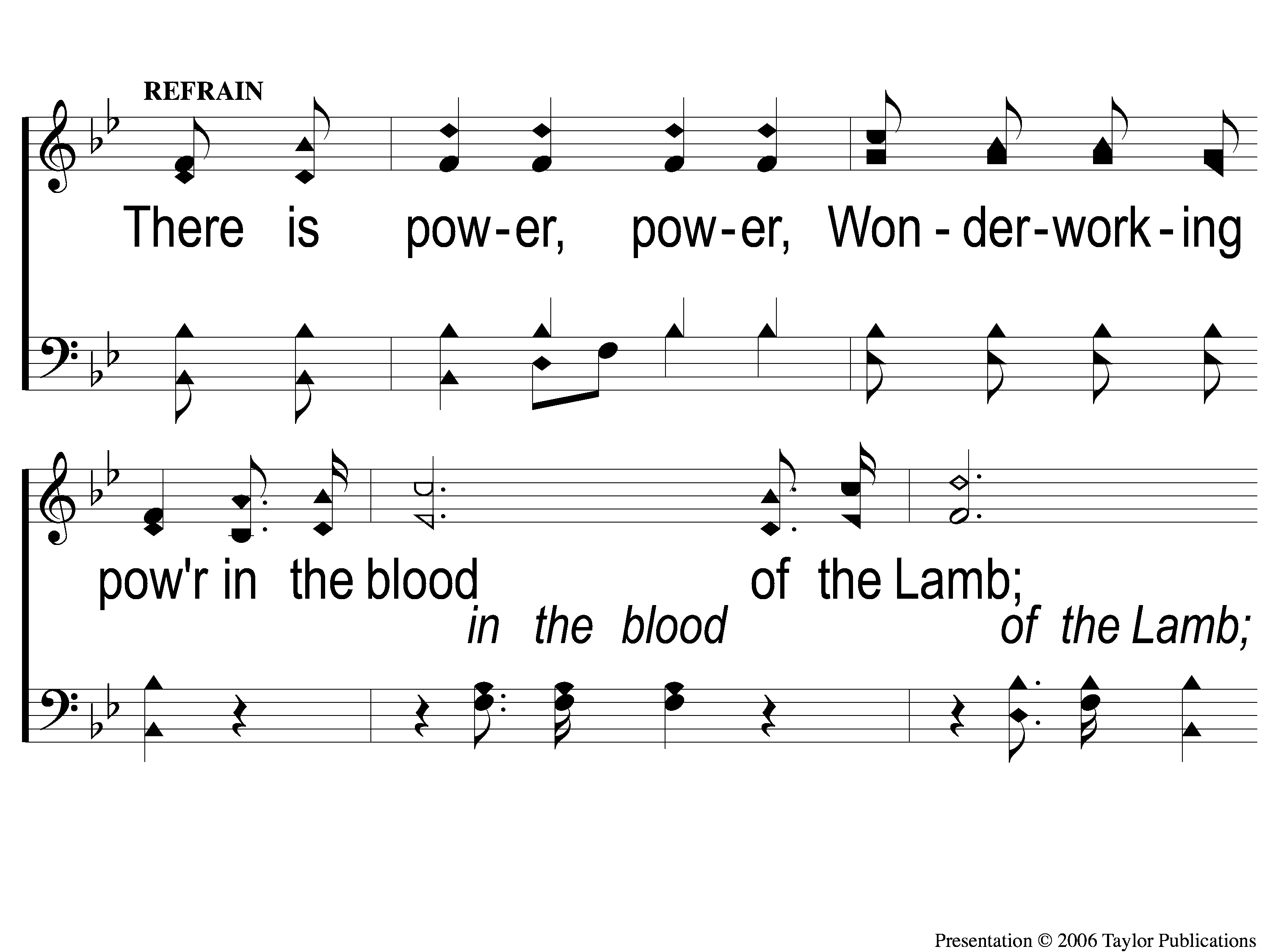 There Is Power In the Blood
903
C-1 There Is Power In the Blood
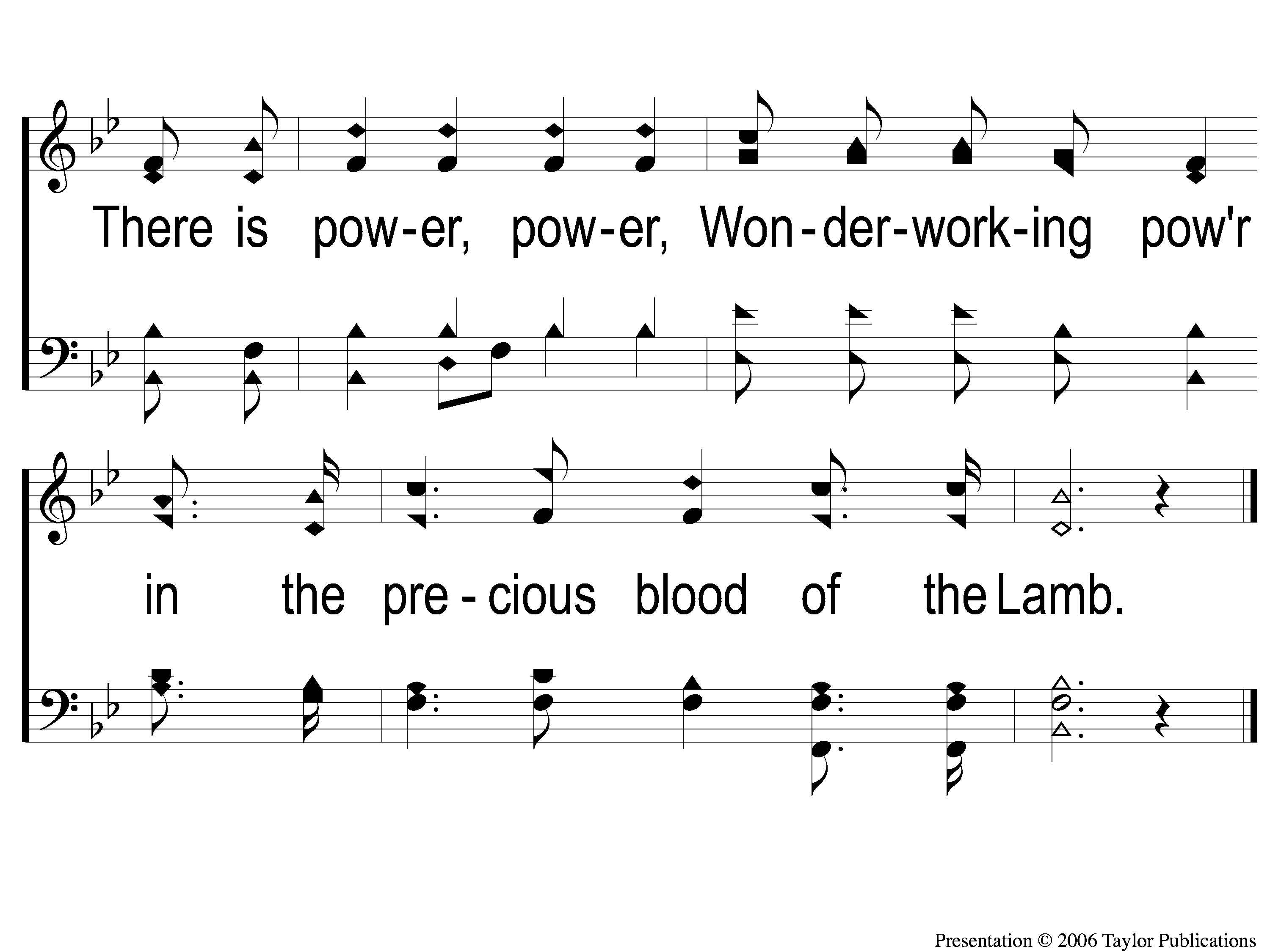 There Is Power In the Blood
903
C-2 There Is Power In the Blood
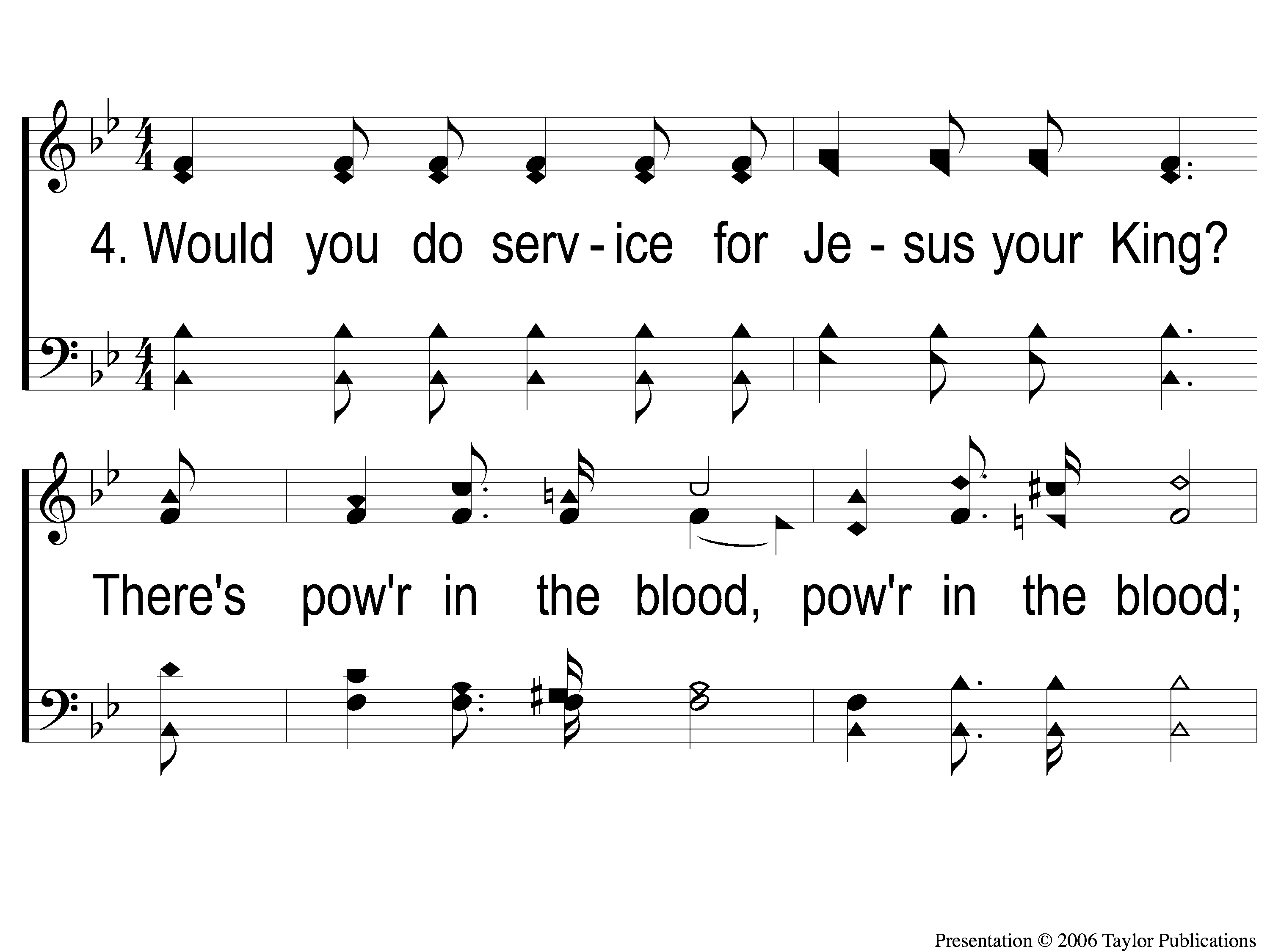 There Is Power In the Blood
903
4-1 There Is Power In the Blood
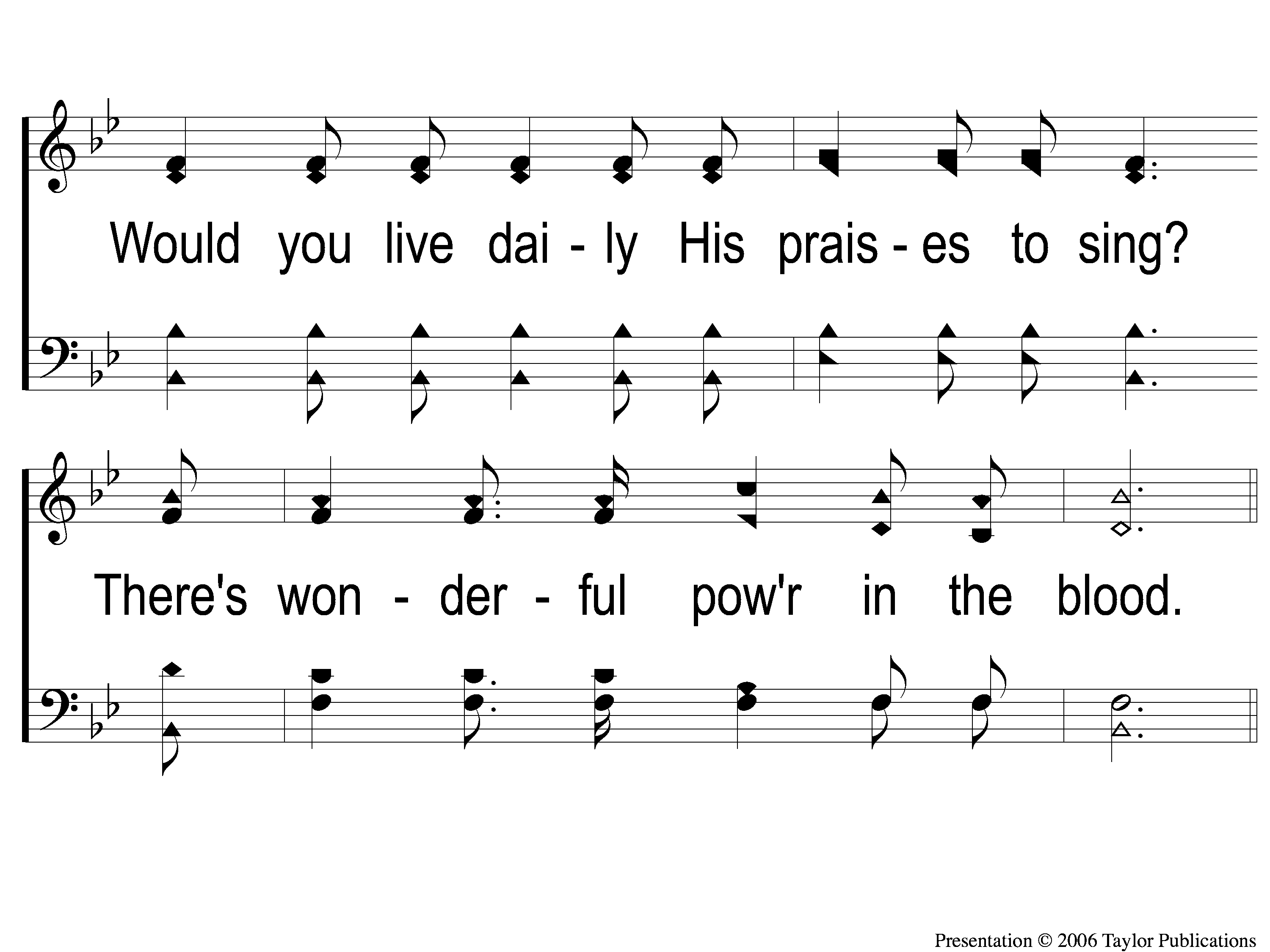 There Is Power In the Blood
903
4-2 There Is Power In the Blood
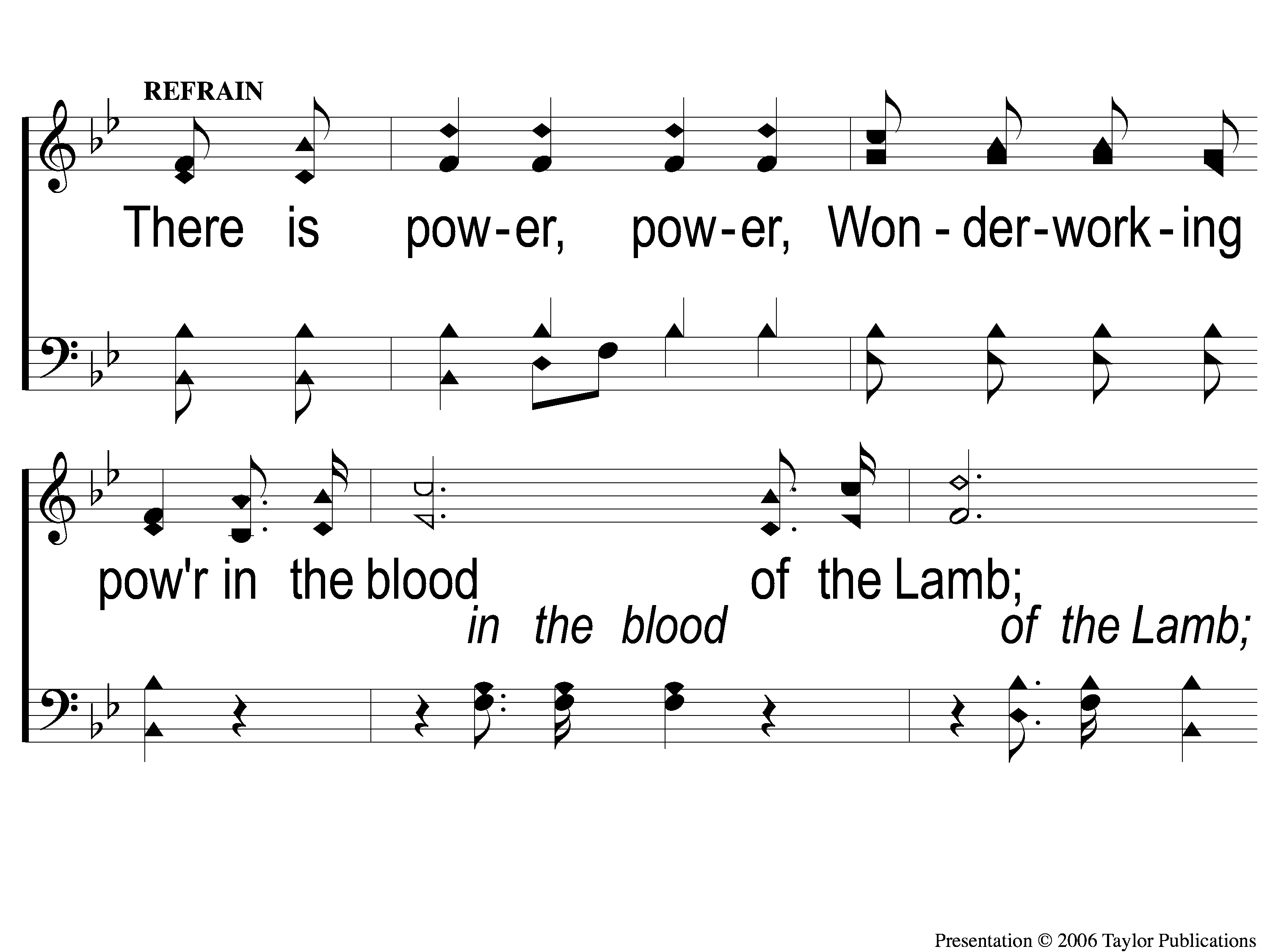 There Is Power In the Blood
903
C-1 There Is Power In the Blood
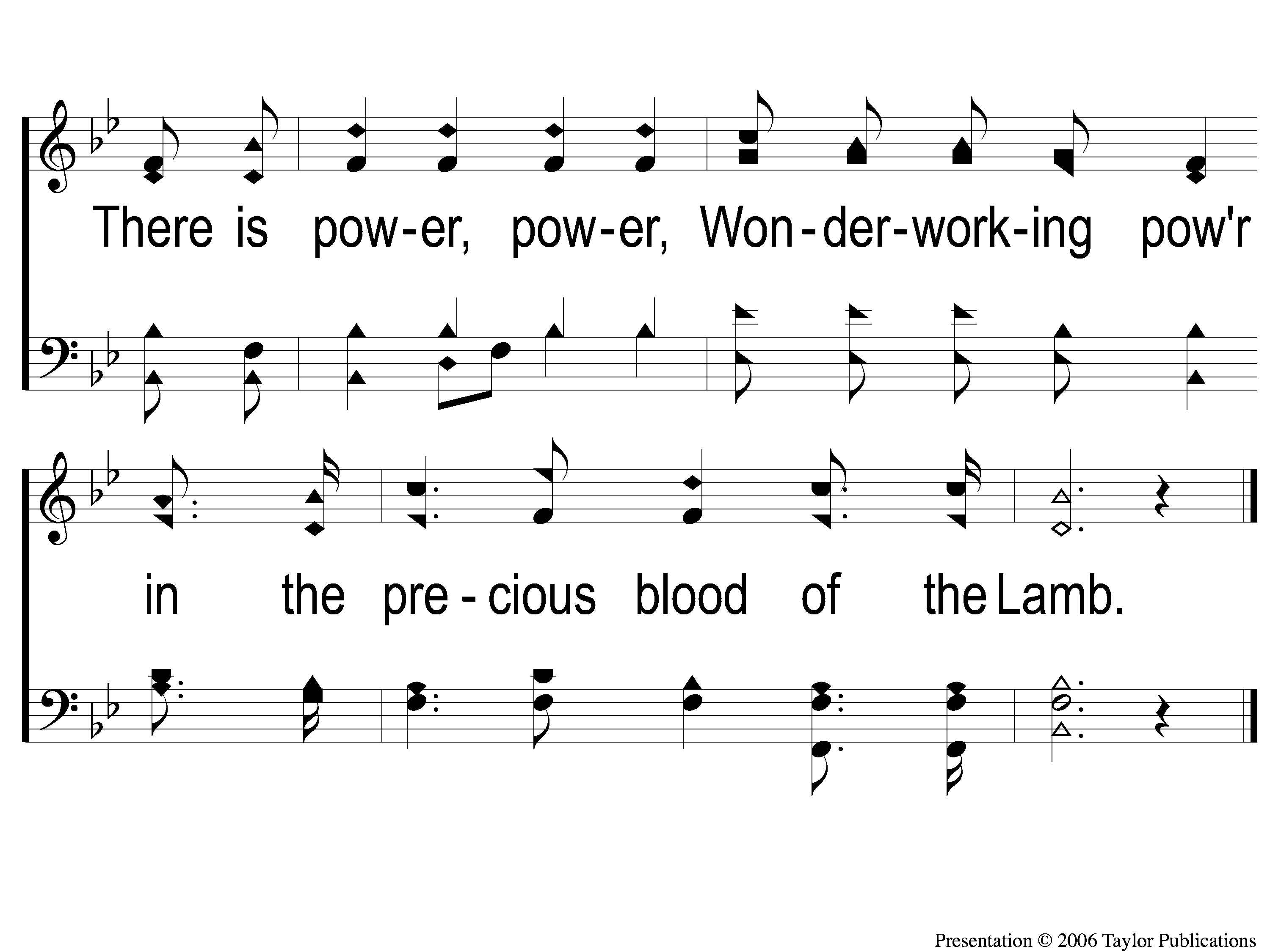 There Is Power In the Blood
903
C-2 There Is Power In the Blood
SONG:
Blessed Redeemer
#331
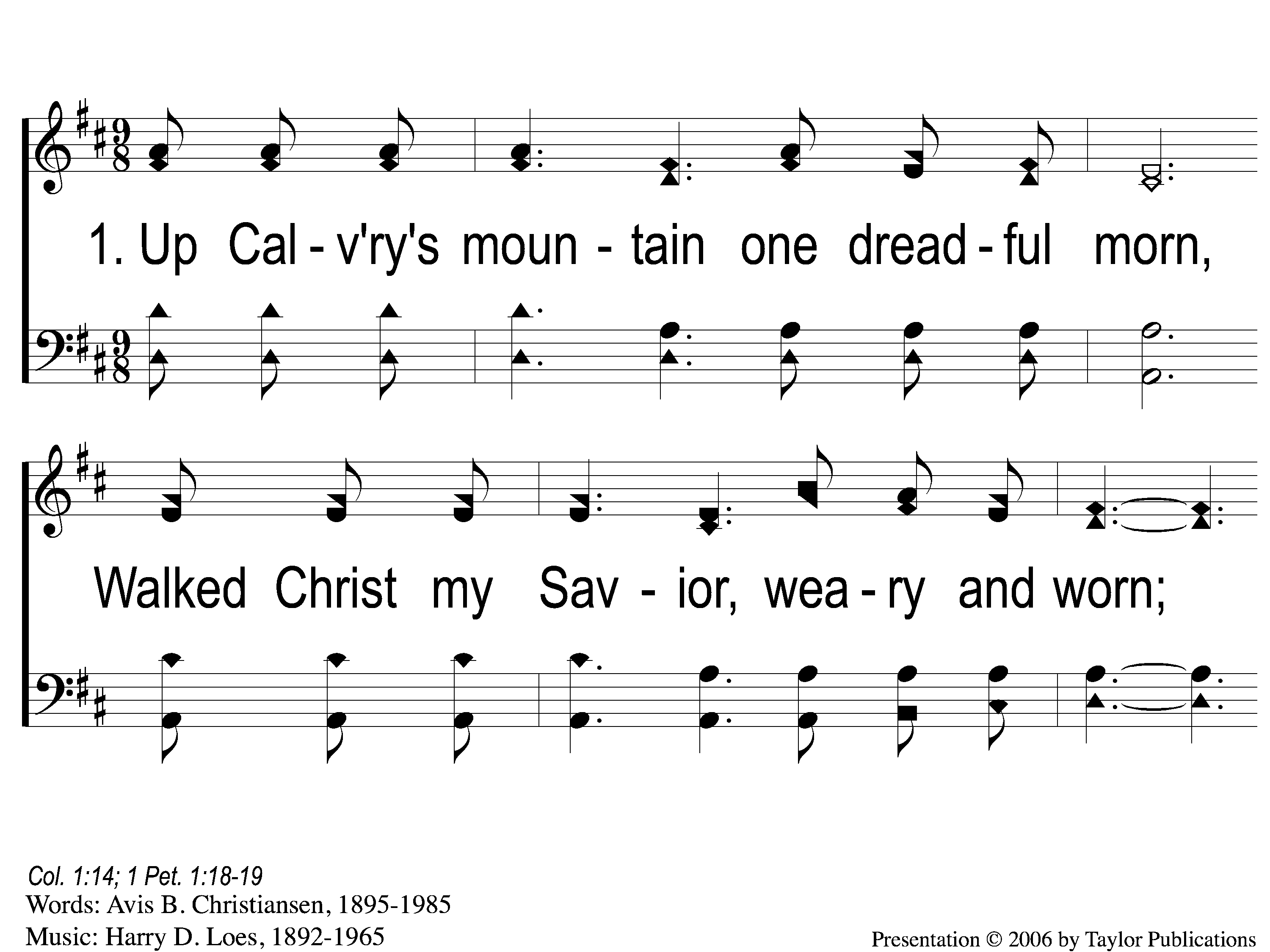 Blessed Redeemer
331
1-1 Blessed Redeemer
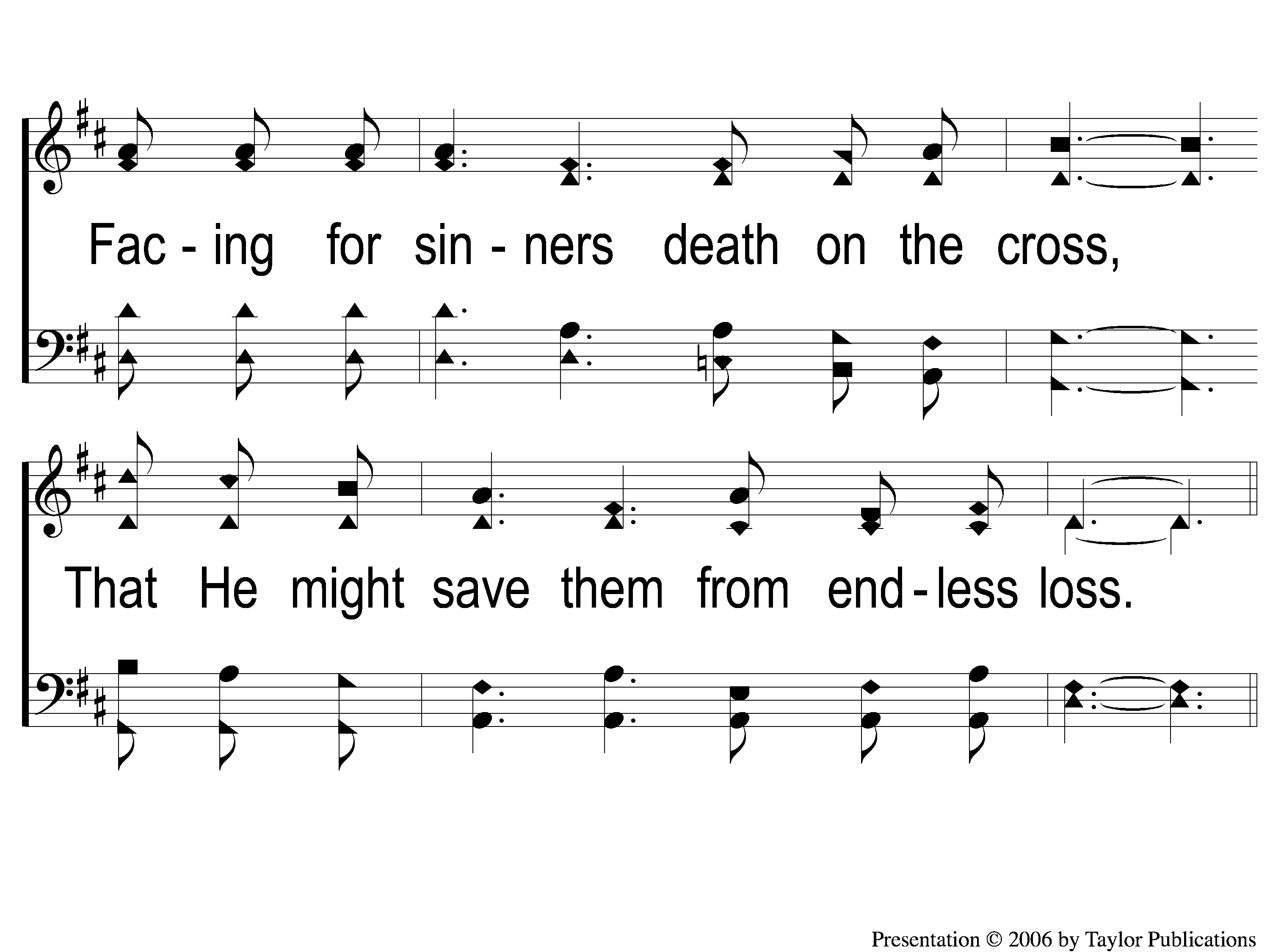 Blessed Redeemer
331
1-2 Blessed Redeemer
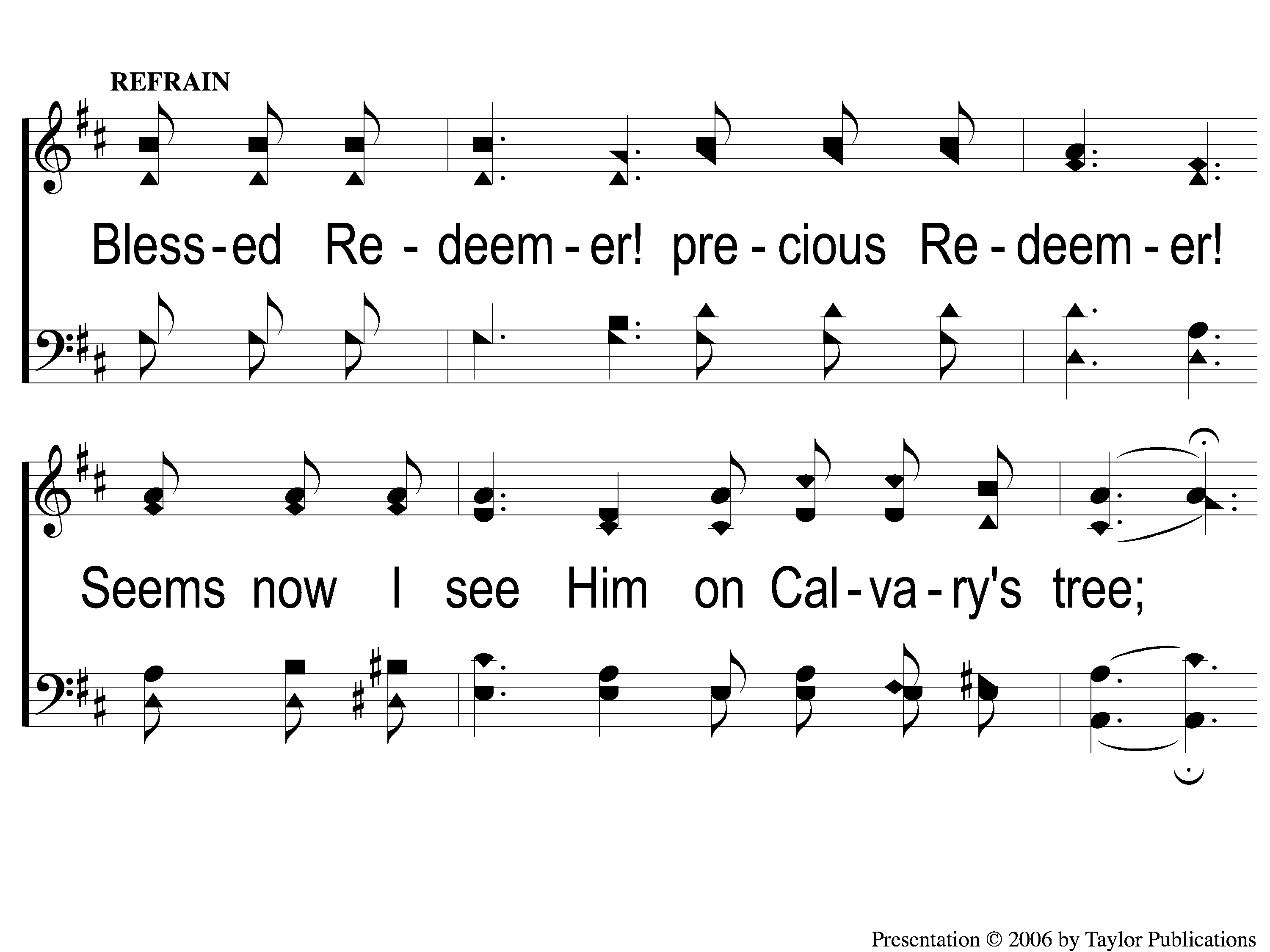 Blessed Redeemer
331
C-1 Blessed Redeemer
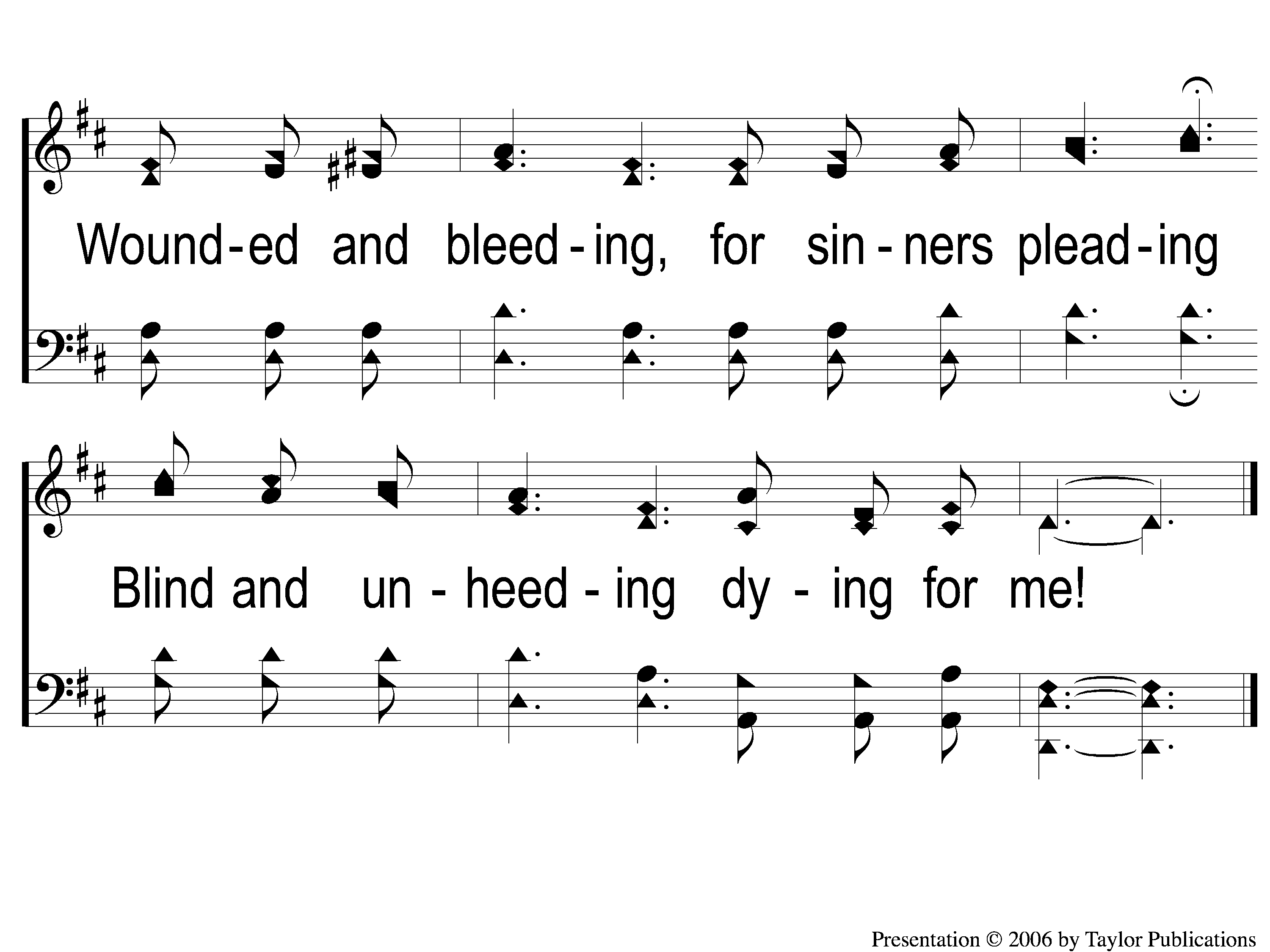 Blessed Redeemer
331
C-2 Blessed Redeemer
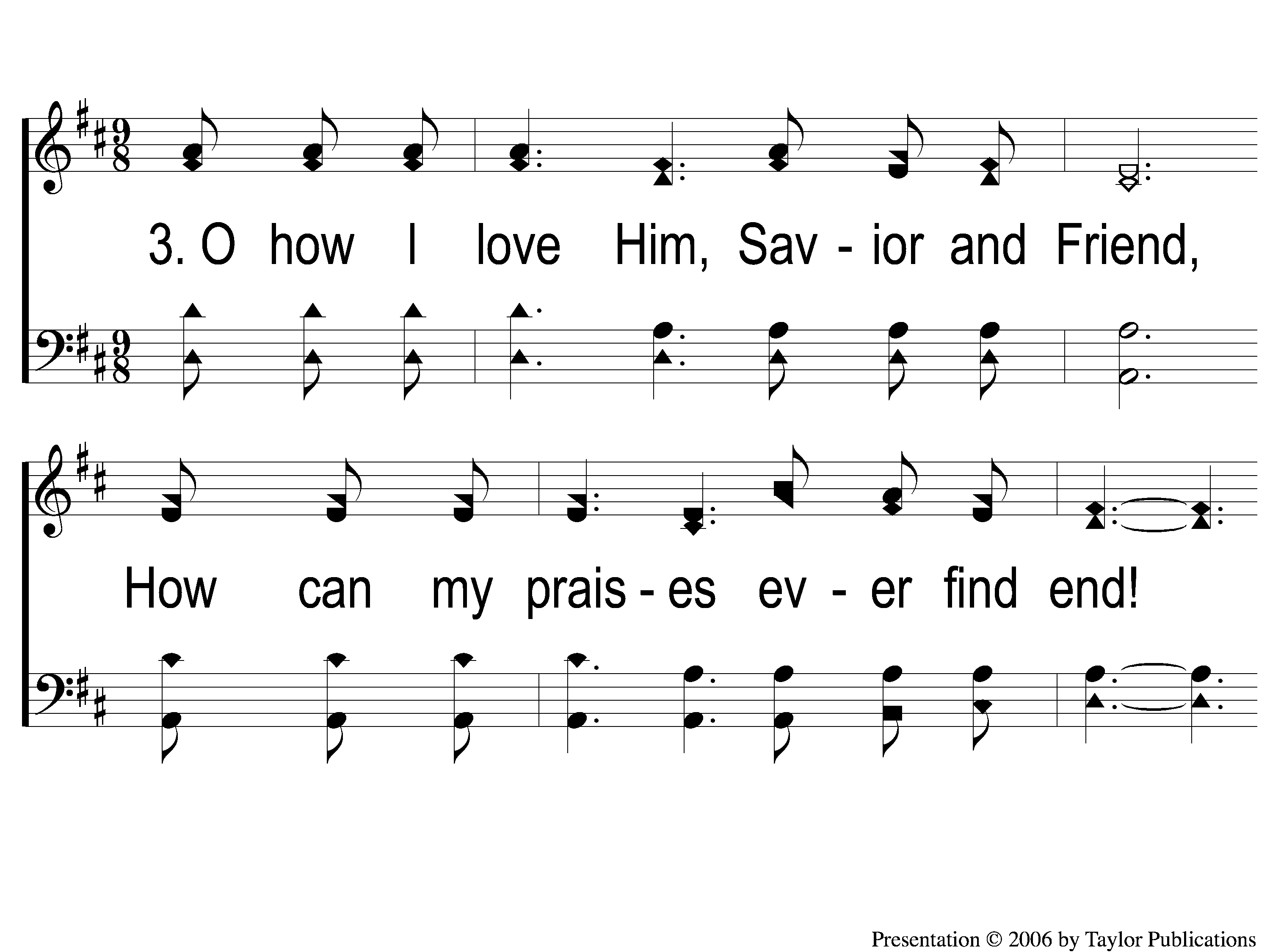 Blessed Redeemer
331
3-1 Blessed Redeemer
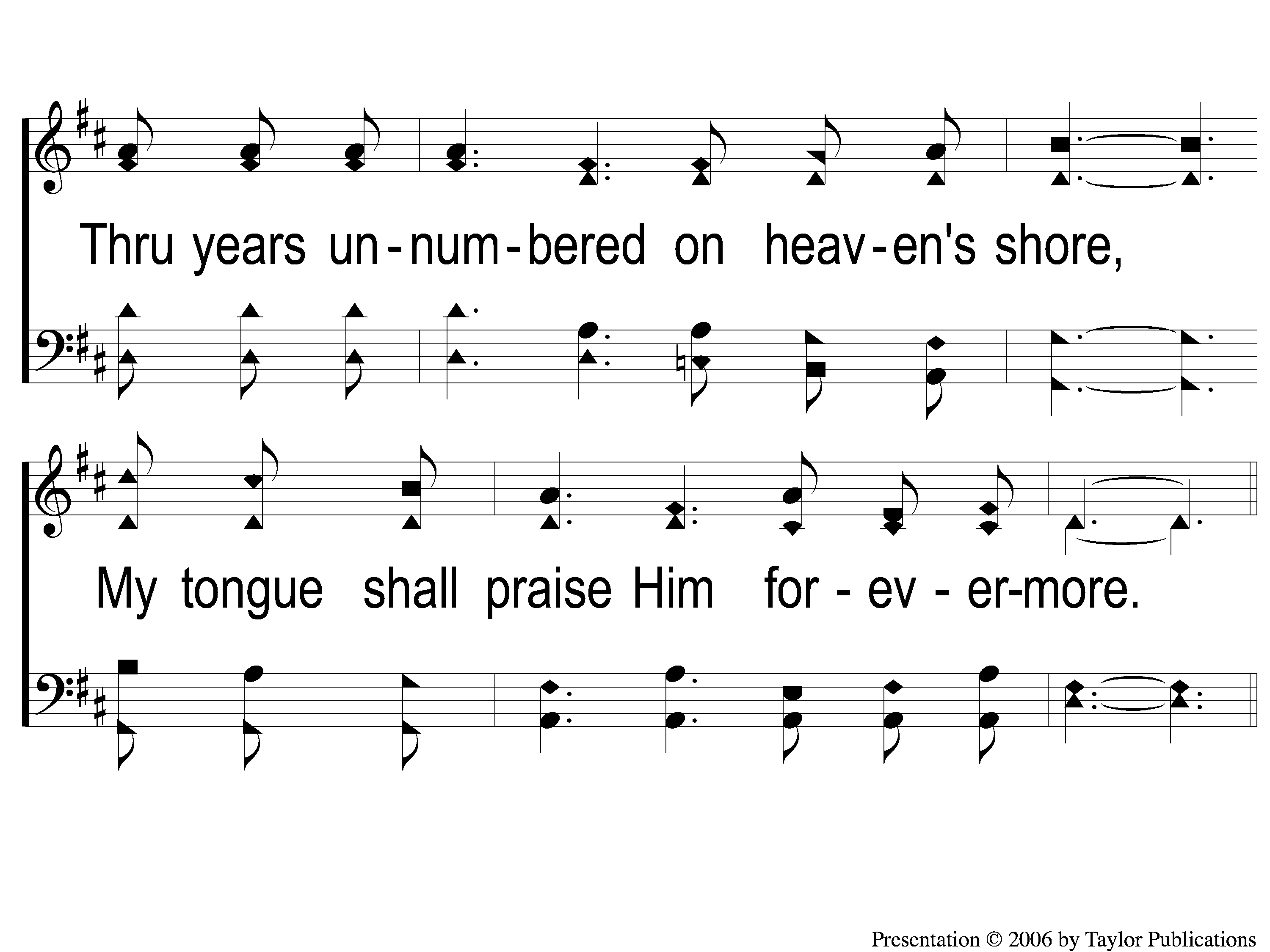 Blessed Redeemer
331
3-2 Blessed Redeemer
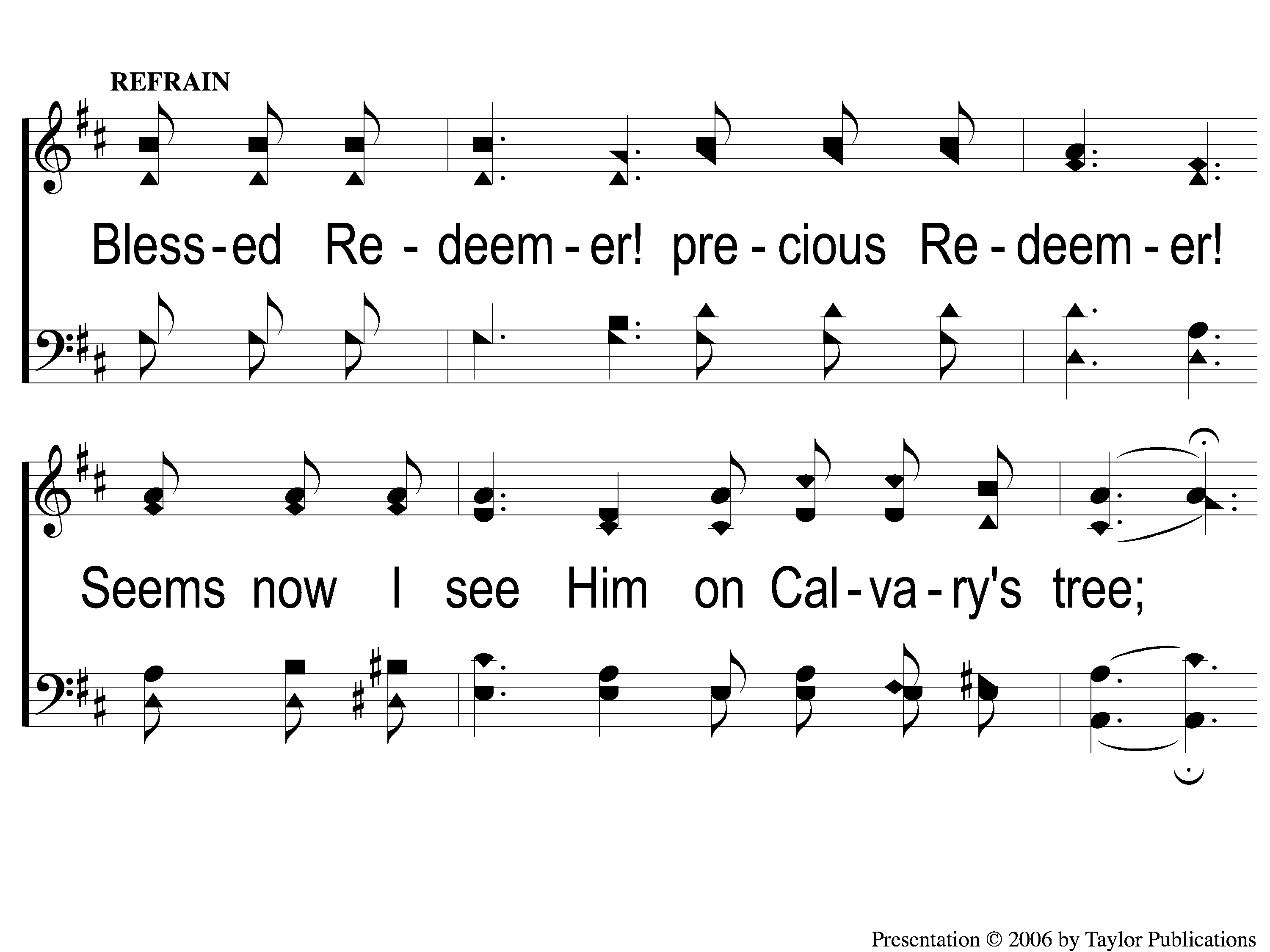 Blessed Redeemer
331
C-1 Blessed Redeemer
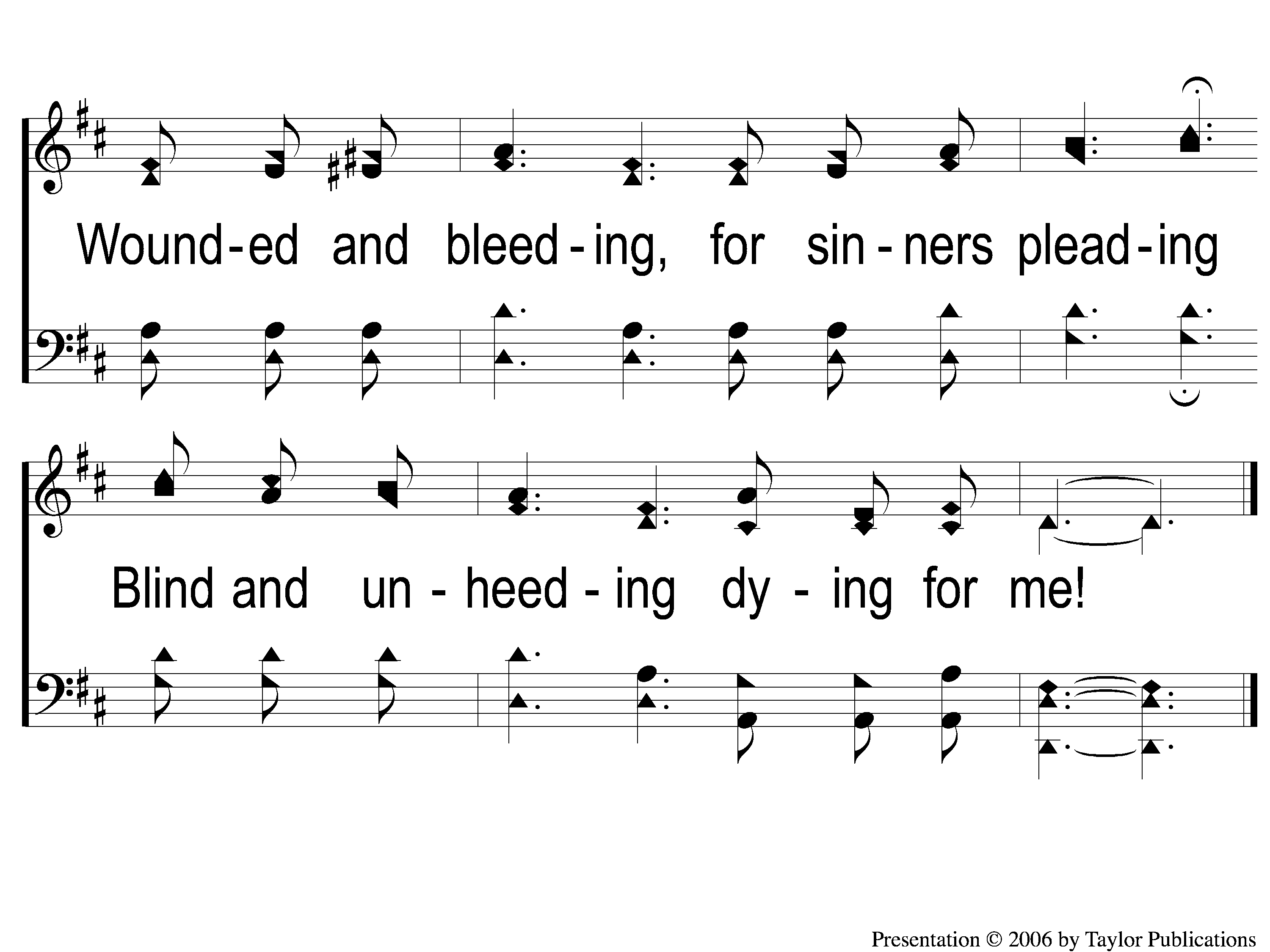 Blessed Redeemer
331
C-2 Blessed Redeemer
The
LORD’SSUPPER
Matt. 26:26-29
LORD’S SUPPER
Unleavened Bread
23 For I received from the Lord that which I also delivered to you: that the Lord Jesus on the same night in which He was betrayed took bread; 24 and when He had given thanks, He broke it and said, “Take, eat; this is My body which is broken for you; do this in remembrance of Me.”
1 Corinthians 11:23-24
Fruit of the Vine
LORD’S SUPPER
25 In the same manner He also took the cup after supper, saying, “This cup is the new covenant in My blood. This do, as often as you drink it, in remembrance of Me.”26 For as often as you eat this bread and drink this cup, you proclaim the Lord’s death till He comes.
1Corinthians 11:25-26
Proverbs 22:9
OFFERING
He who has a generous eye will be blessed,
For he gives of his bread to the poor.
ClosingPRAYER
SONG:
Still
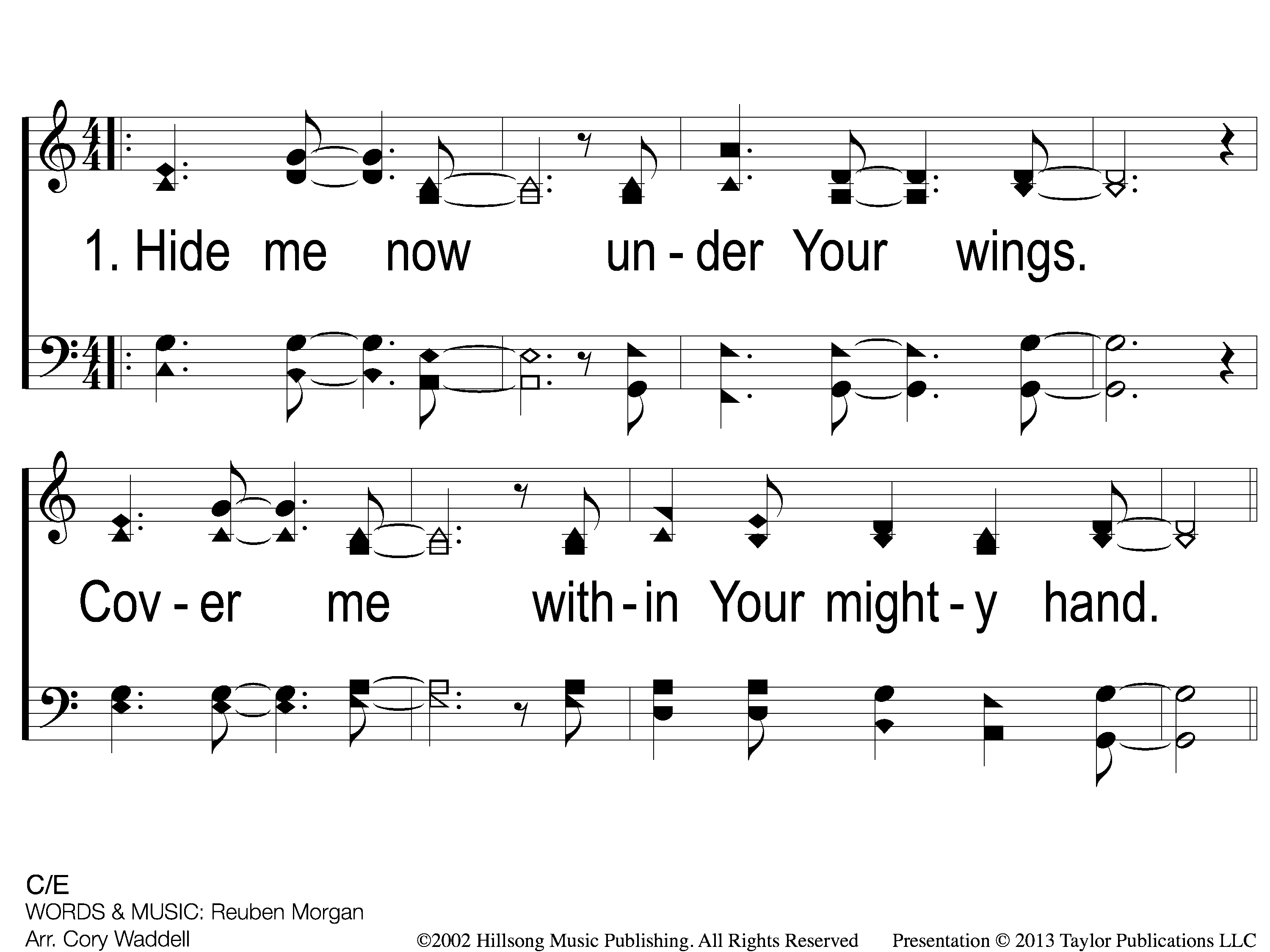 Still
1 Still
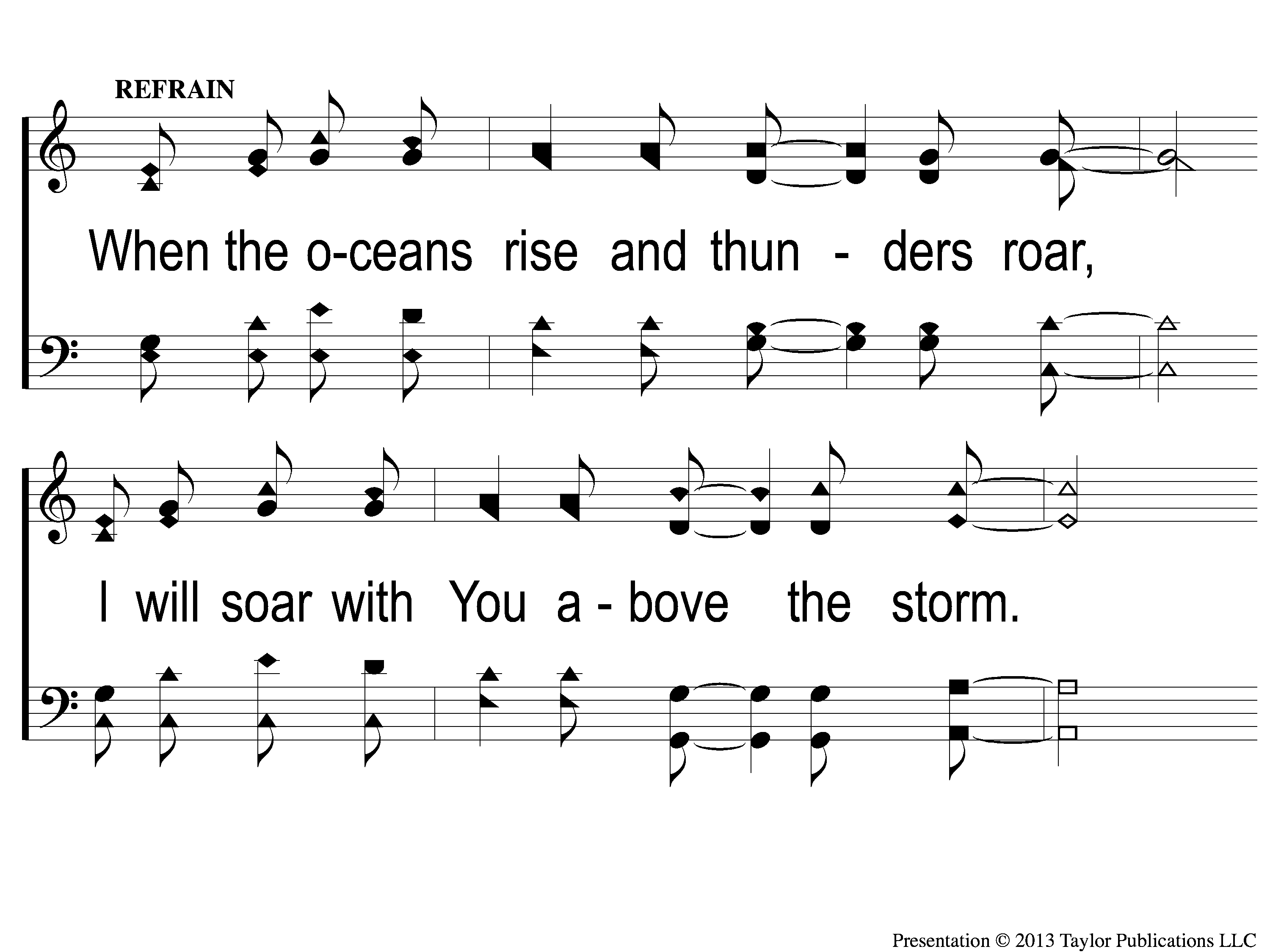 Still
C-1 Still
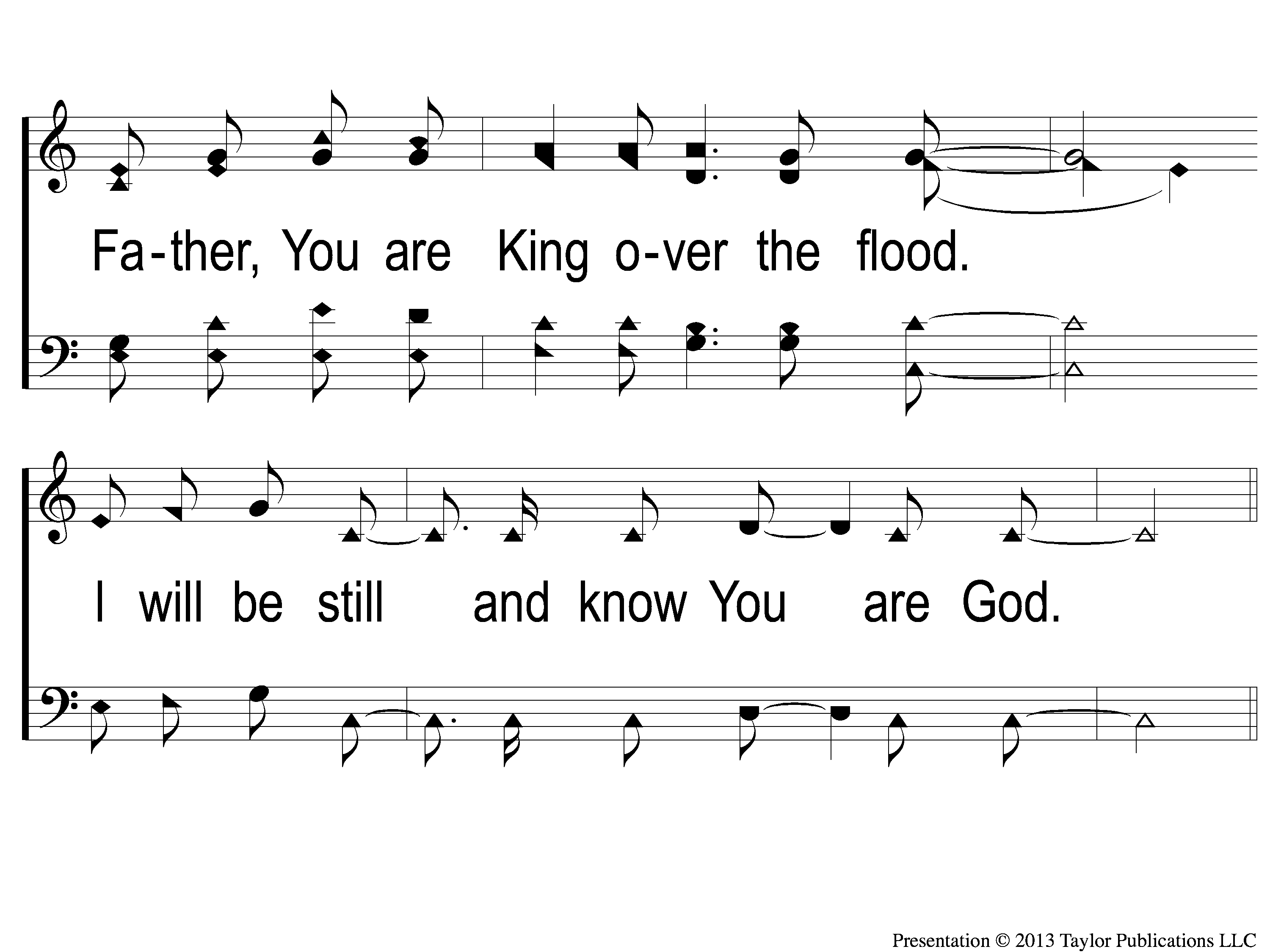 Still
C-2 Still
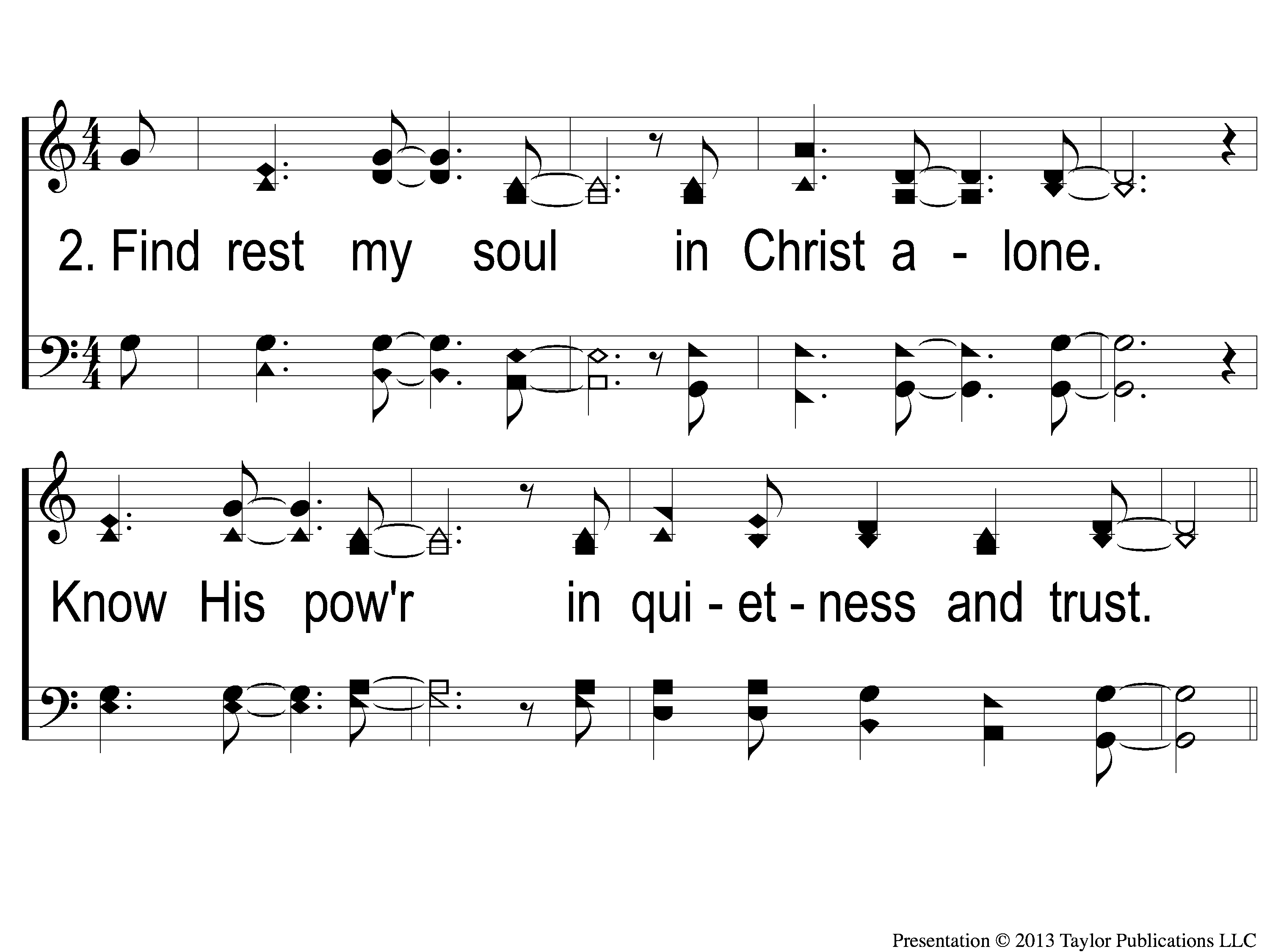 Still
2 Still
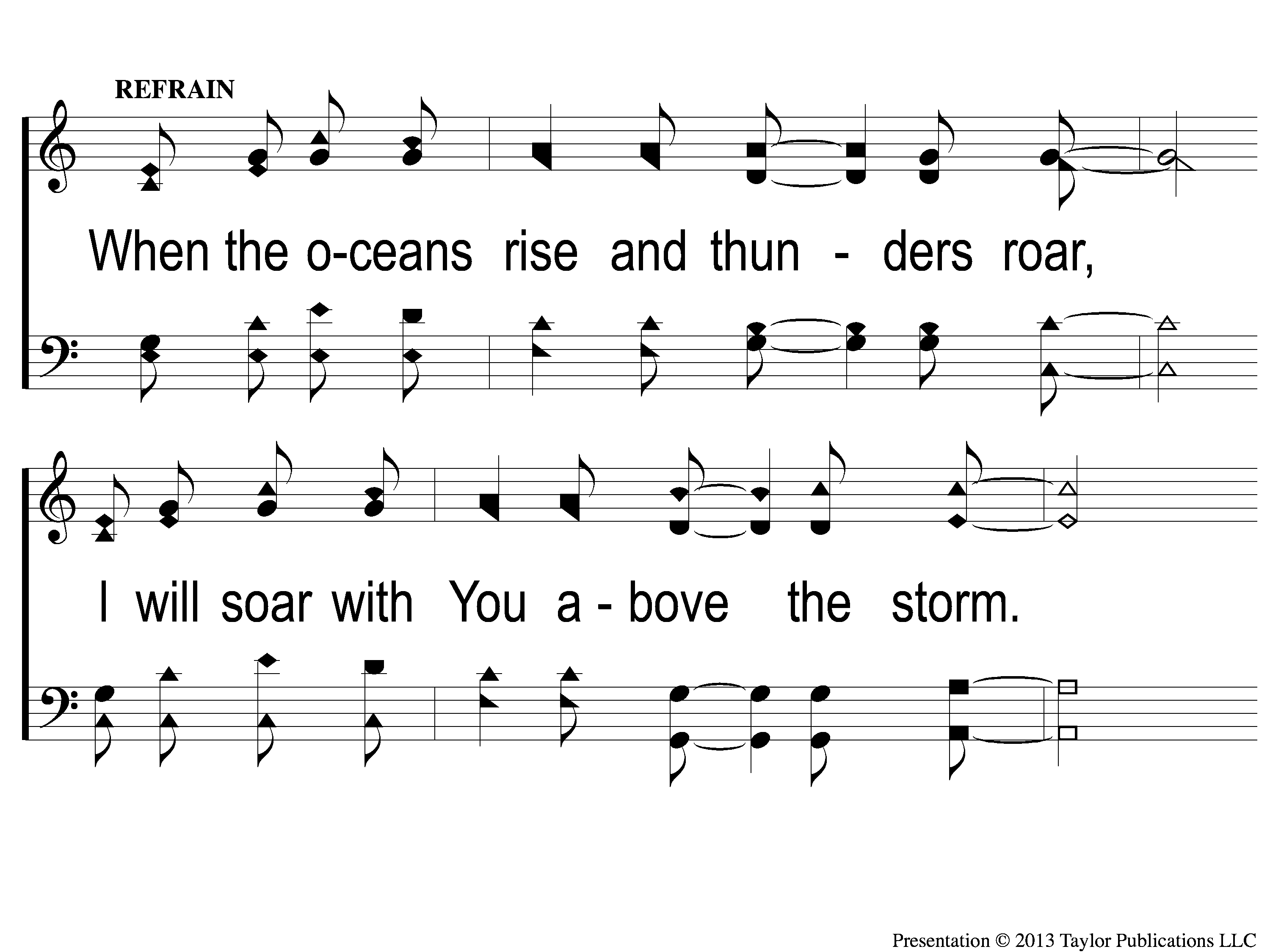 Still
C-1 Still
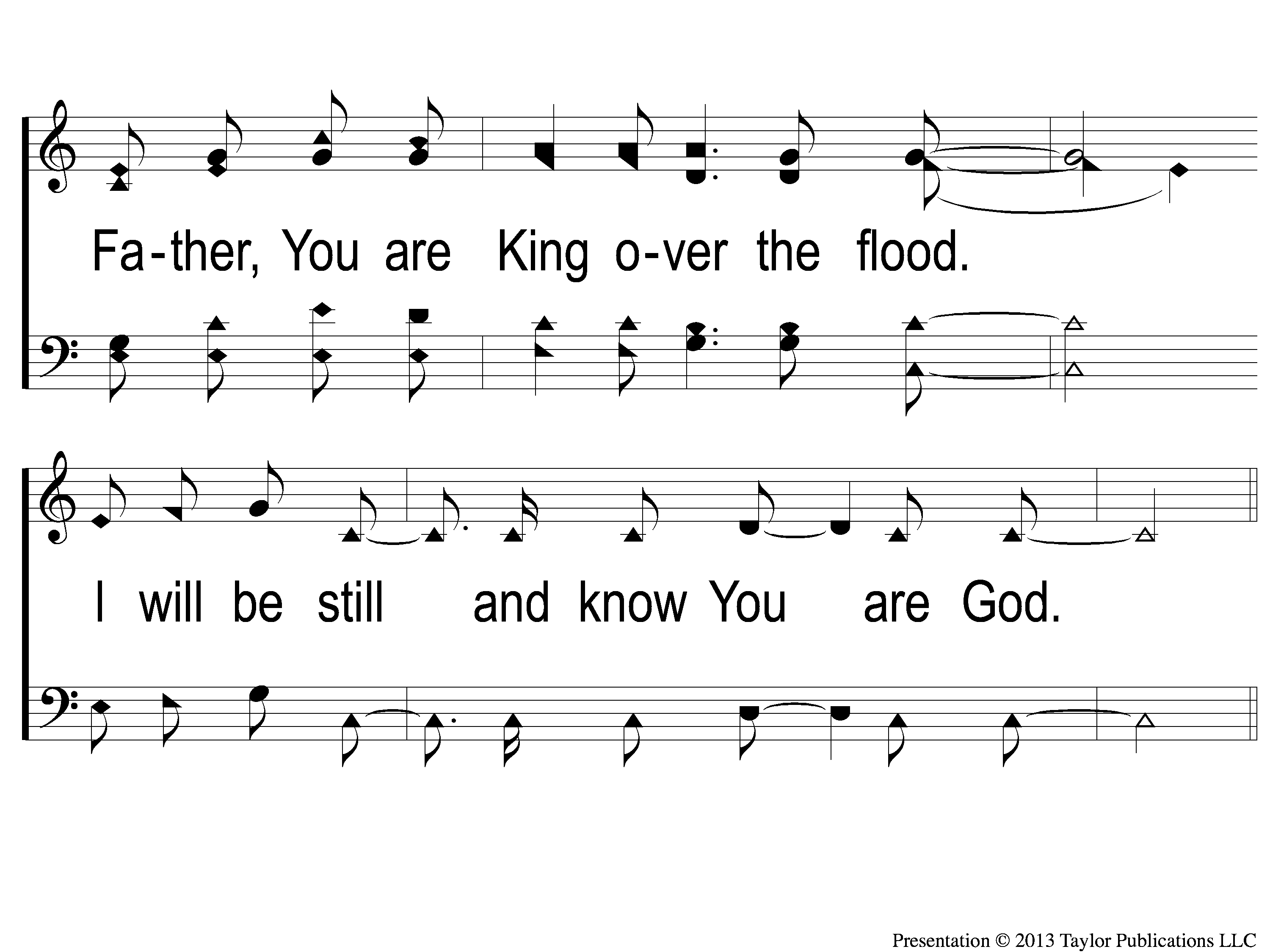 Still
C-2 Still
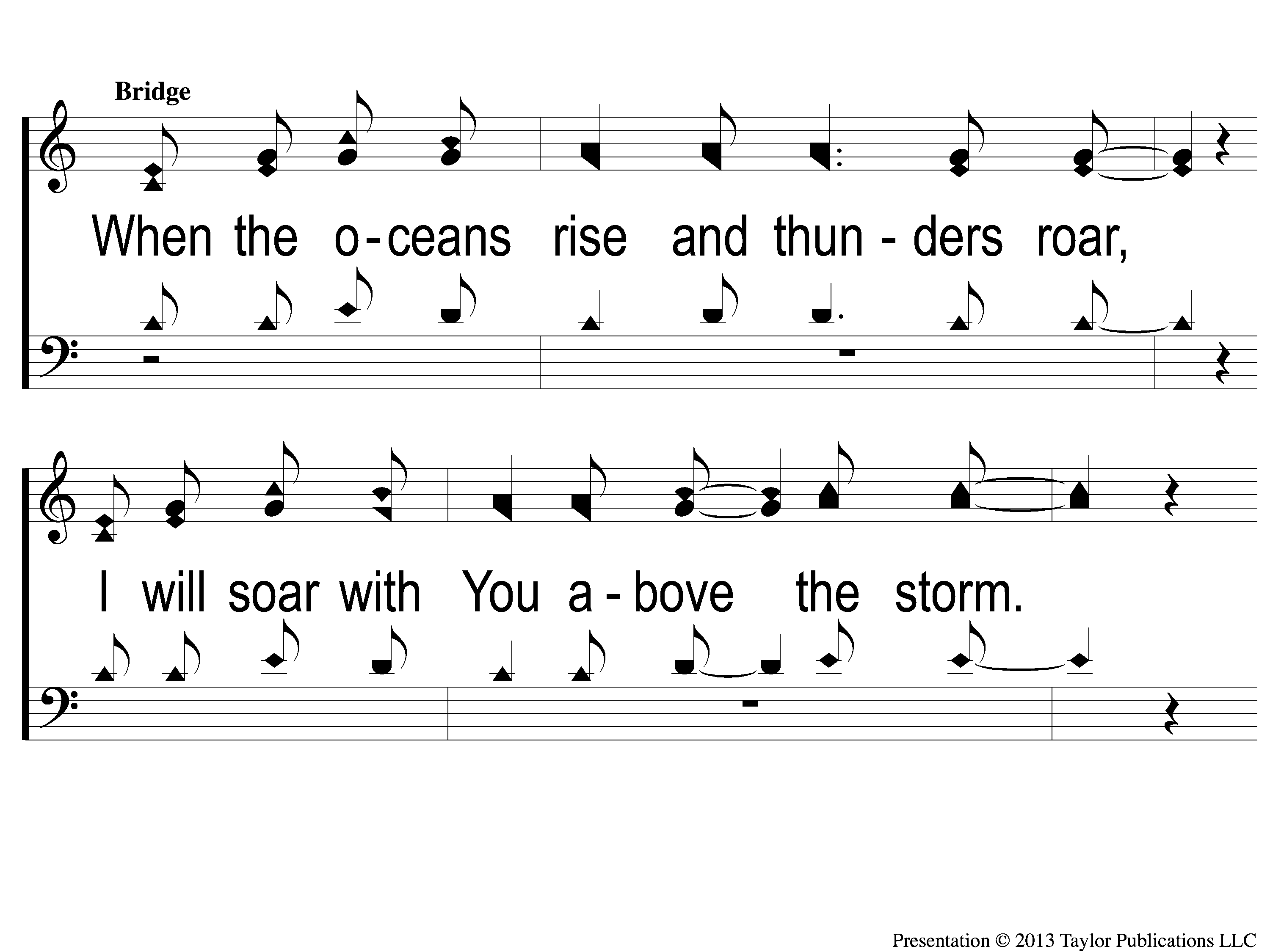 Still
Bridge1 Still
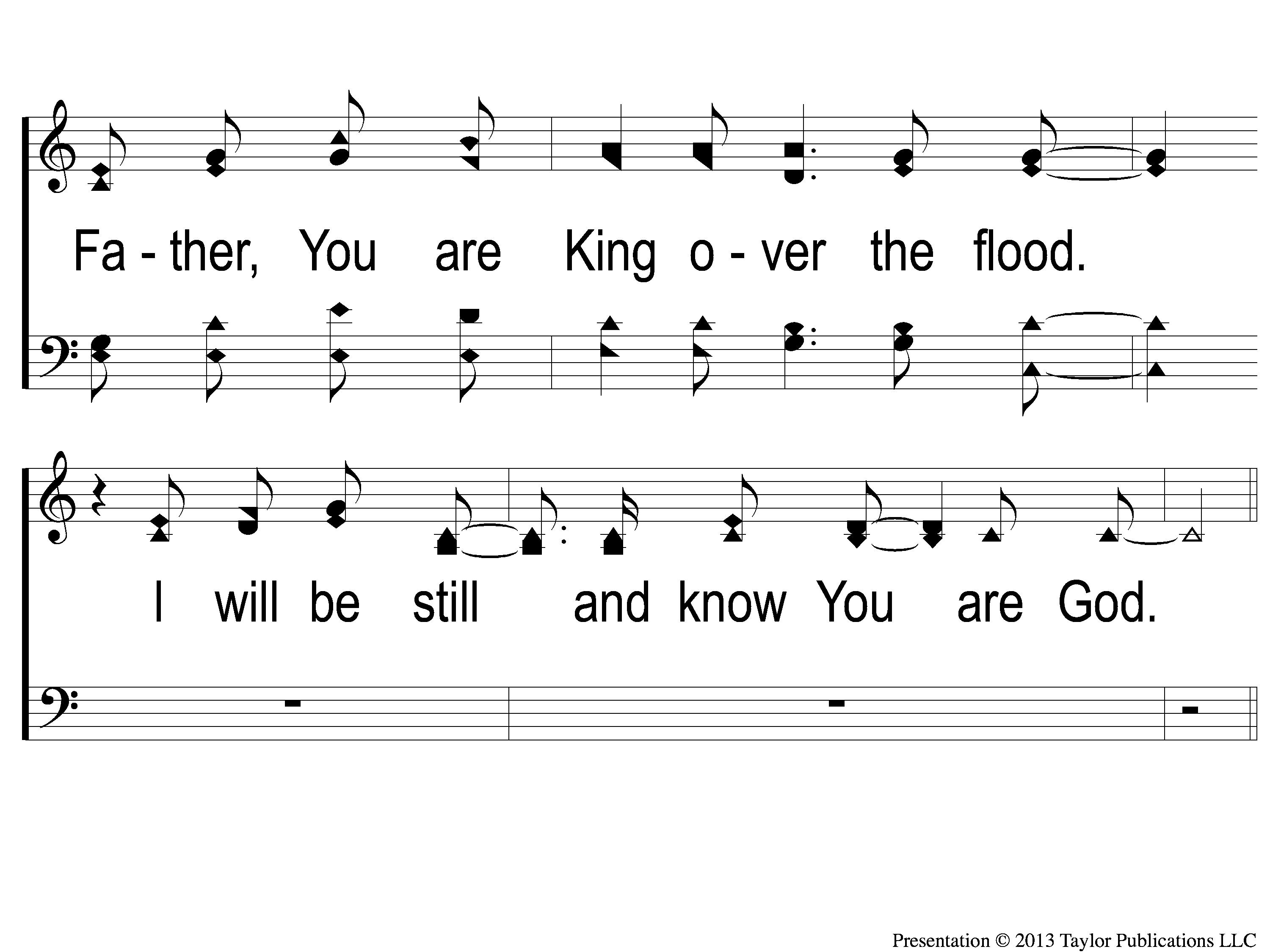 Still
Bridge2 Still
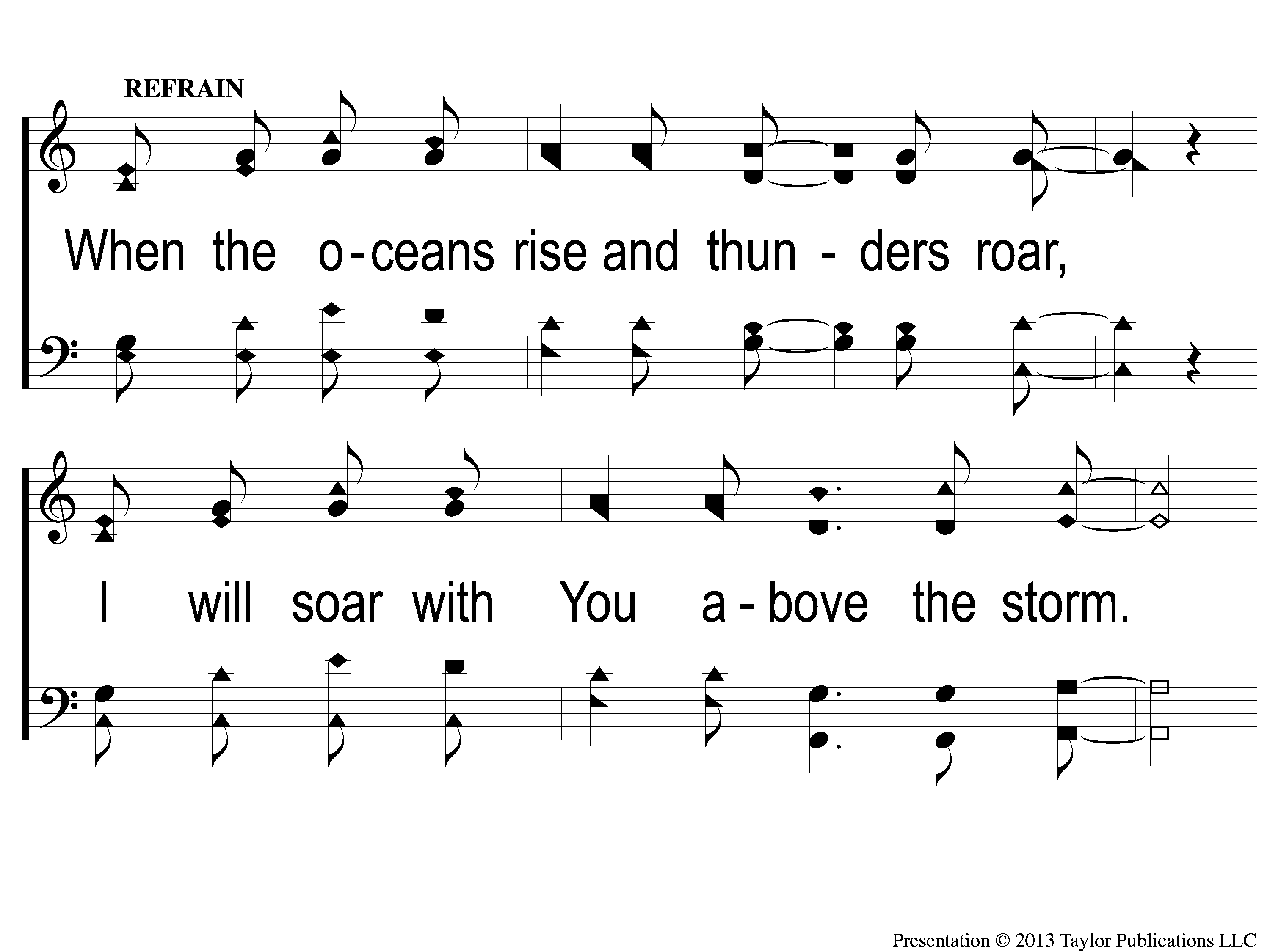 Still
2c-1 Still
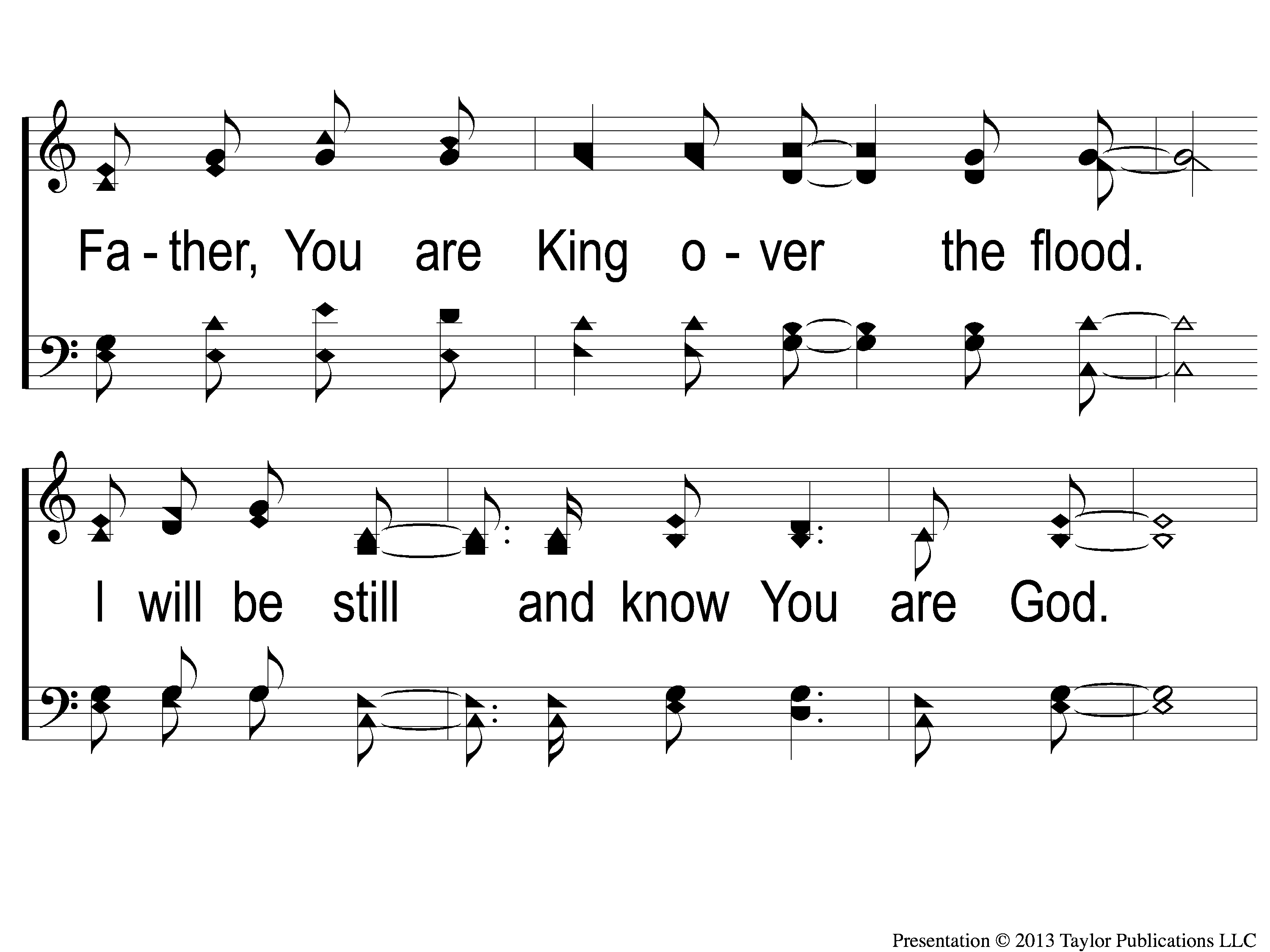 Still
2c-2 Still
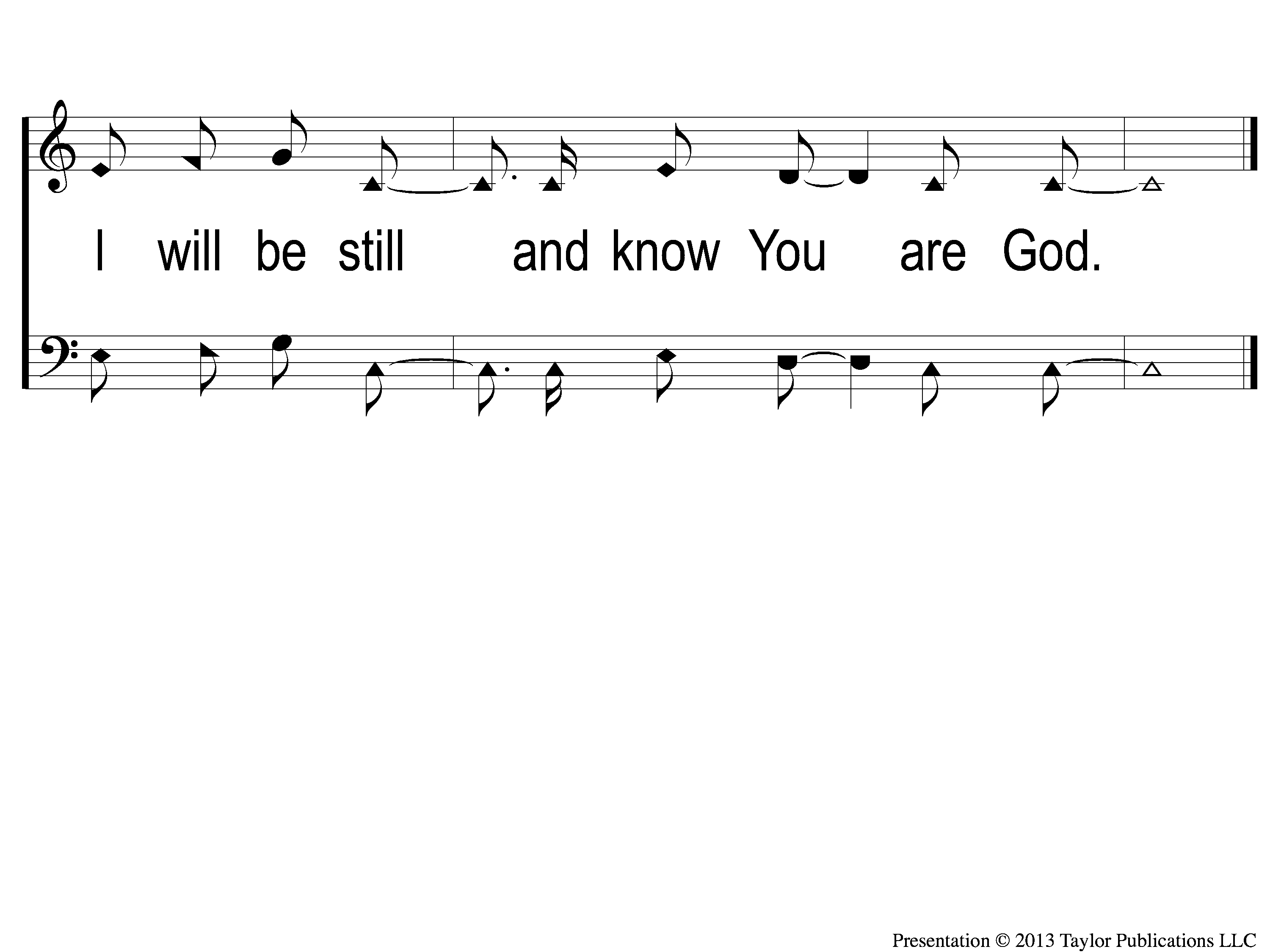 Still
2c-3 Still
JOIN US
TONIGHT@ 6:00 pm
HOPE TO SEE YOU THERE!